Service-Angebote auf den Internetseiten der Fabrikate Oktober 2023
Alfa Romeo
NEU
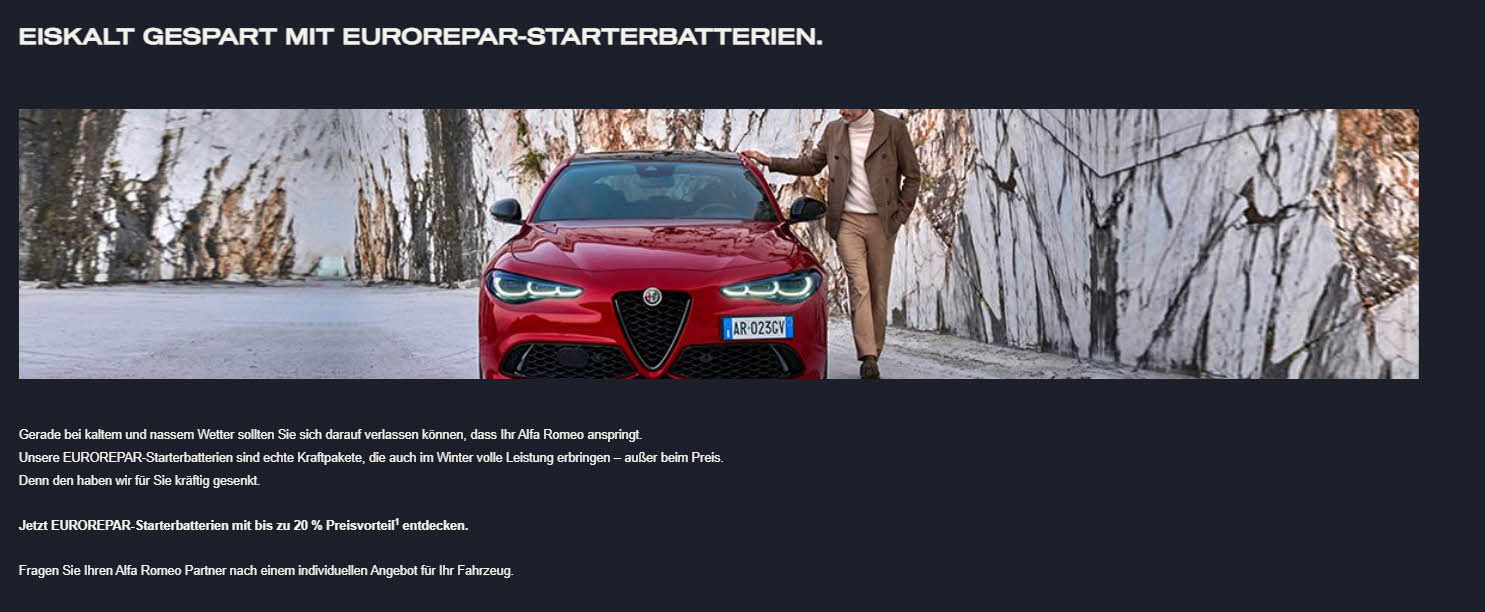 NEU
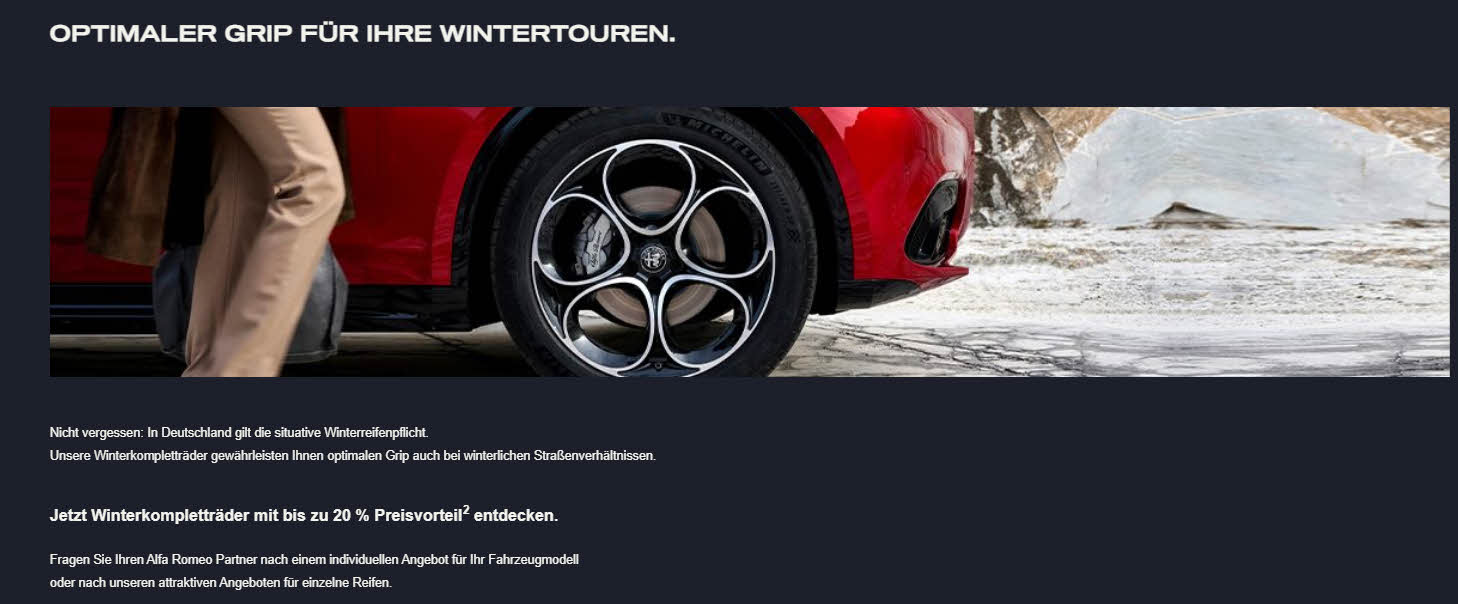 NEU
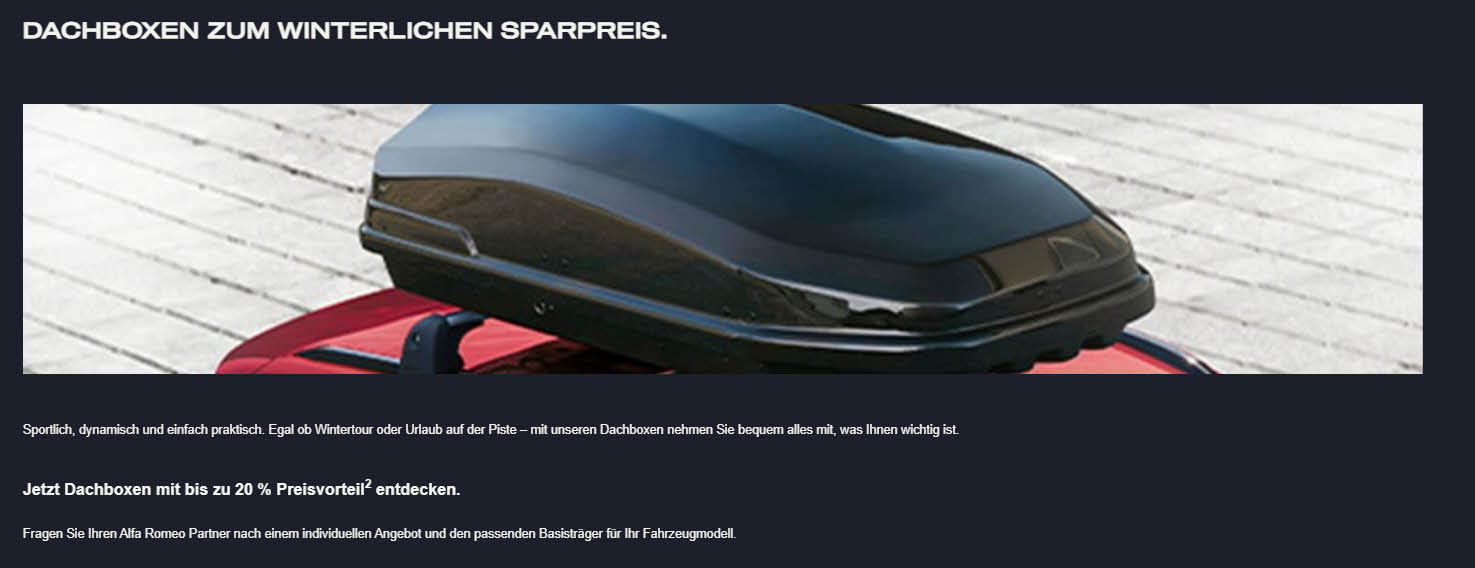 NEU
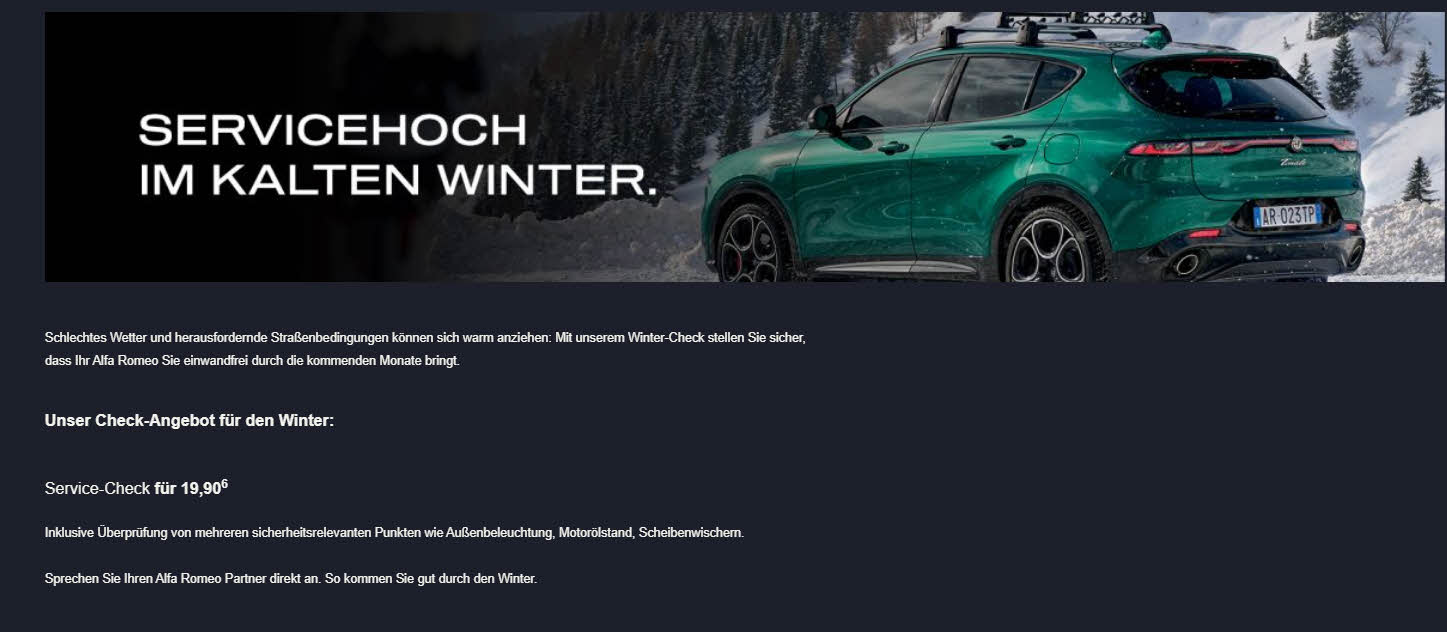 NEU
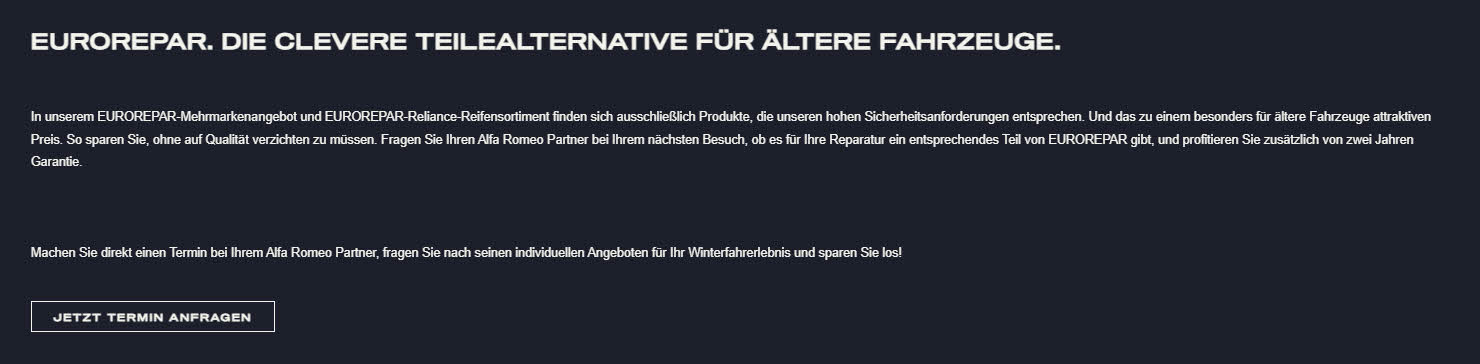 Audi
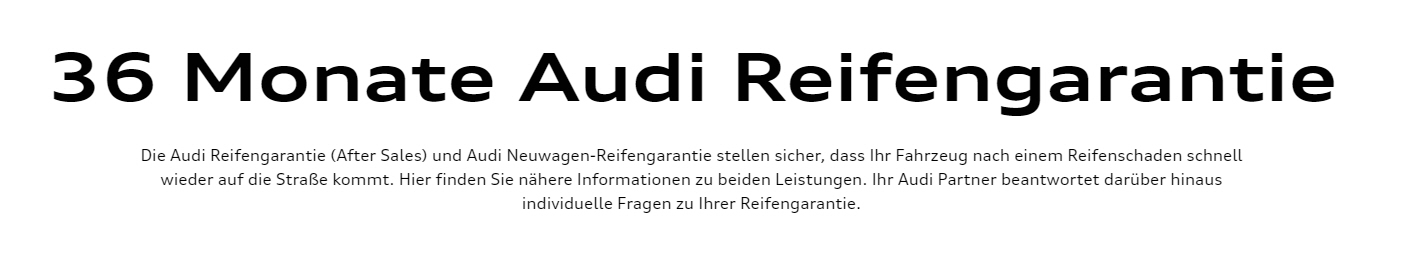 NEU
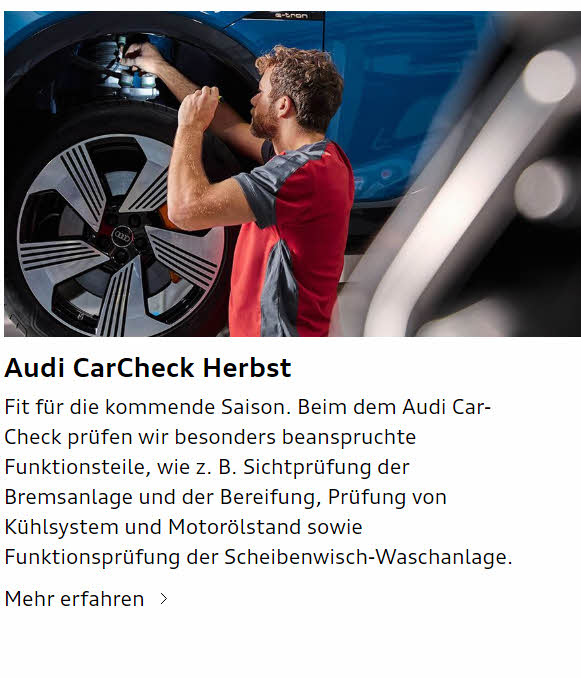 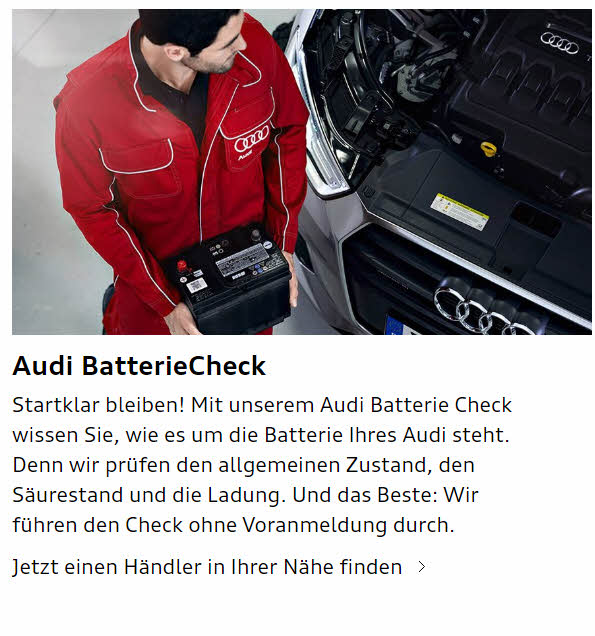 BMW
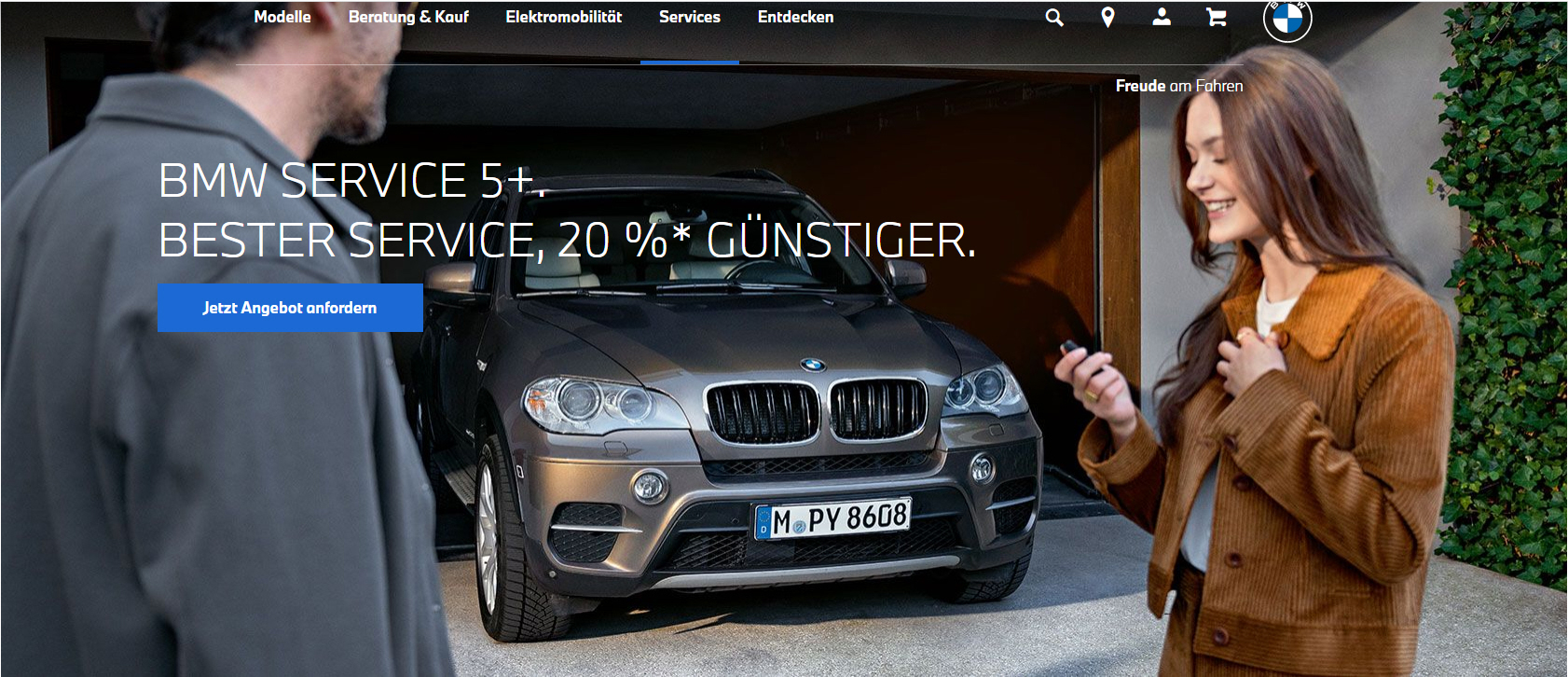 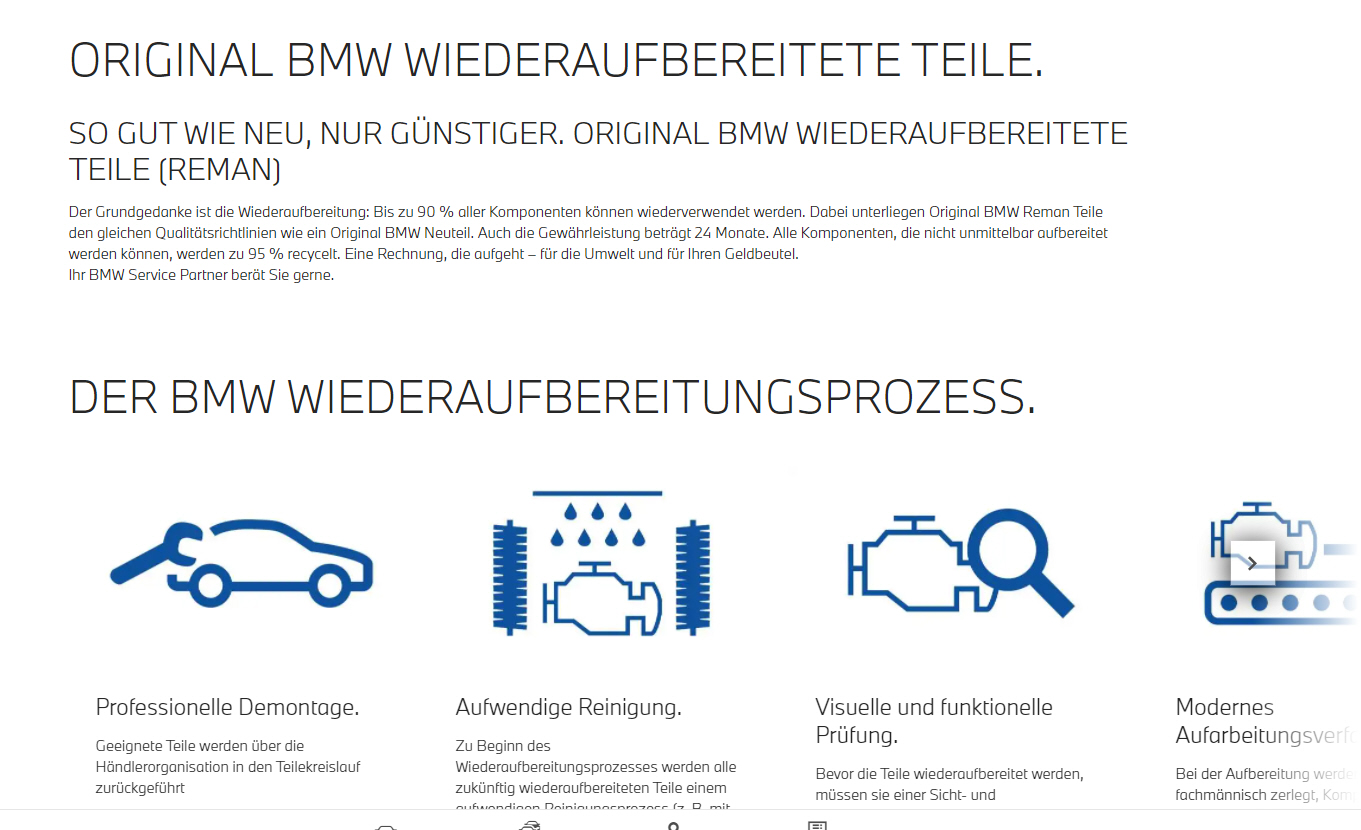 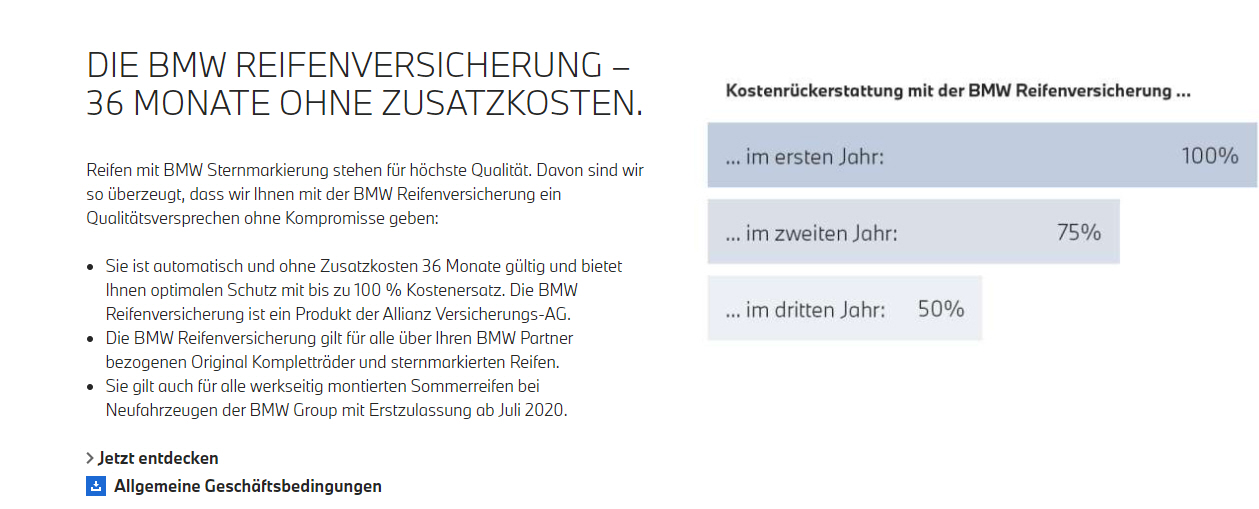 Citroën
NEU
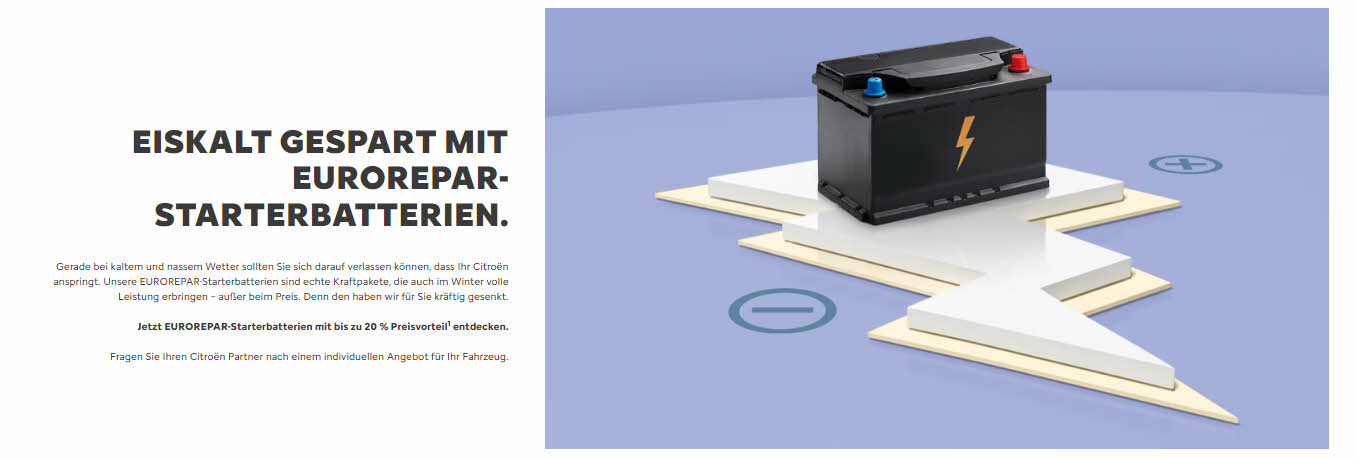 NEU
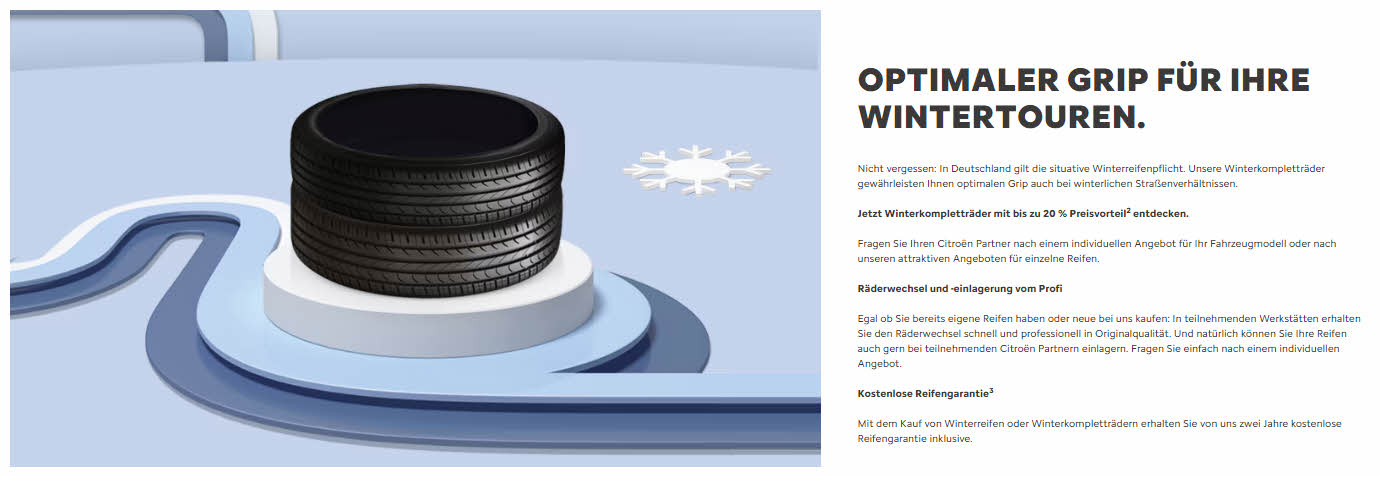 NEU
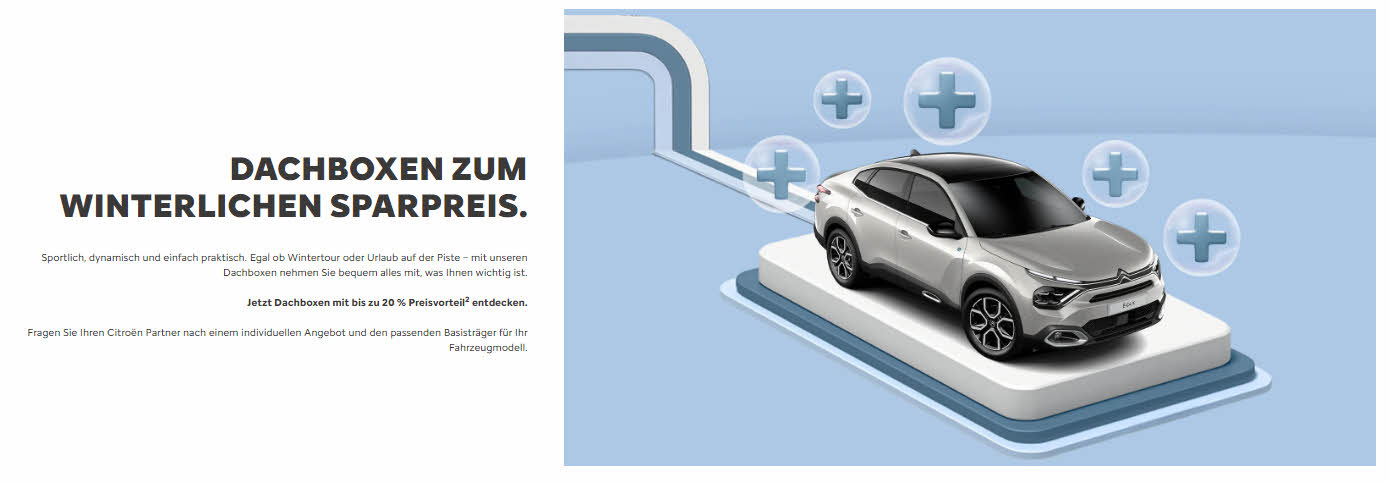 NEU
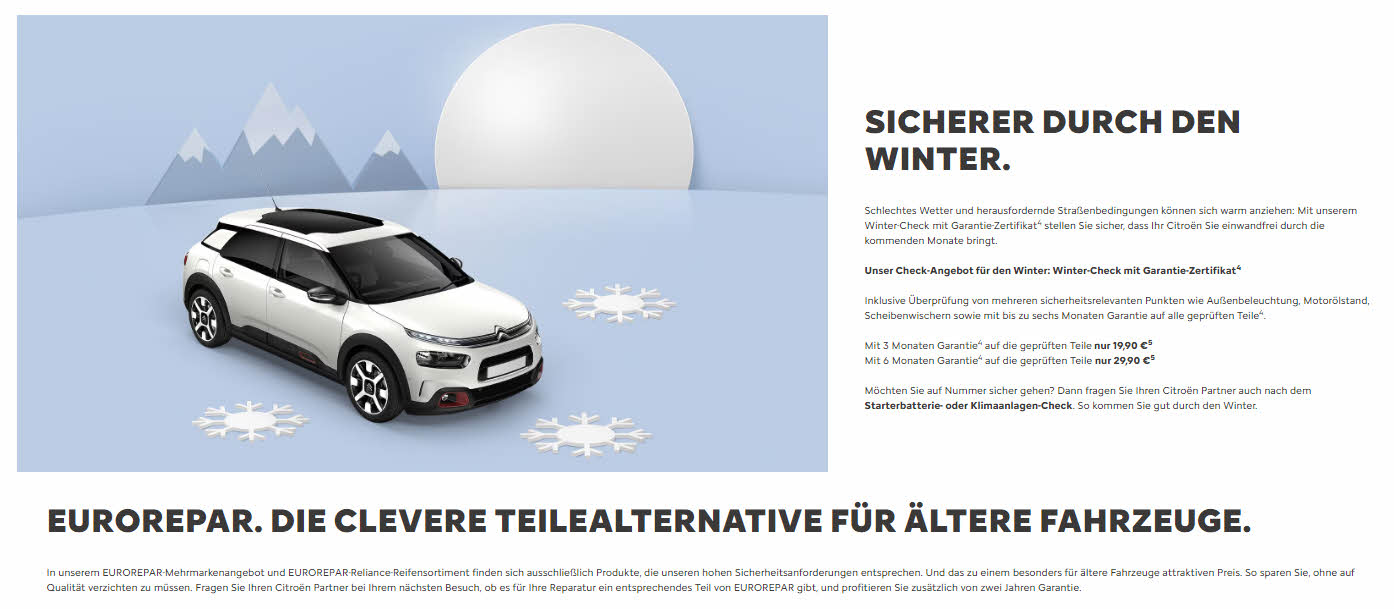 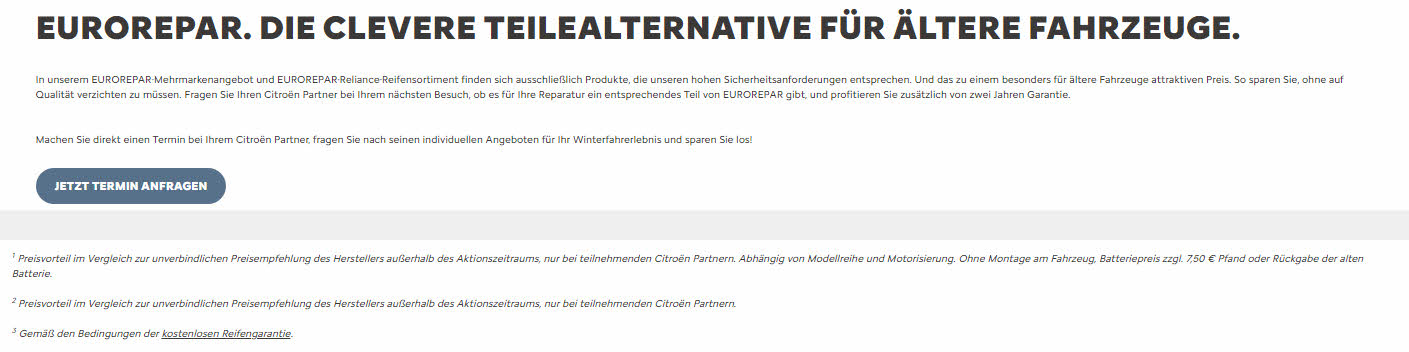 Dacia
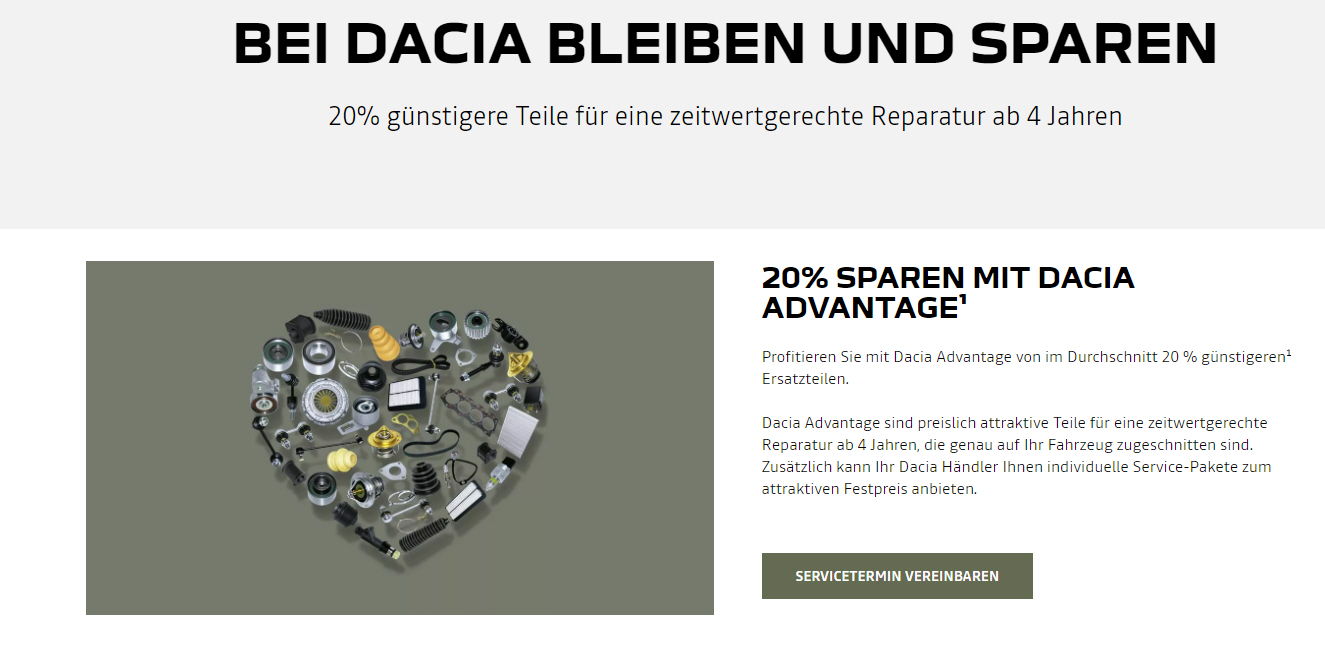 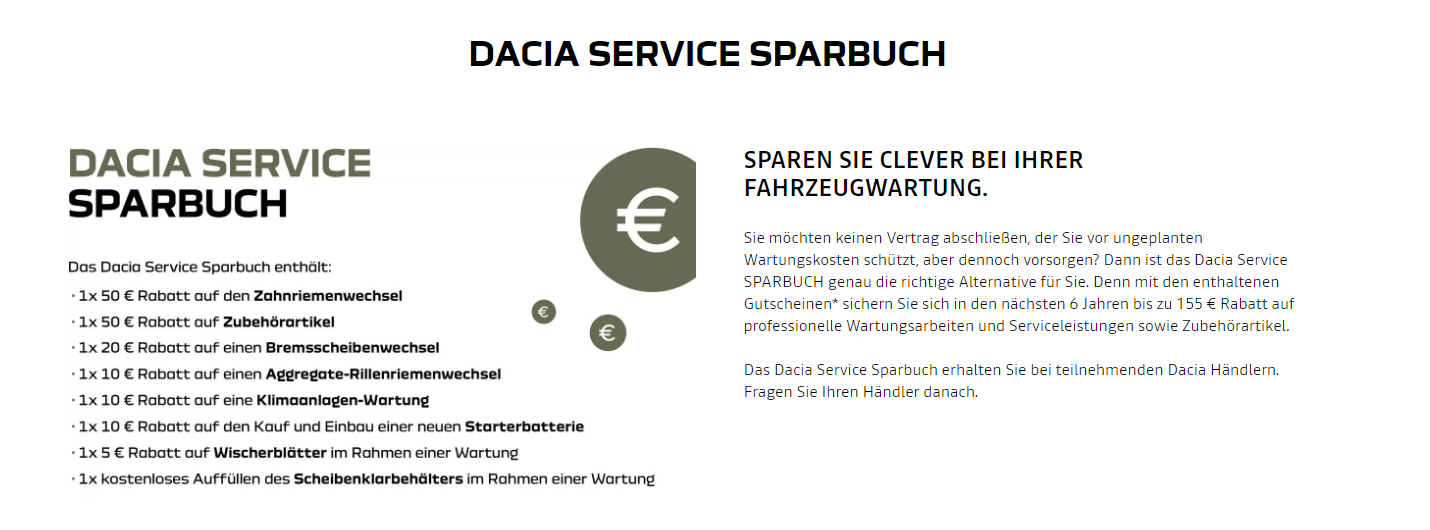 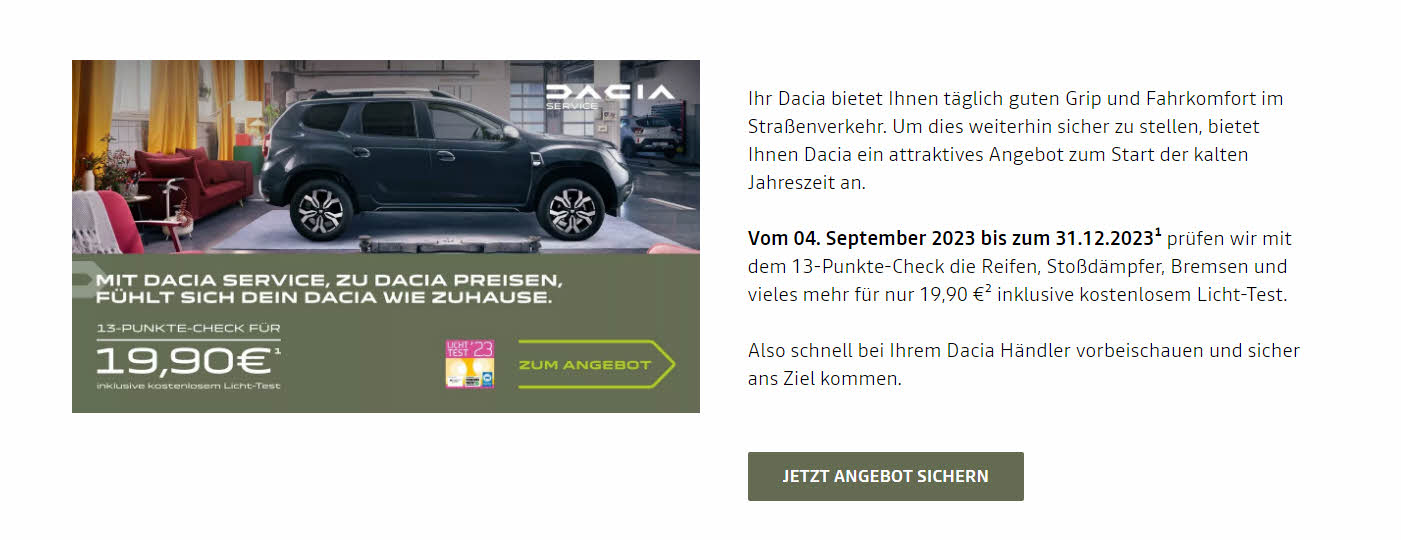 DS
NEU
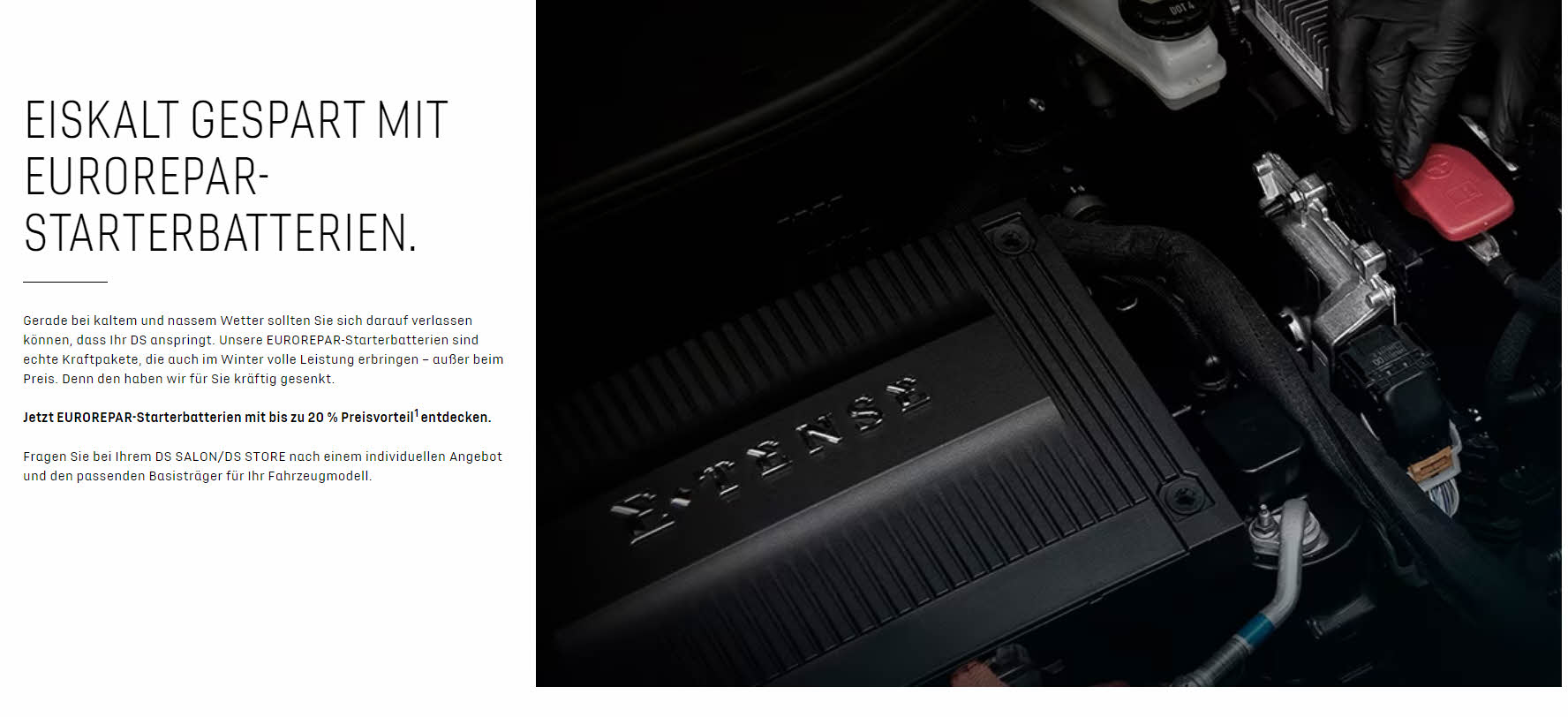 NEU
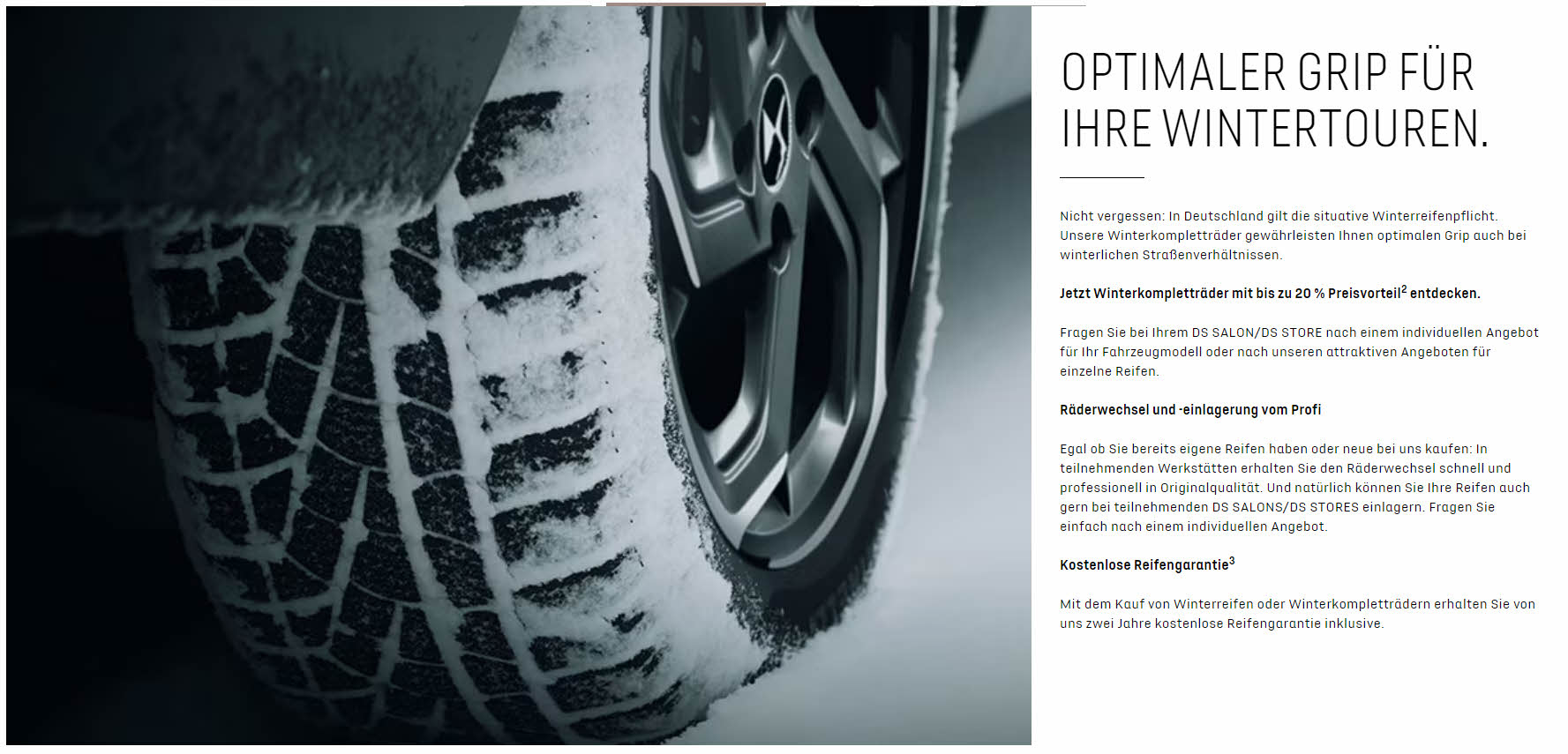 NEU
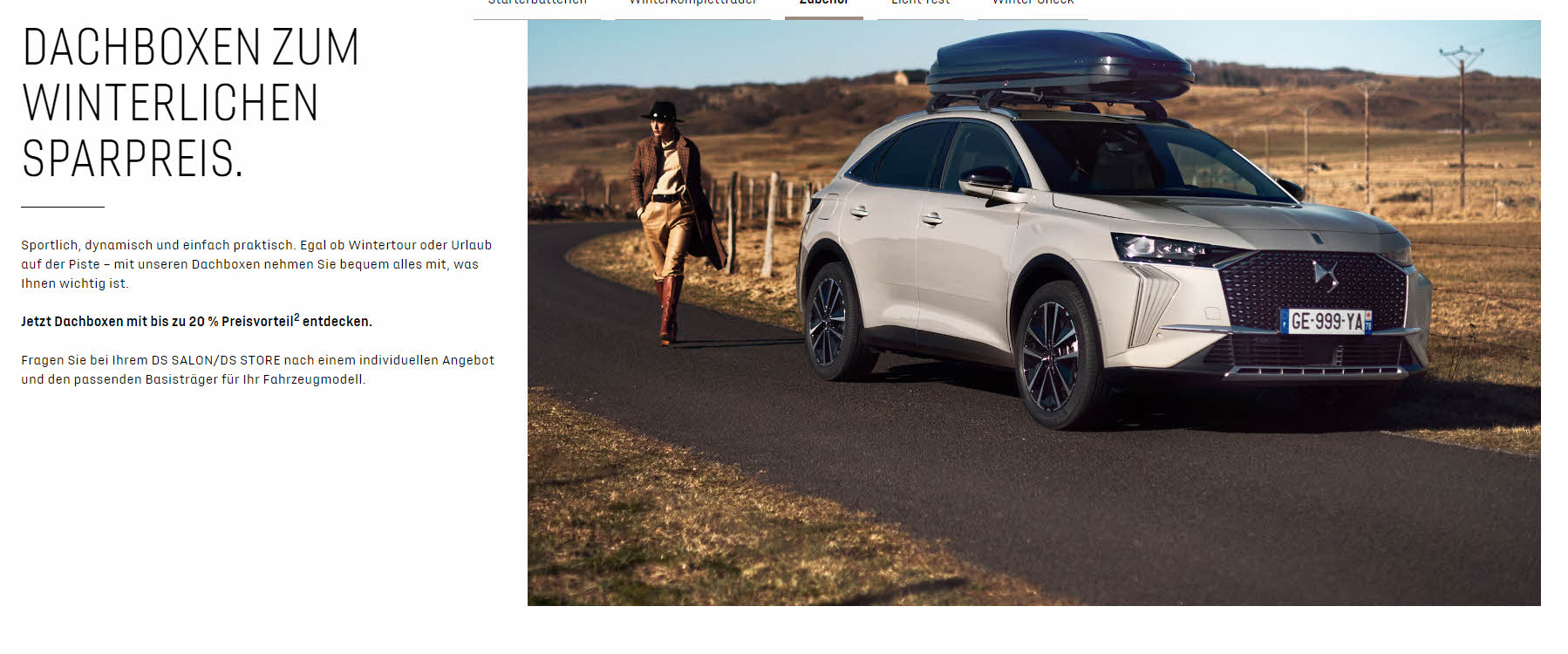 NEU
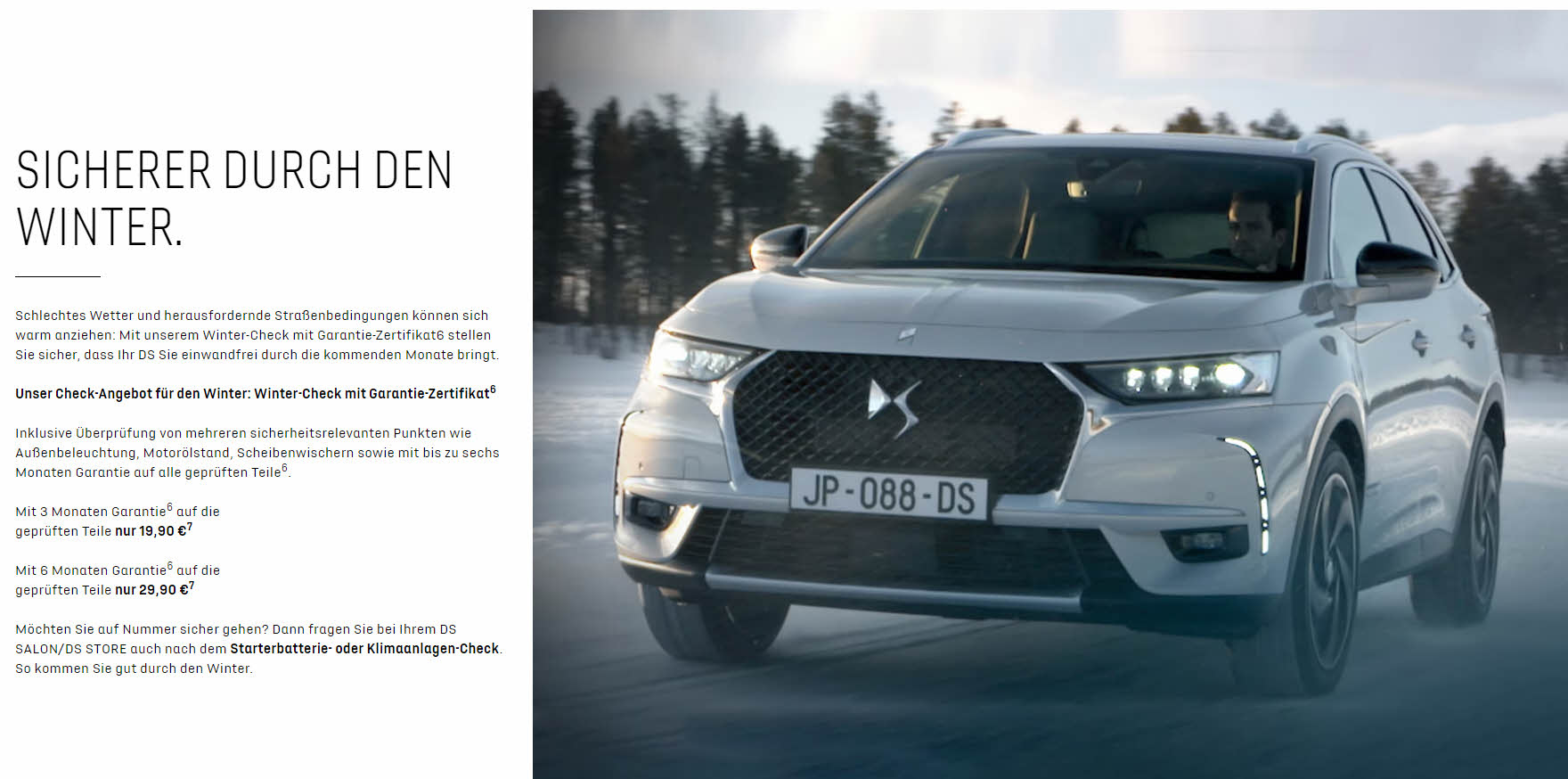 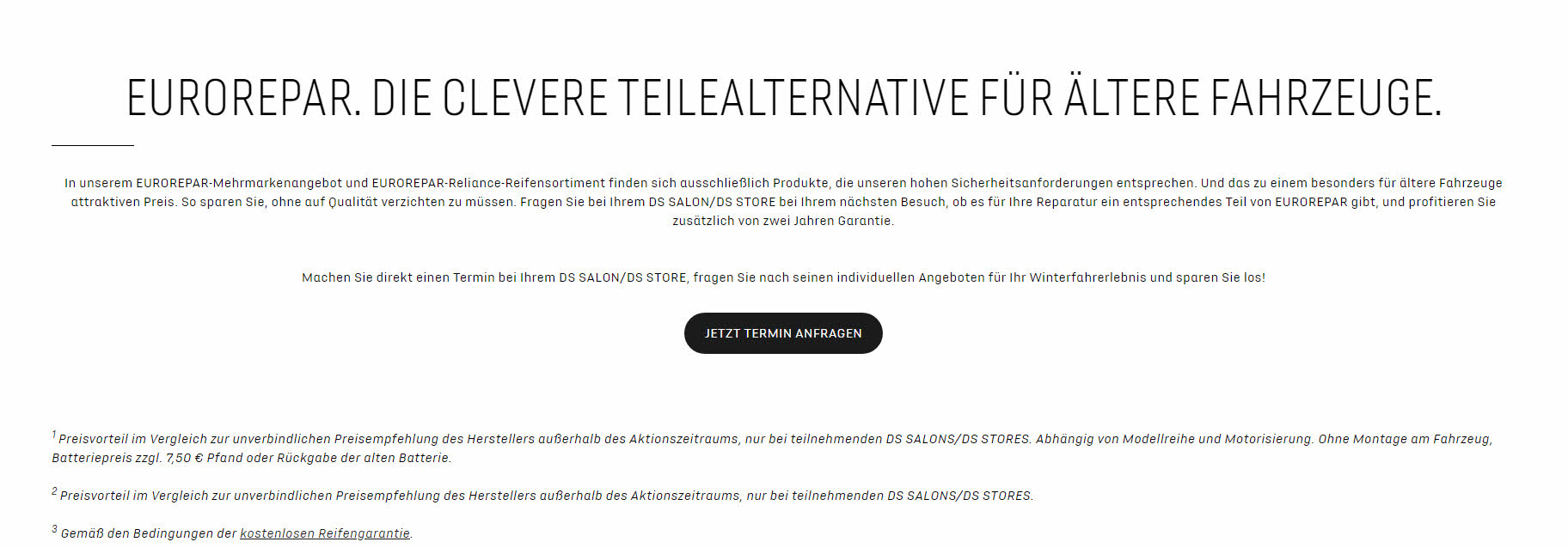 Fiat
NEU
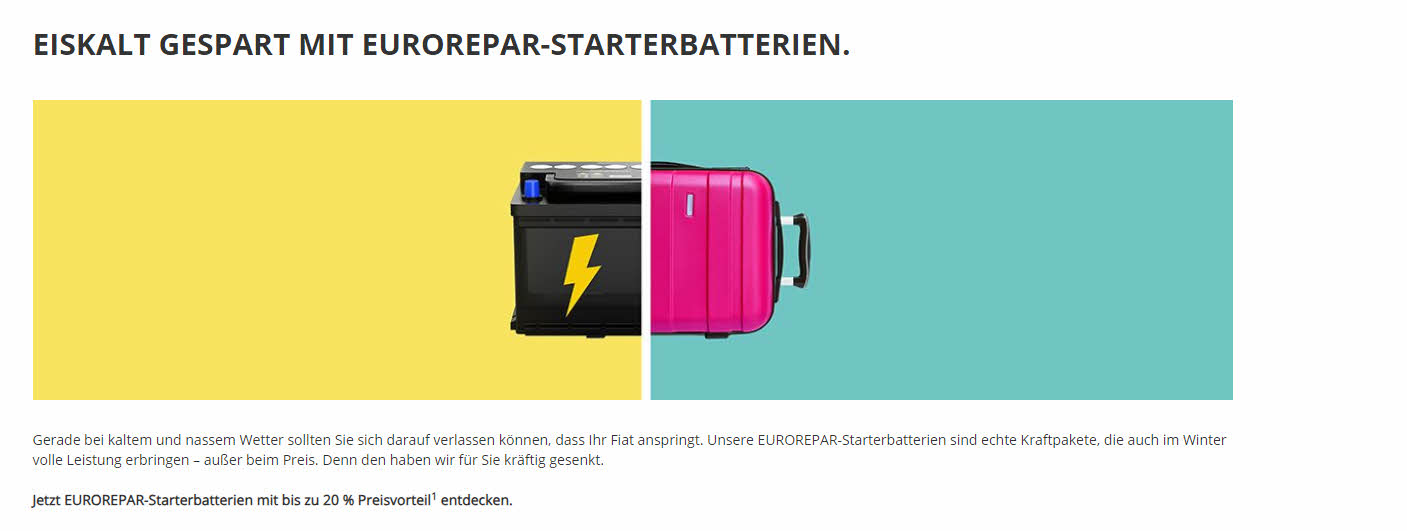 NEU
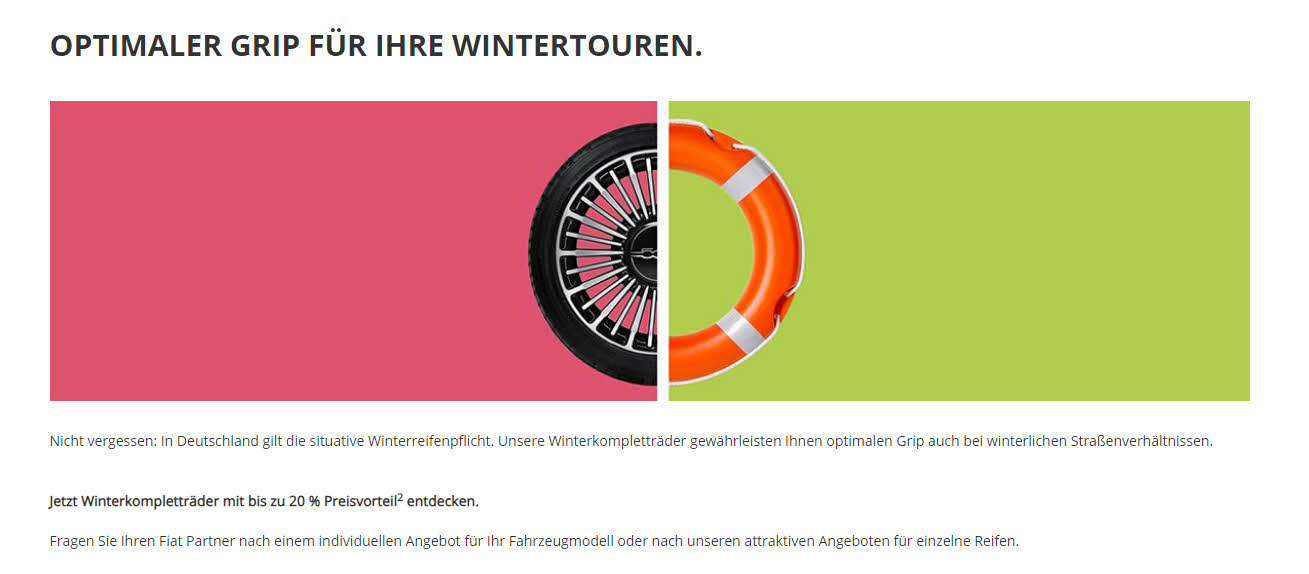 NEU
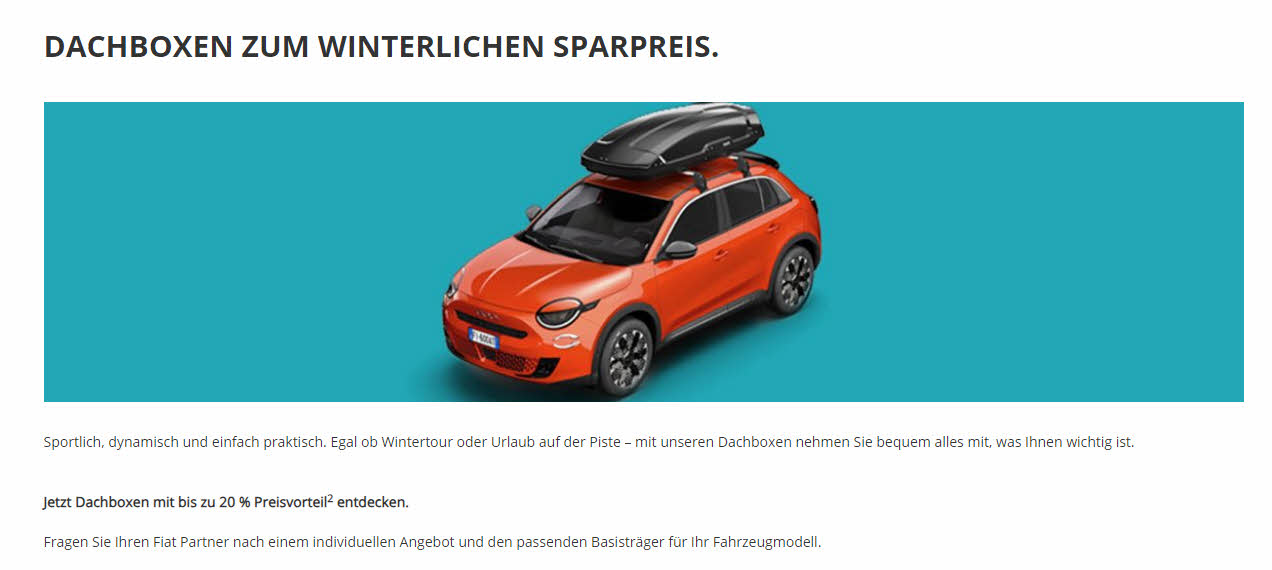 NEU
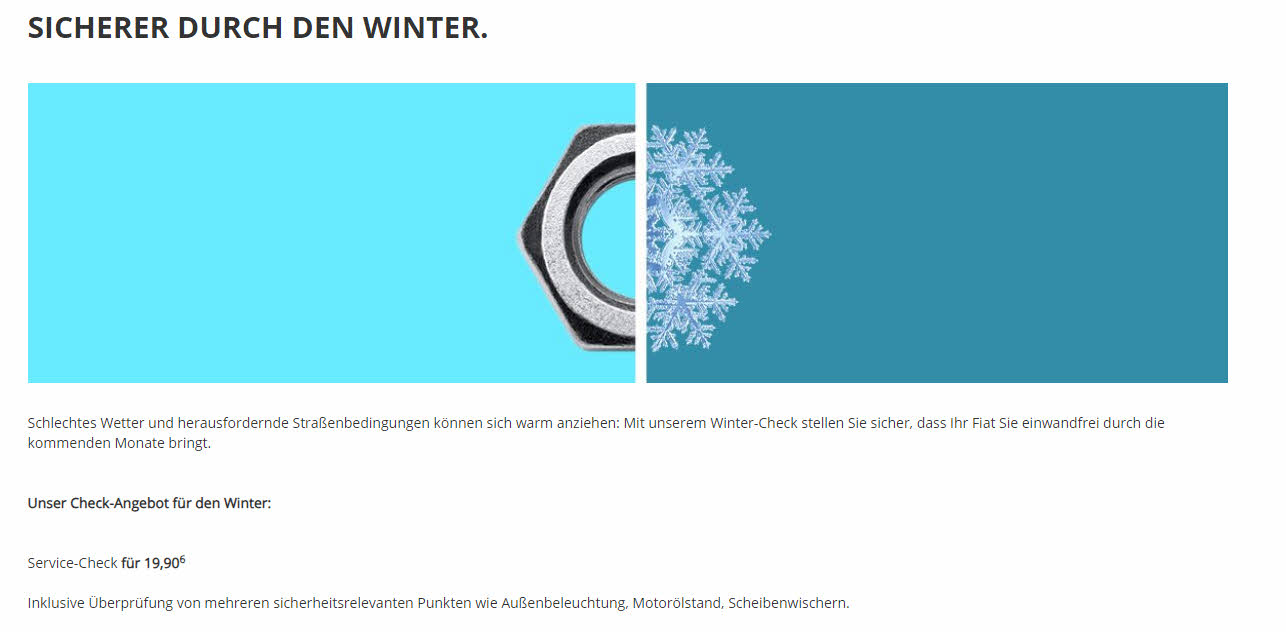 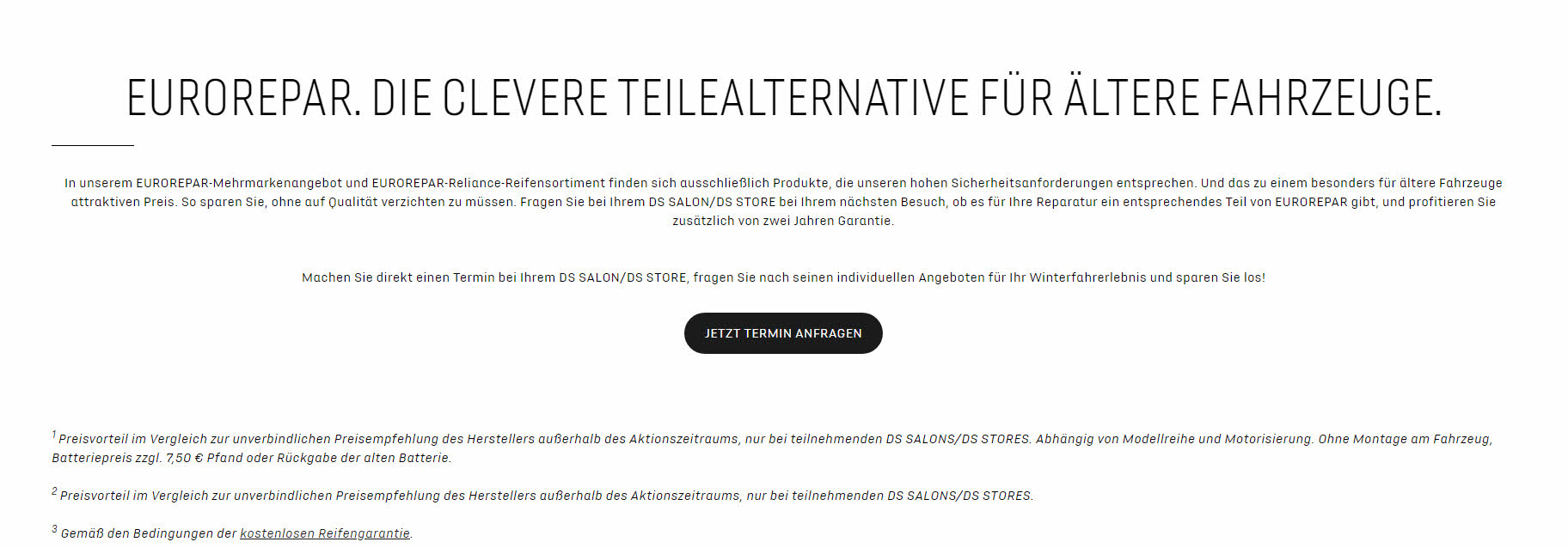 Ford
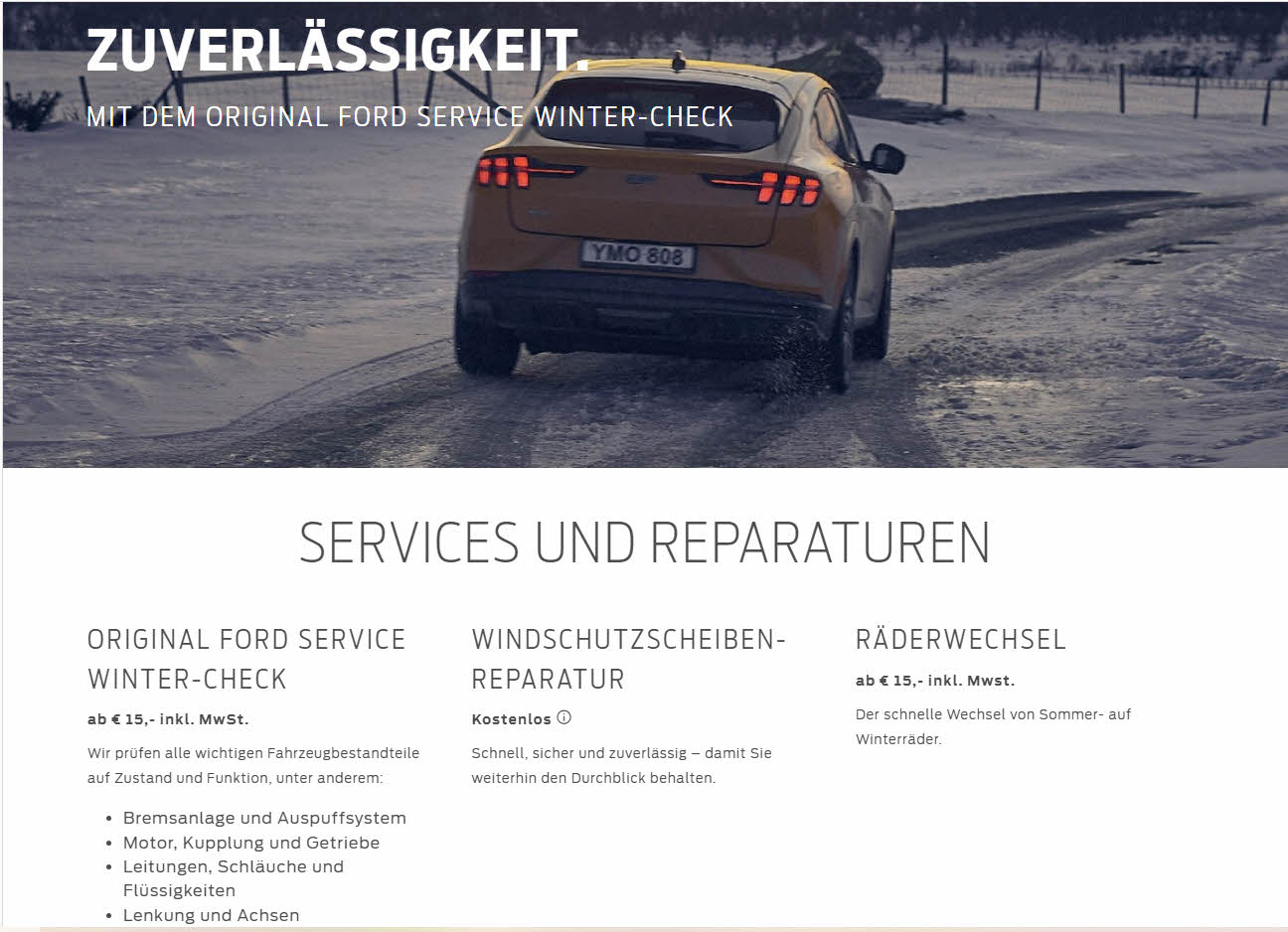 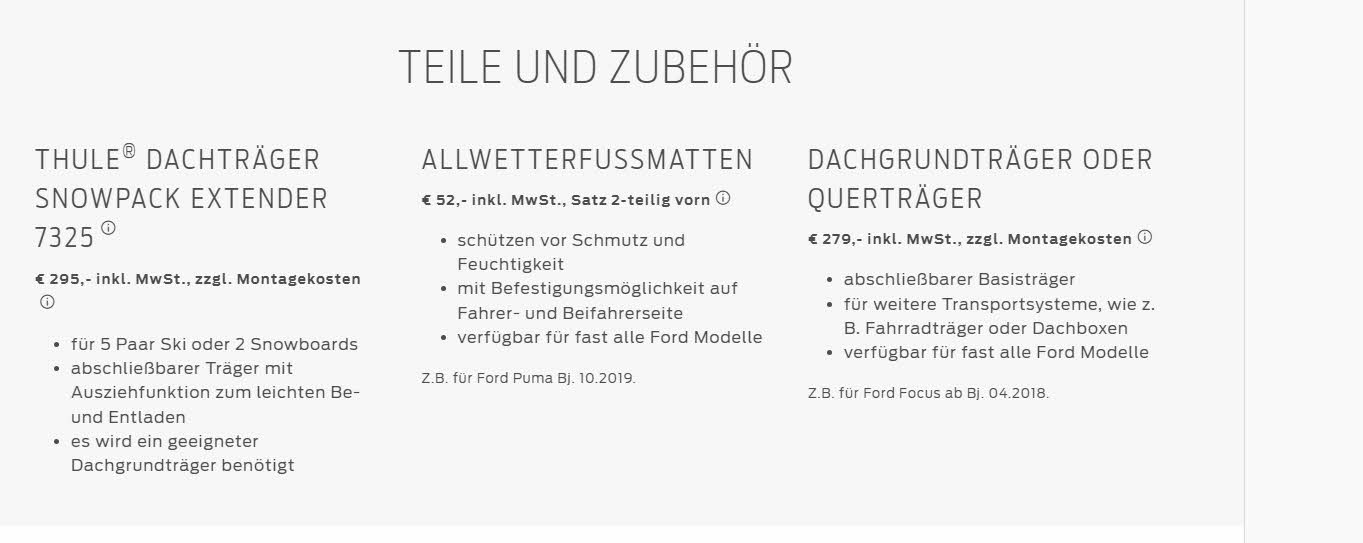 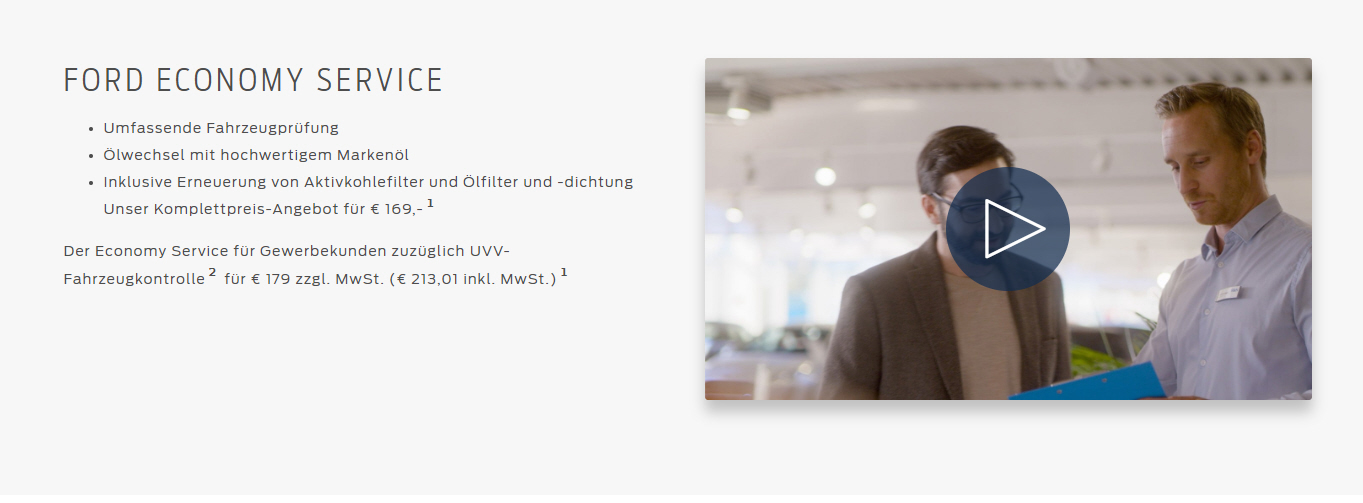 Hyundai
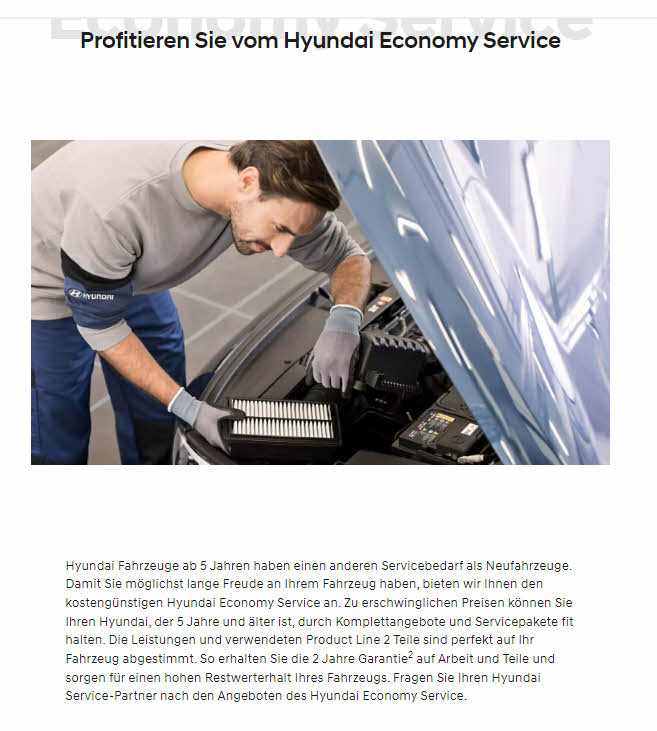 NEU
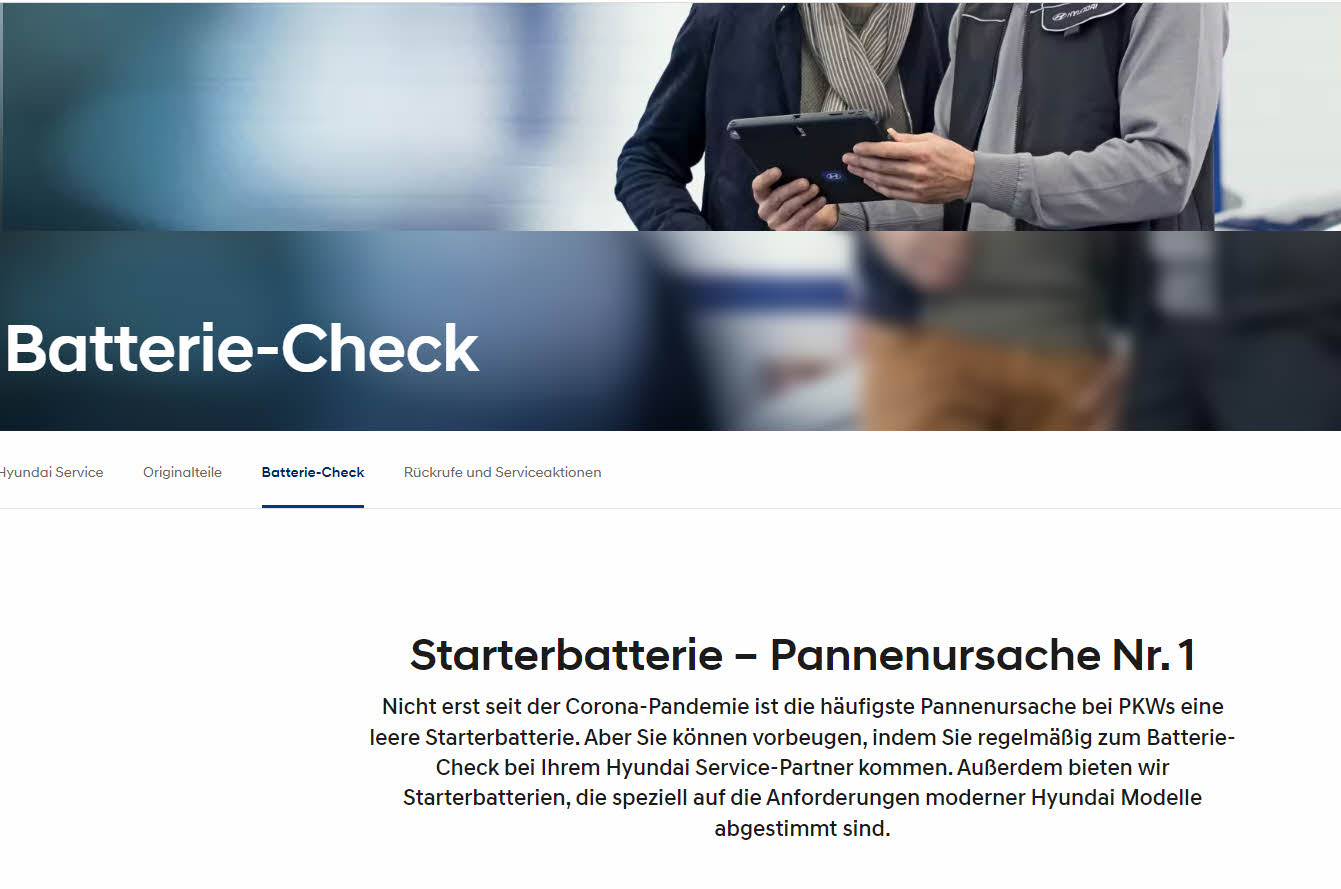 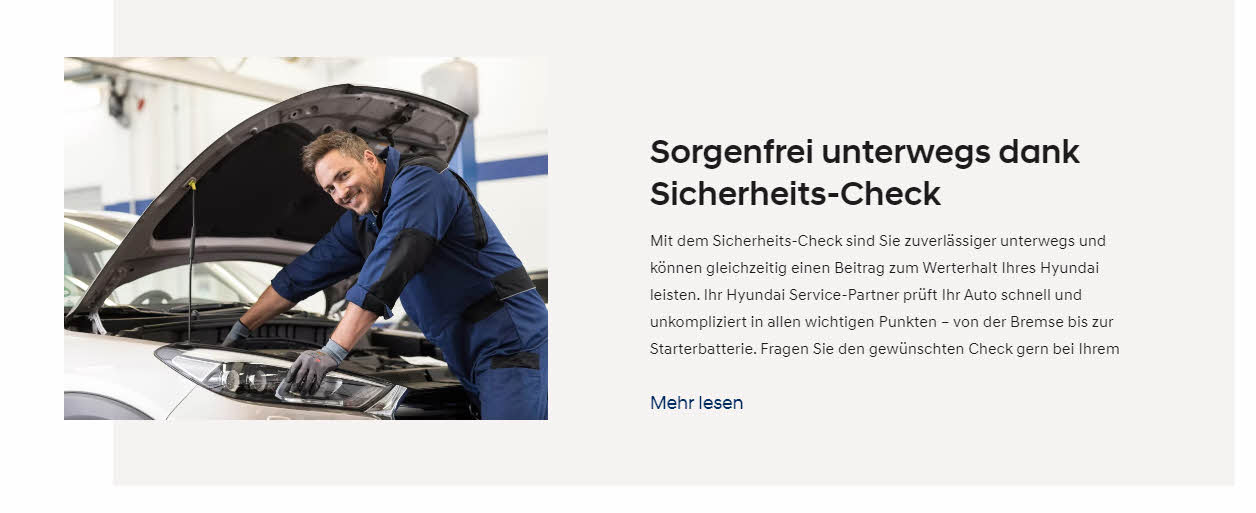 Jeep
NEU
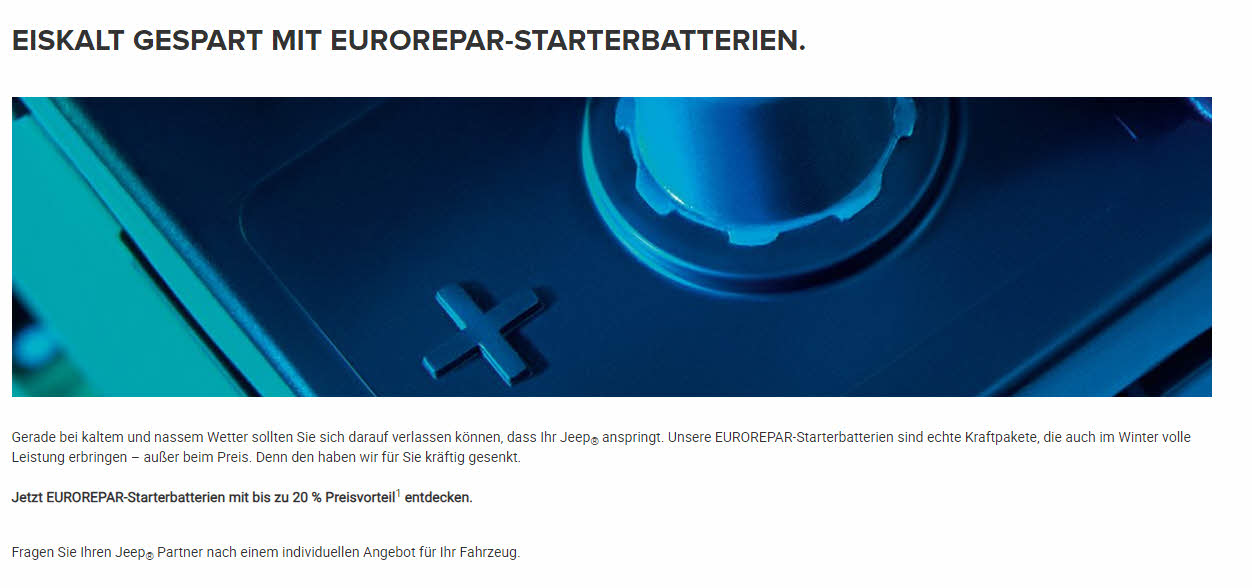 NEU
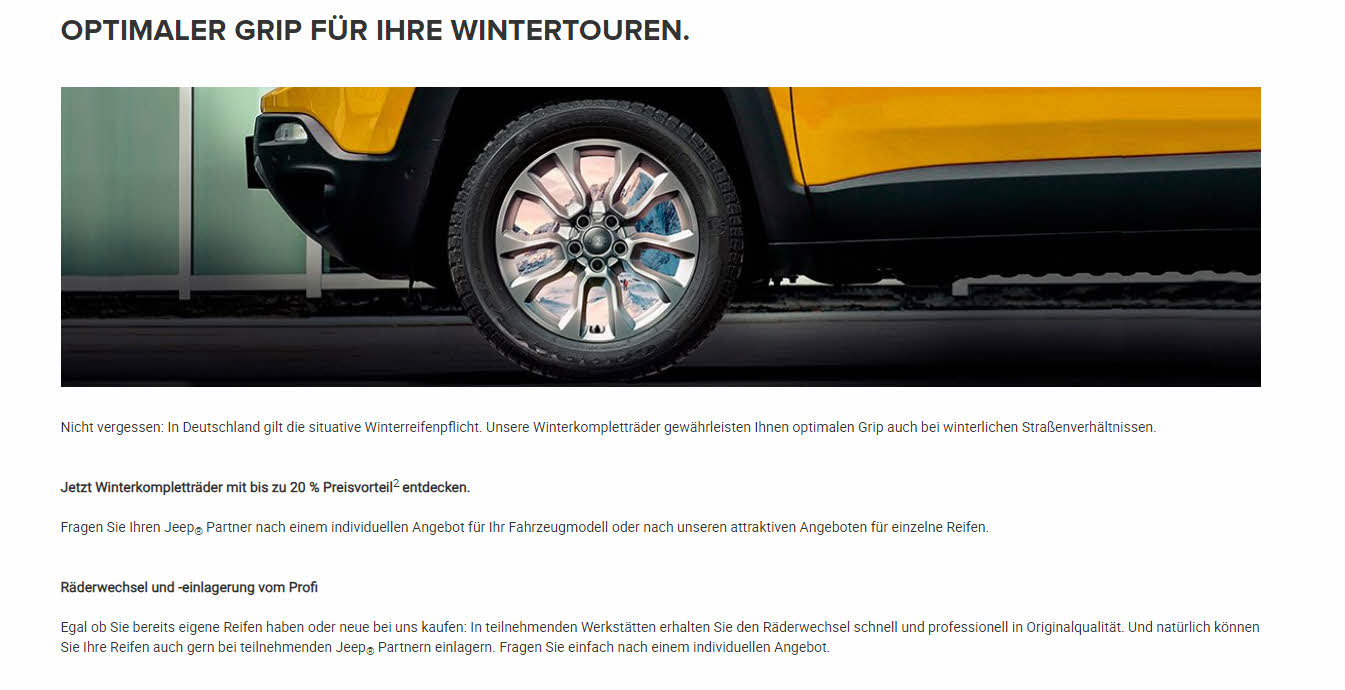 NEU
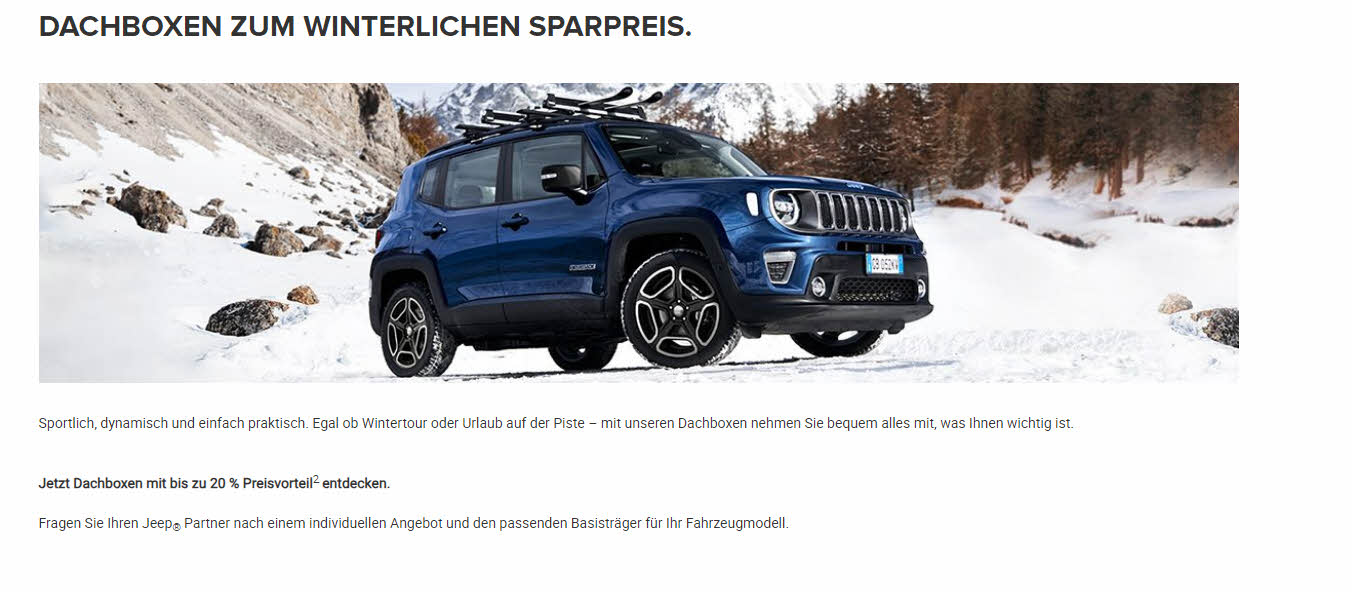 NEU
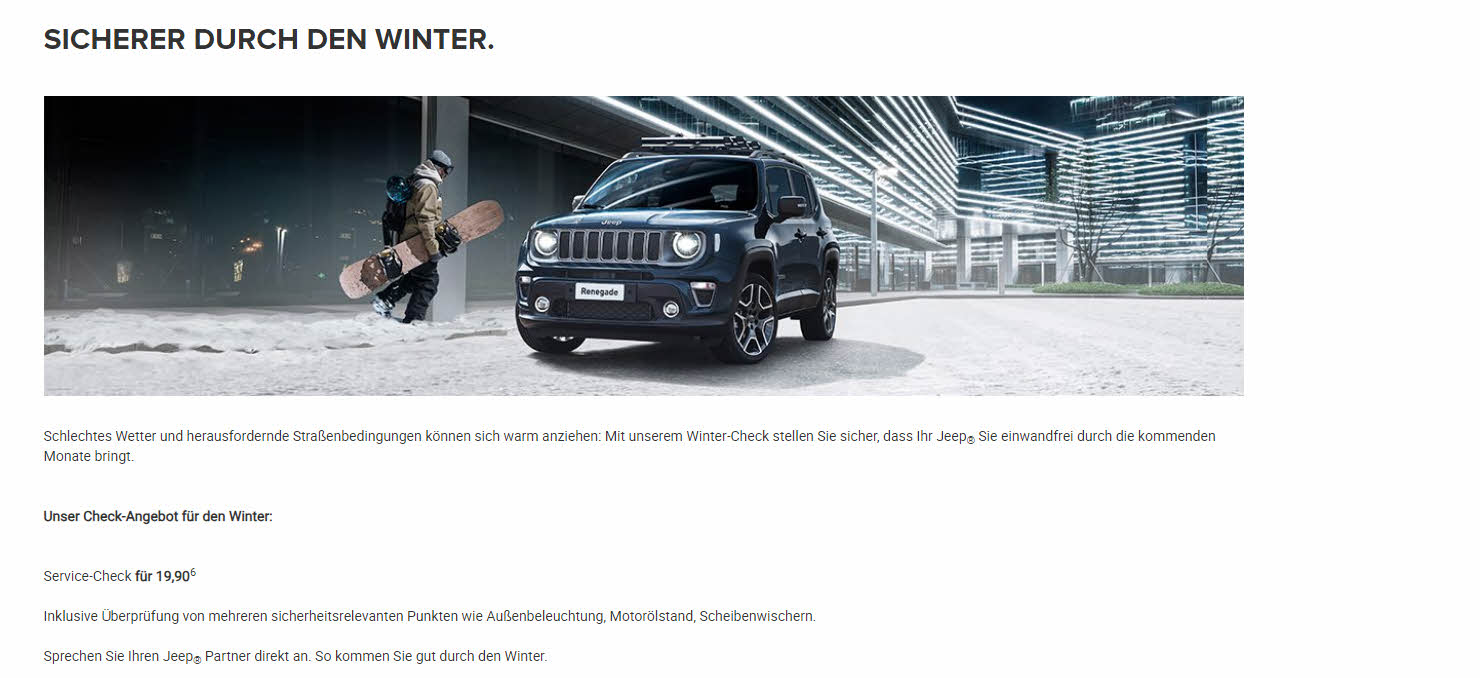 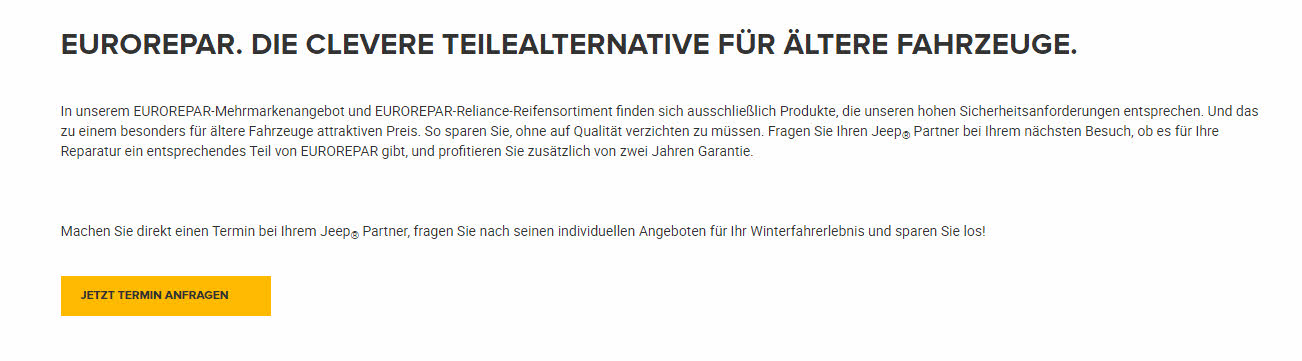 Kia
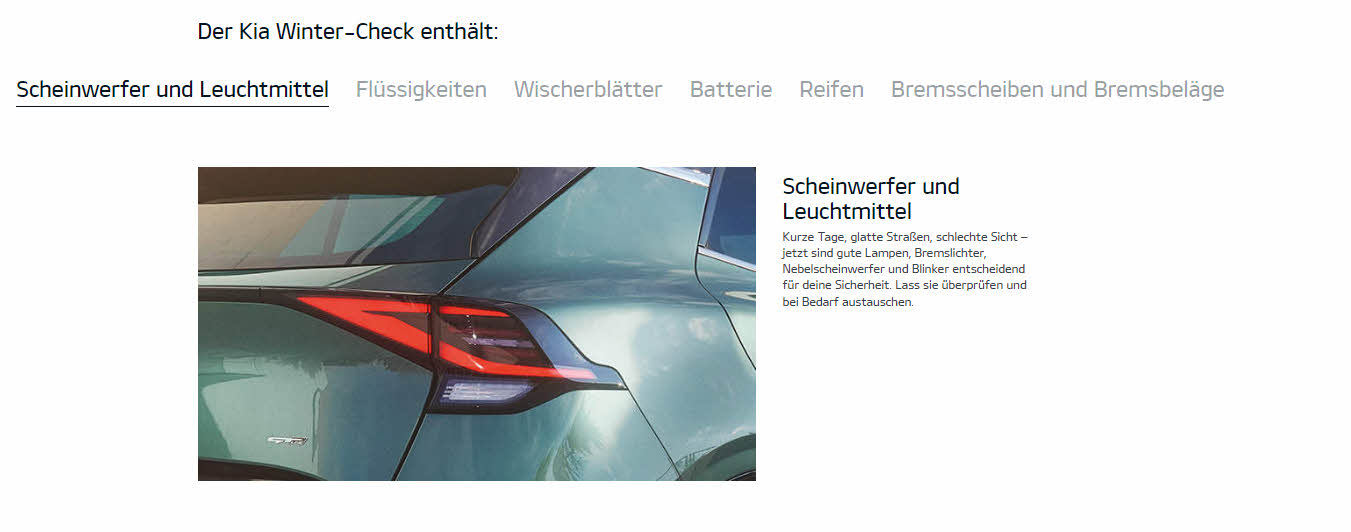 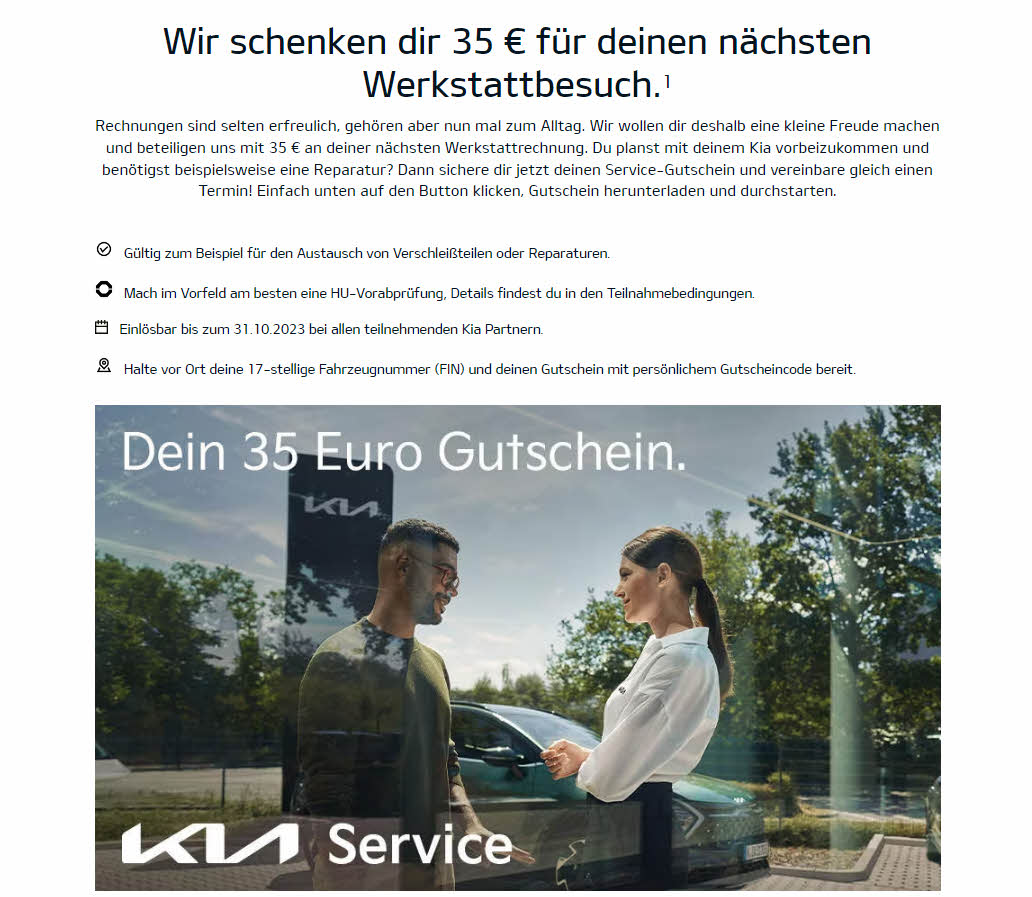 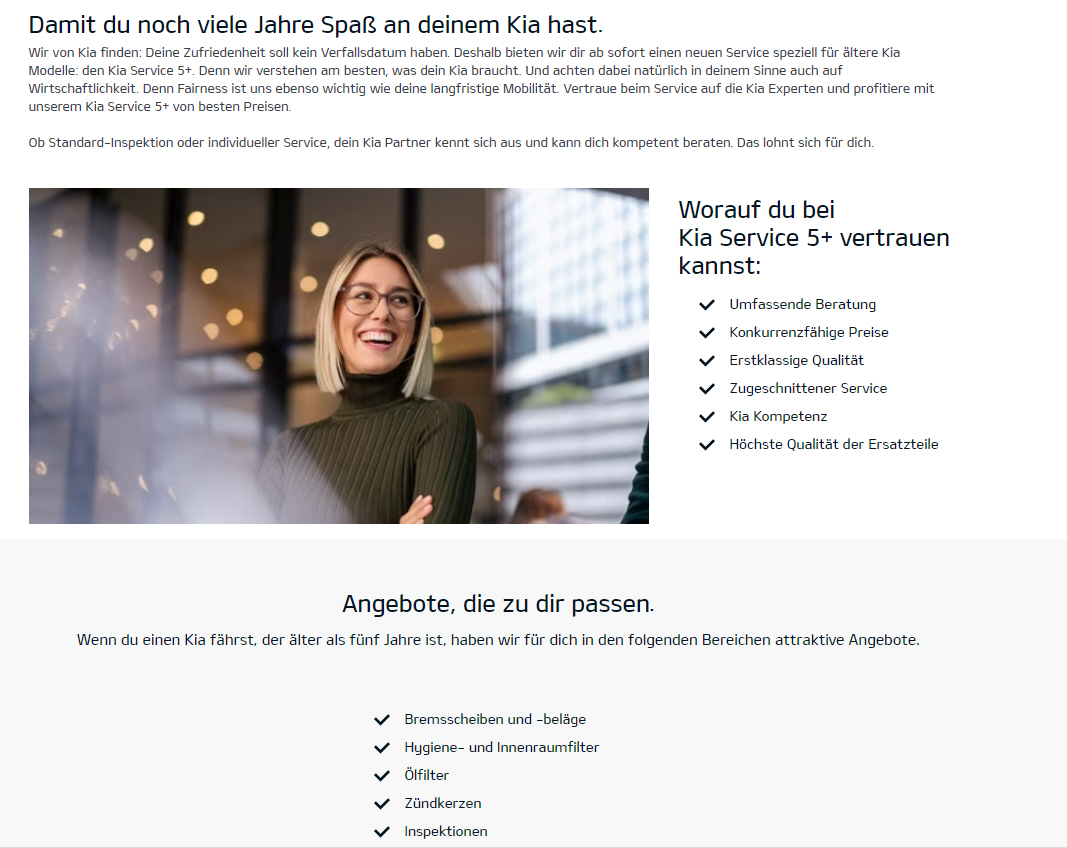 NEU
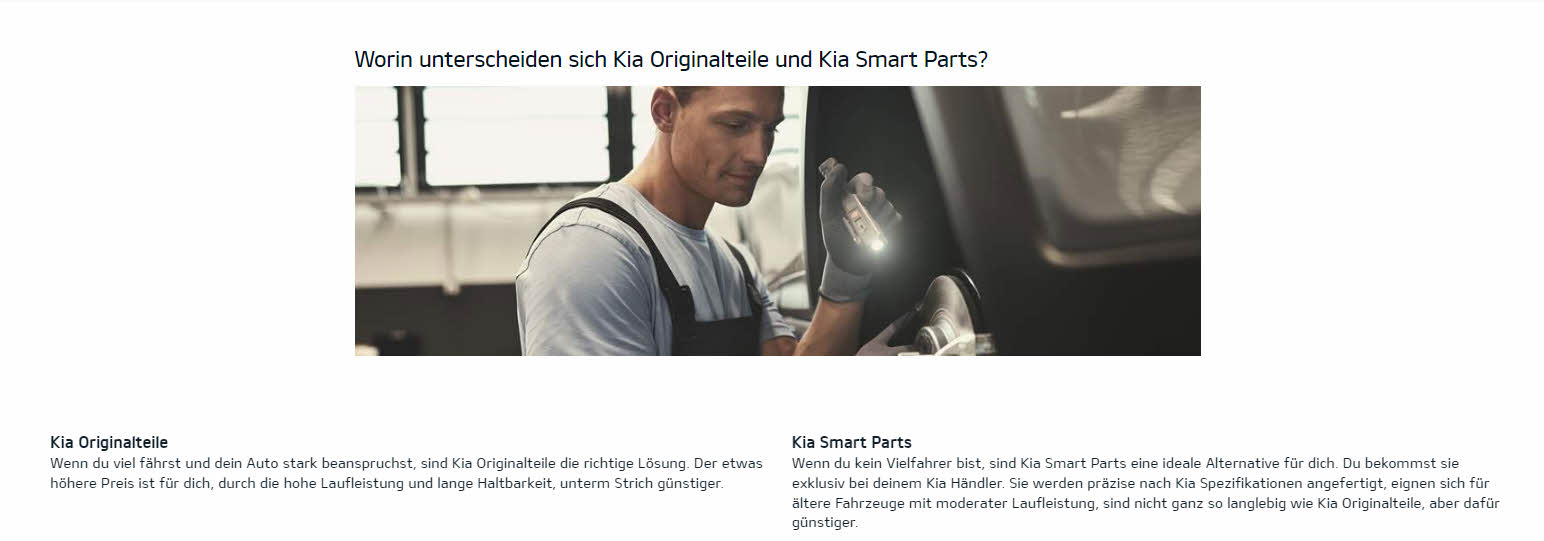 Mercedes
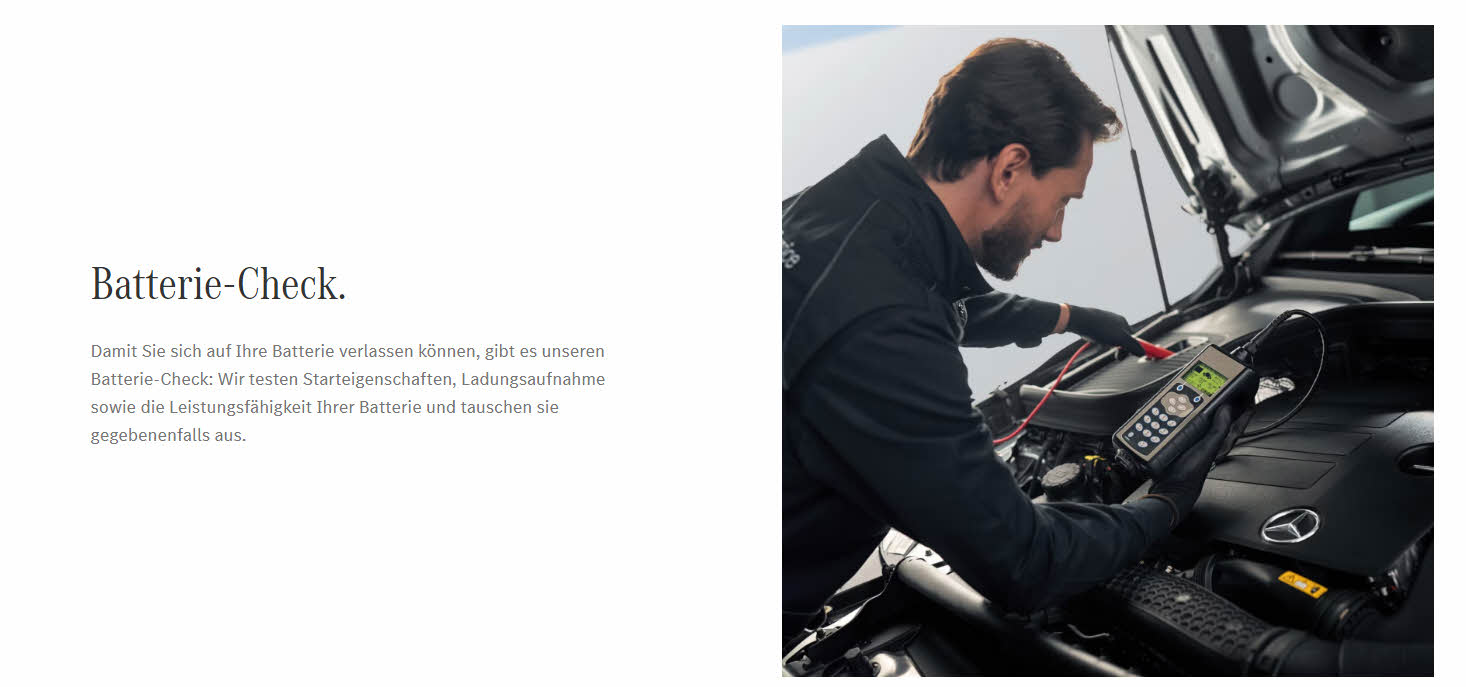 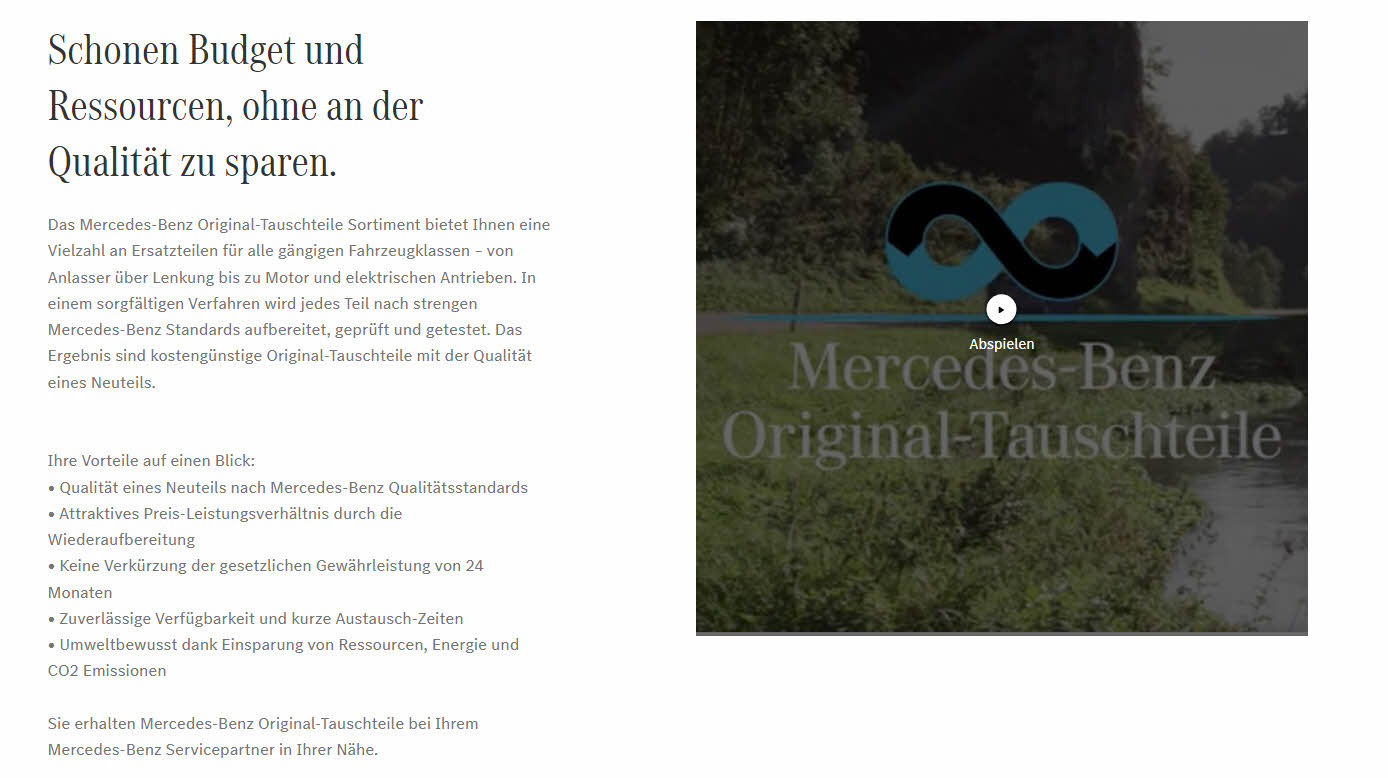 NEU
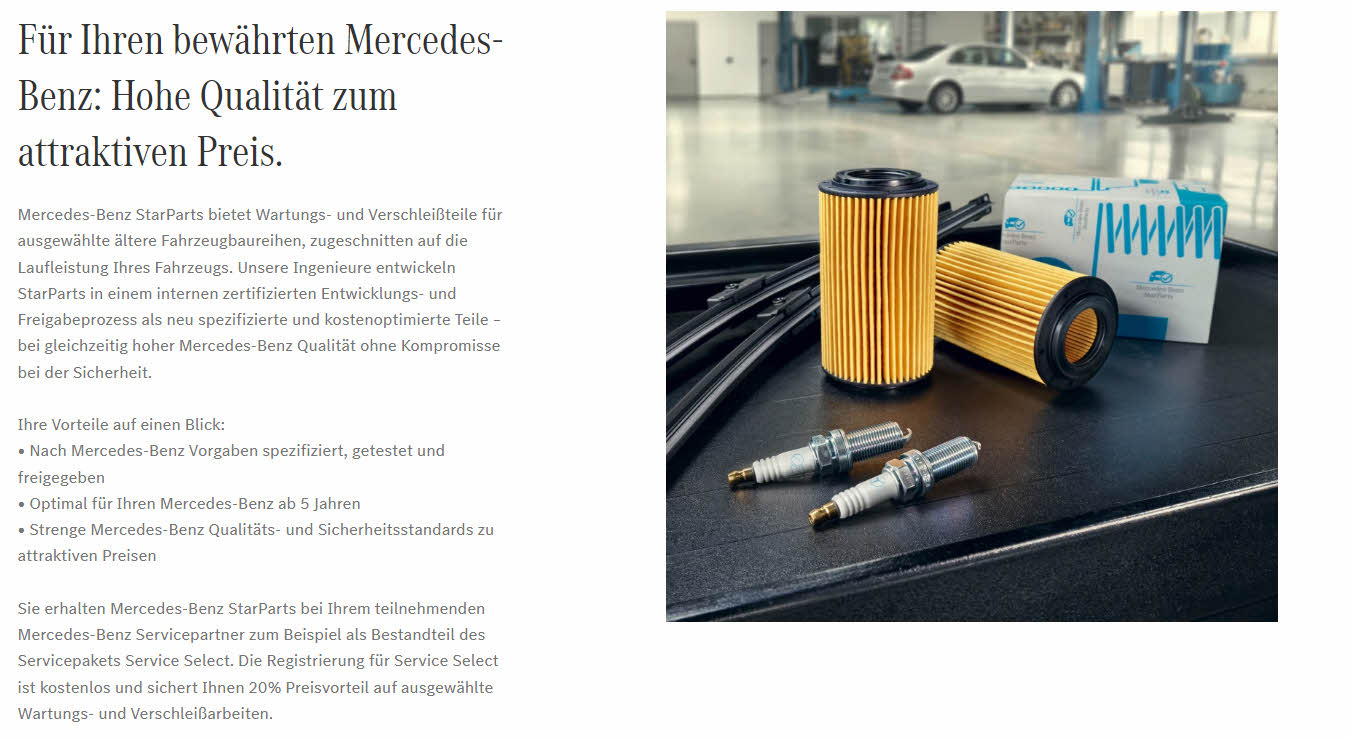 Mini
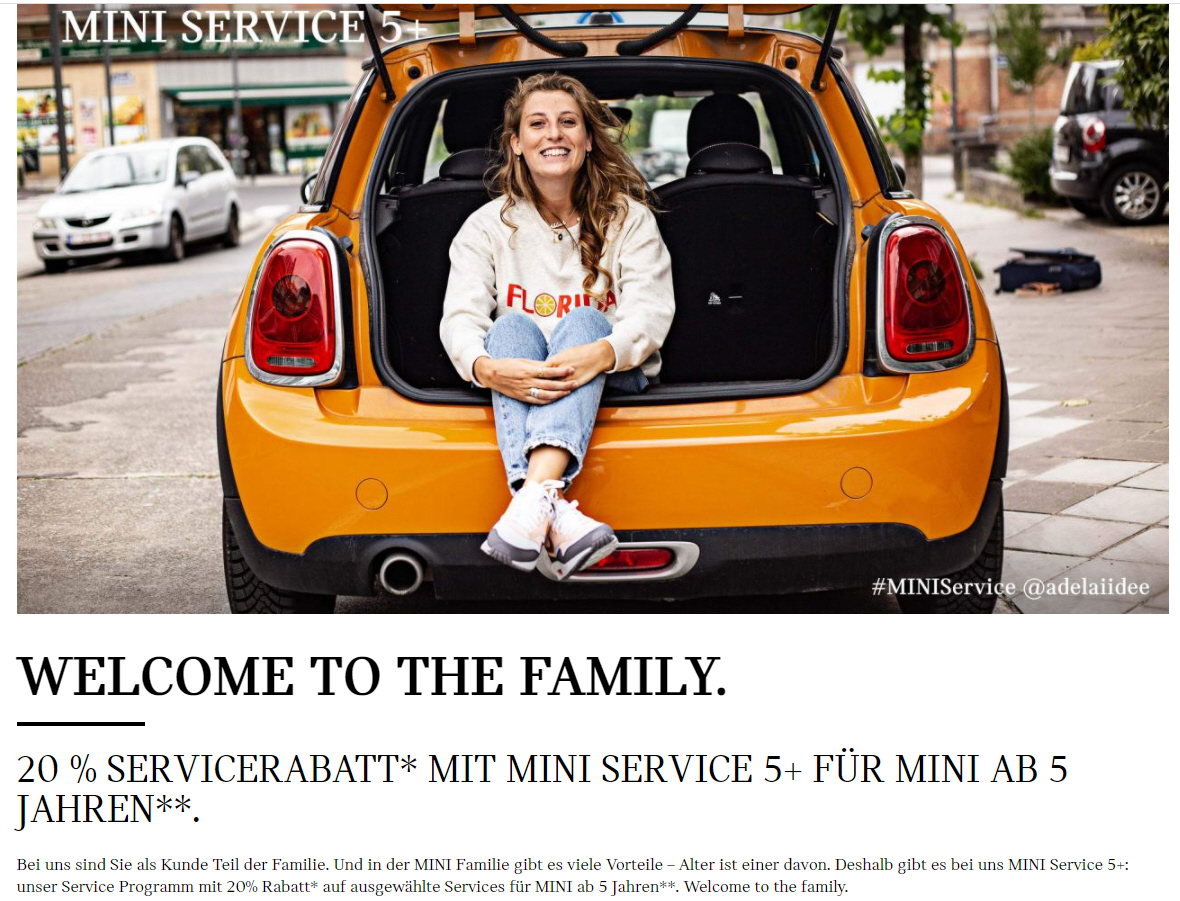 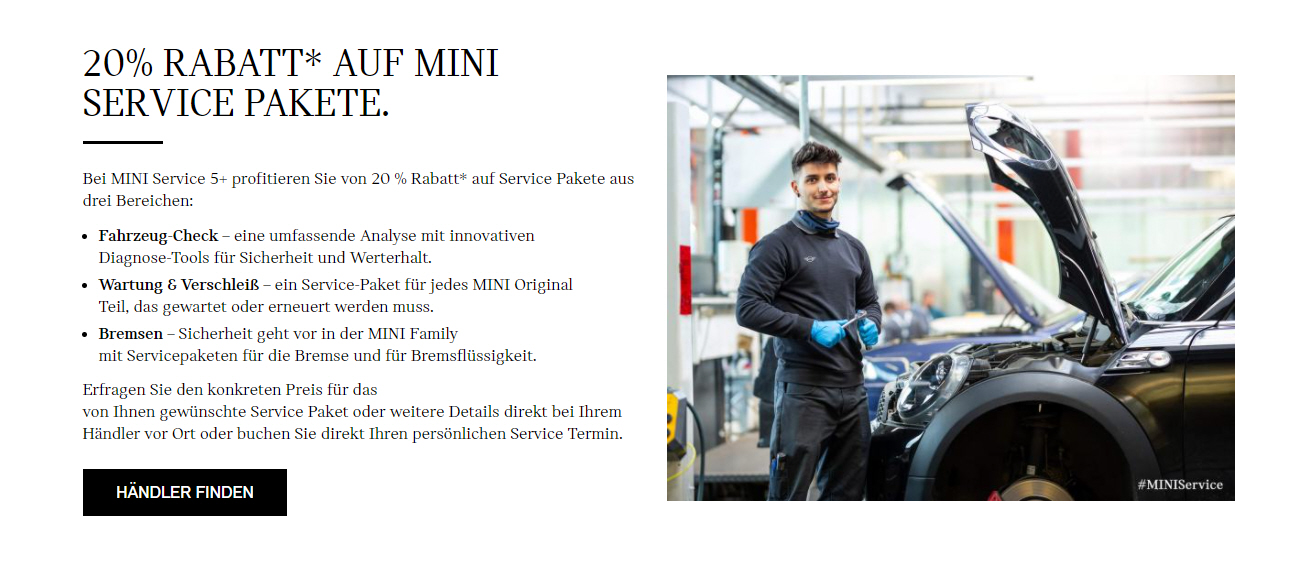 Mitsubishi
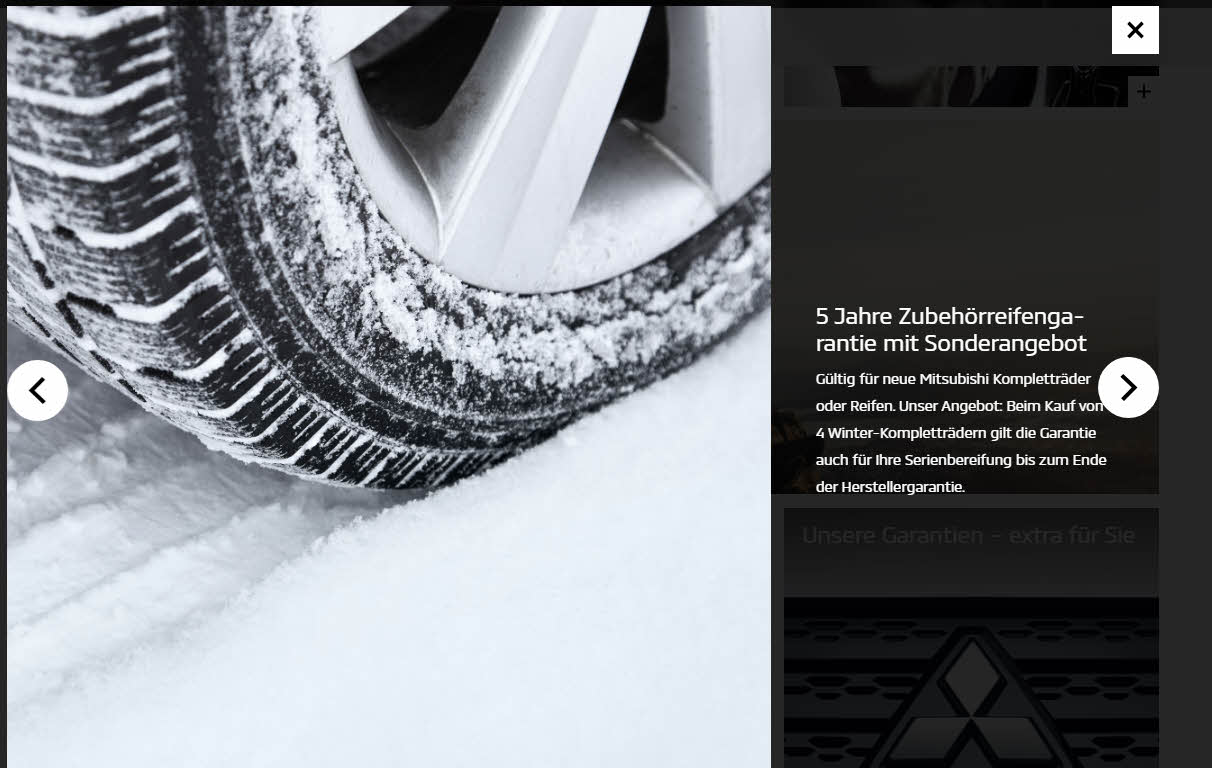 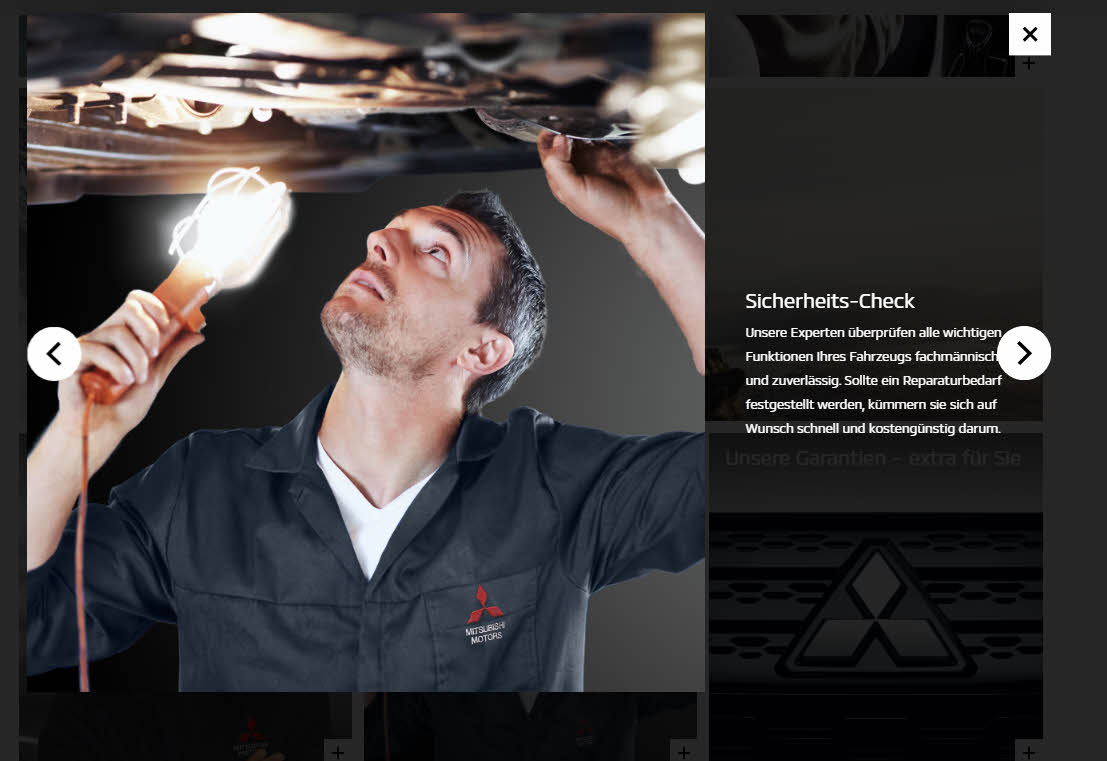 Nissan
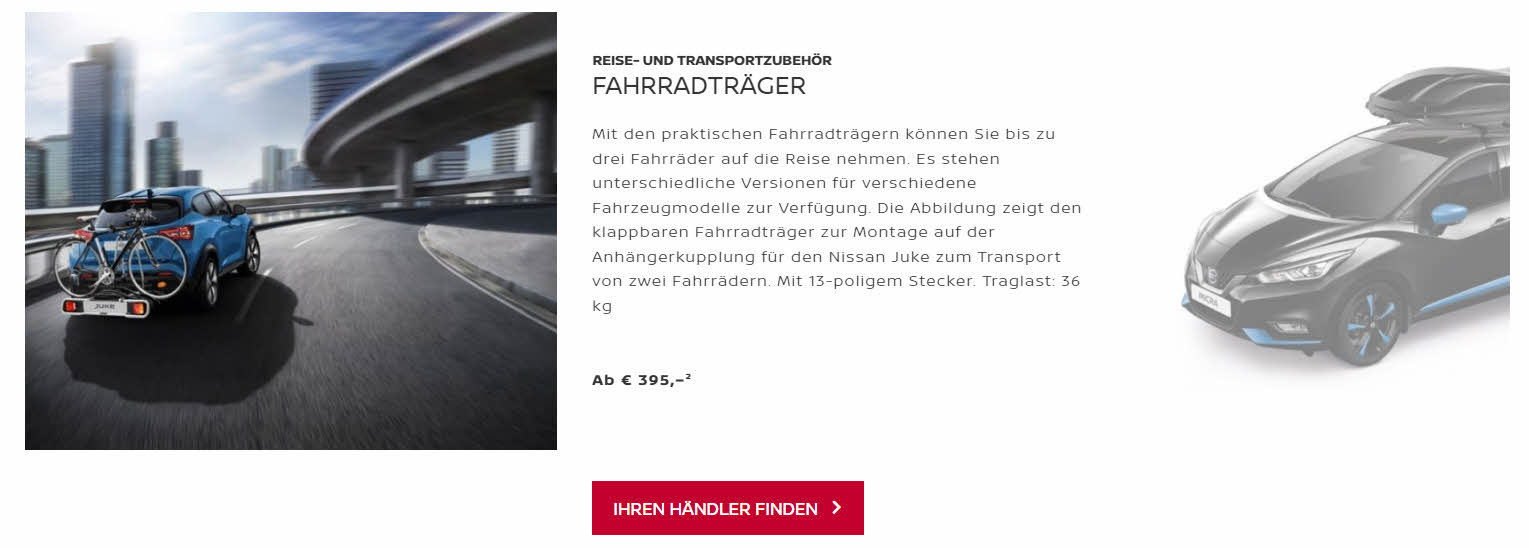 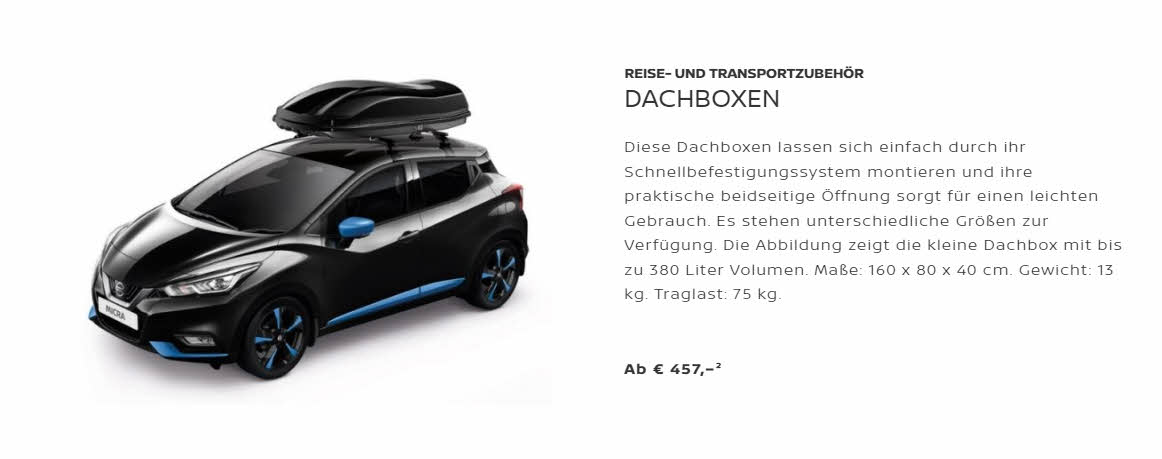 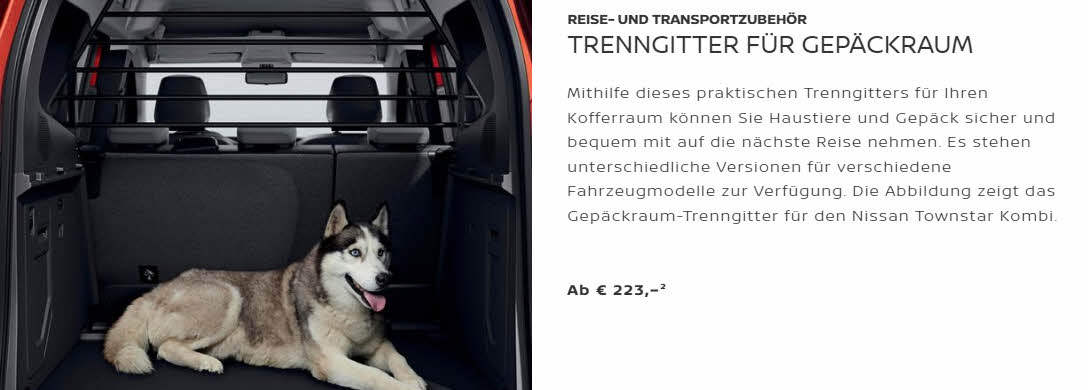 Opel
NEU
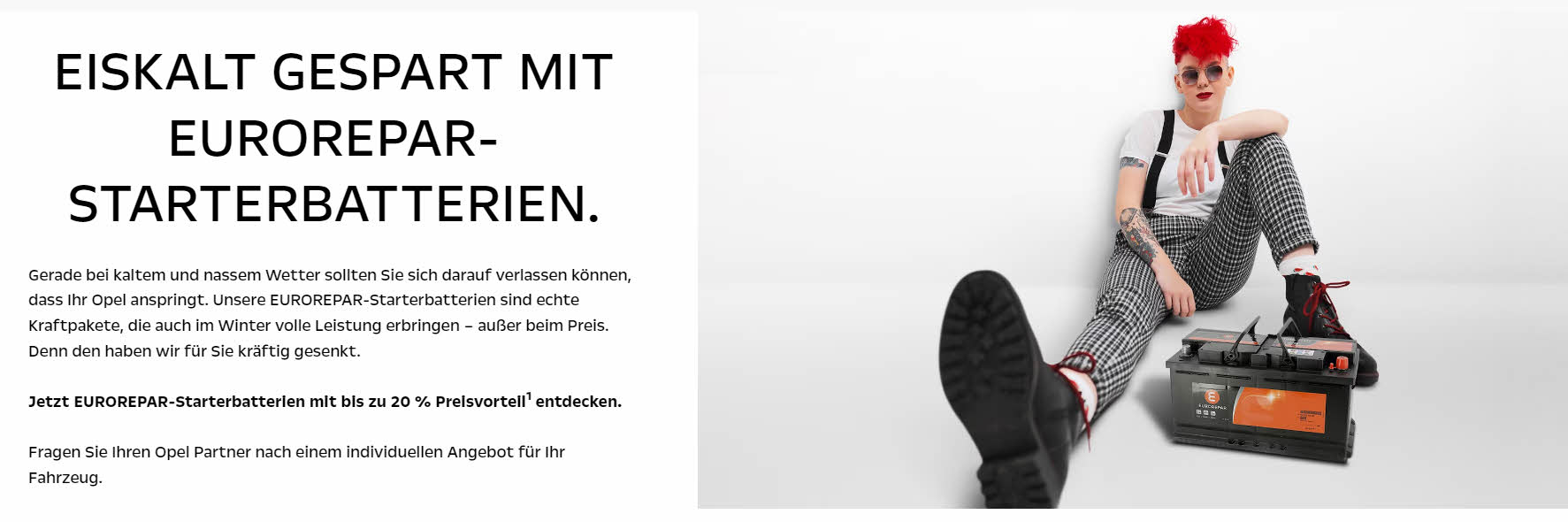 NEU
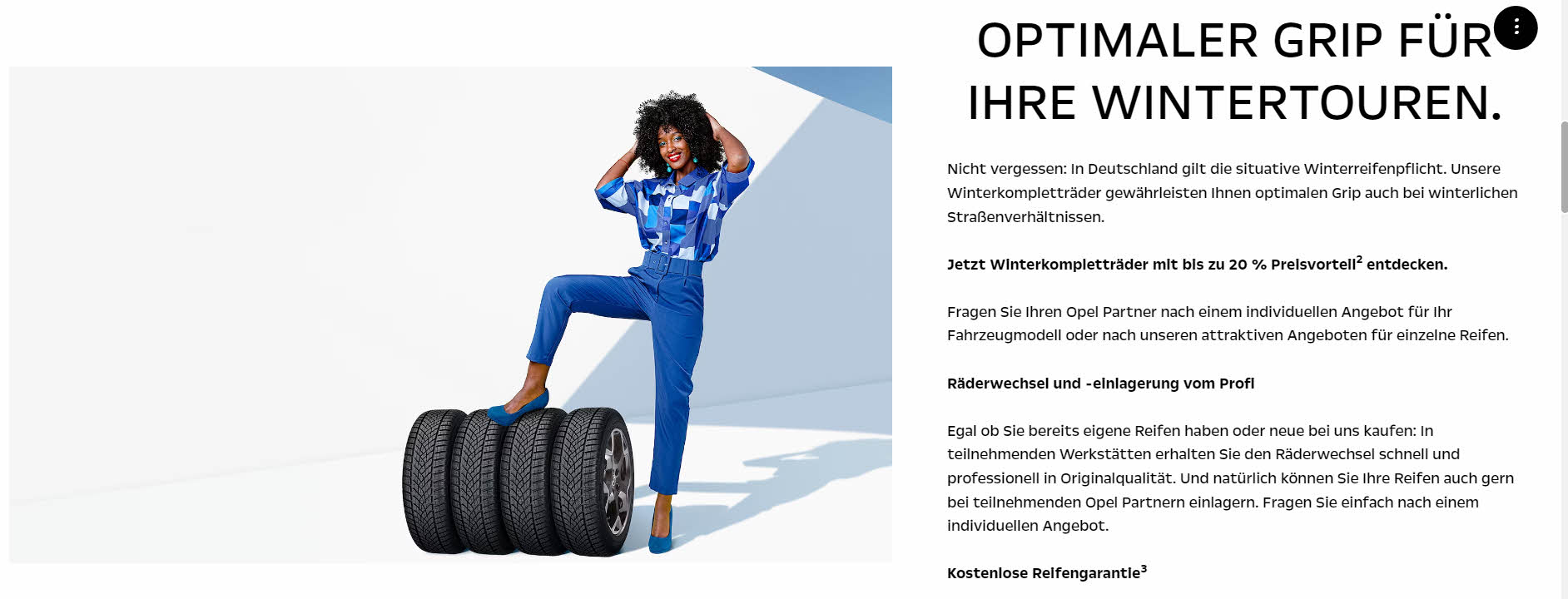 NEU
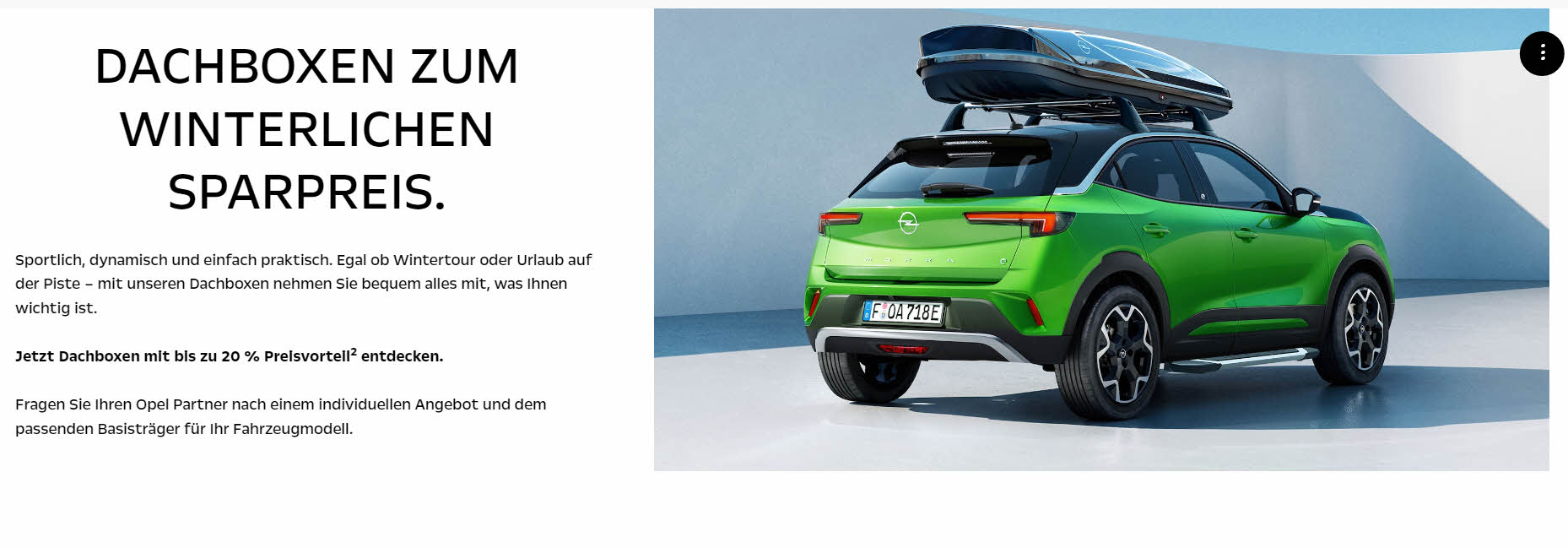 NEU
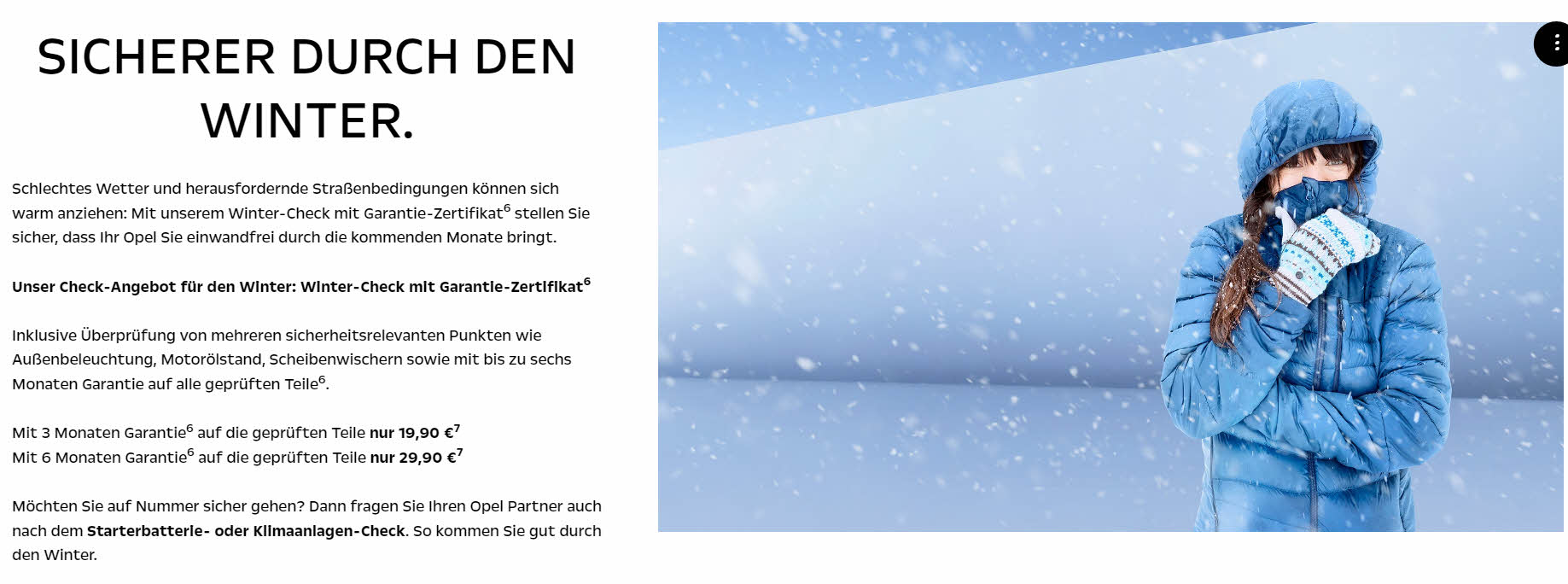 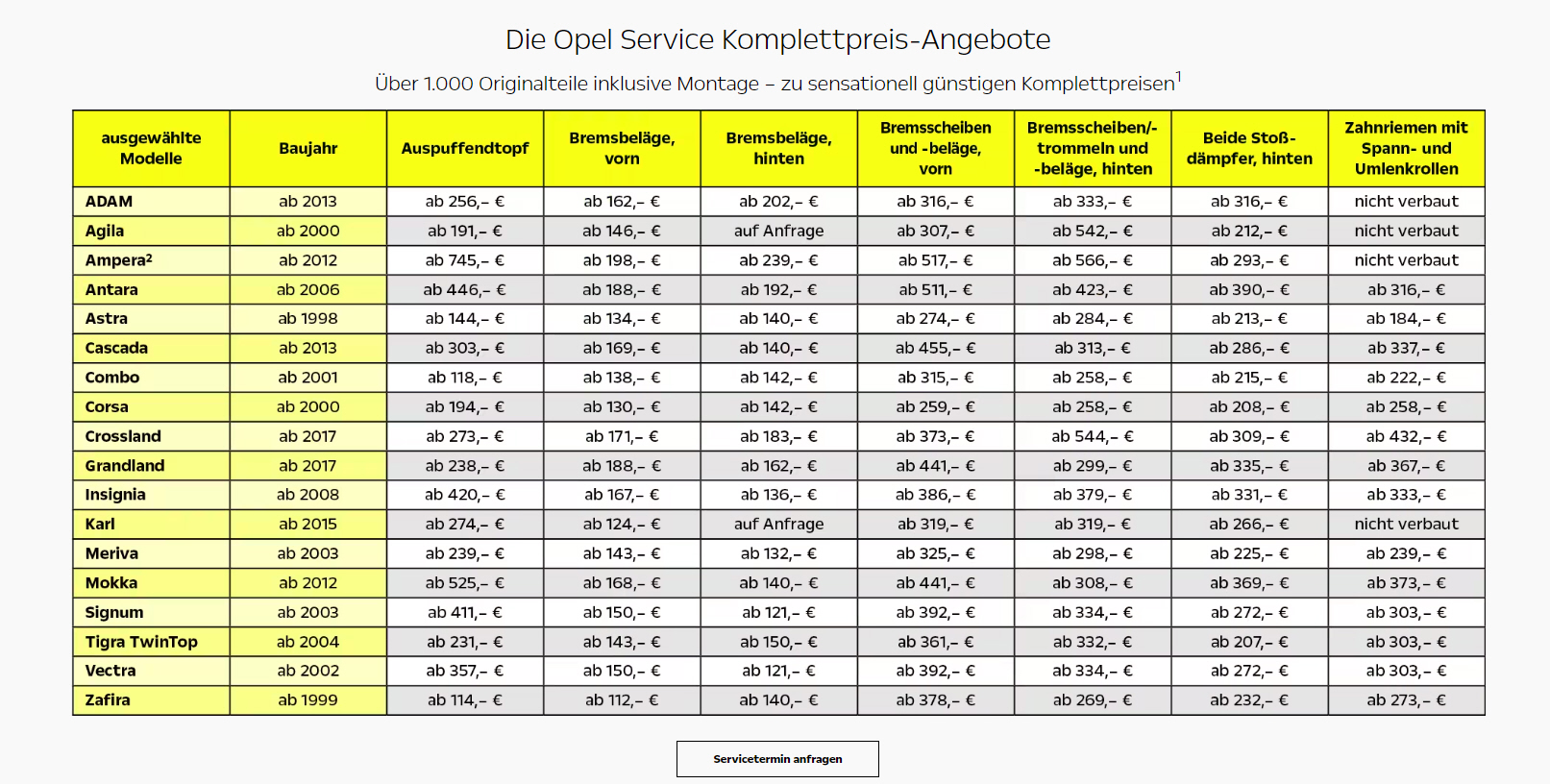 Peugeot
NEU
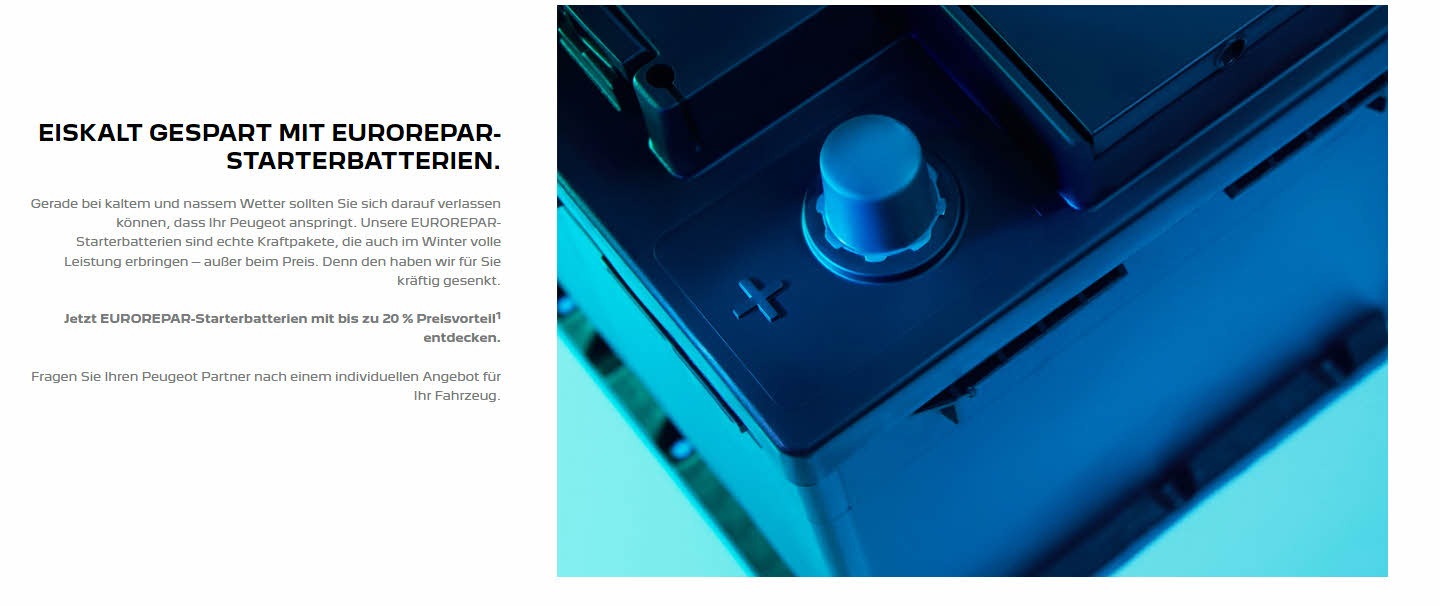 NEU
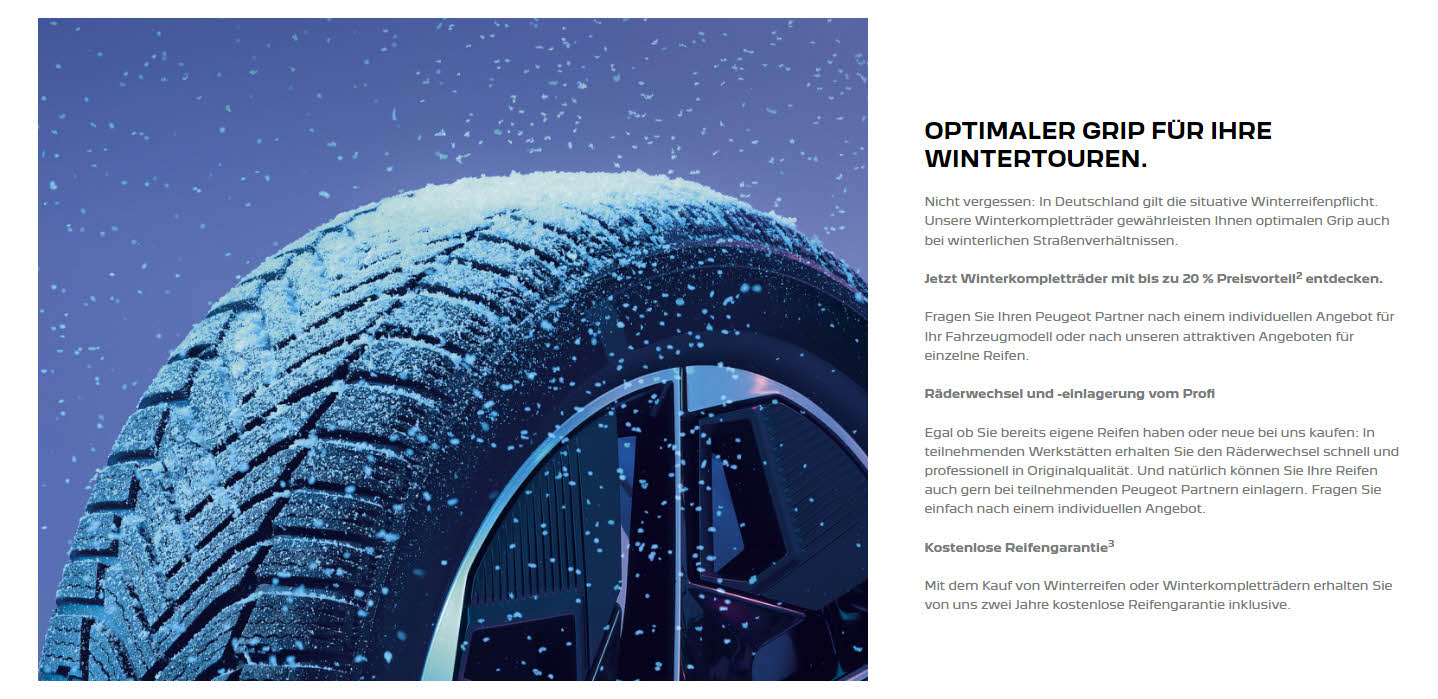 NEU
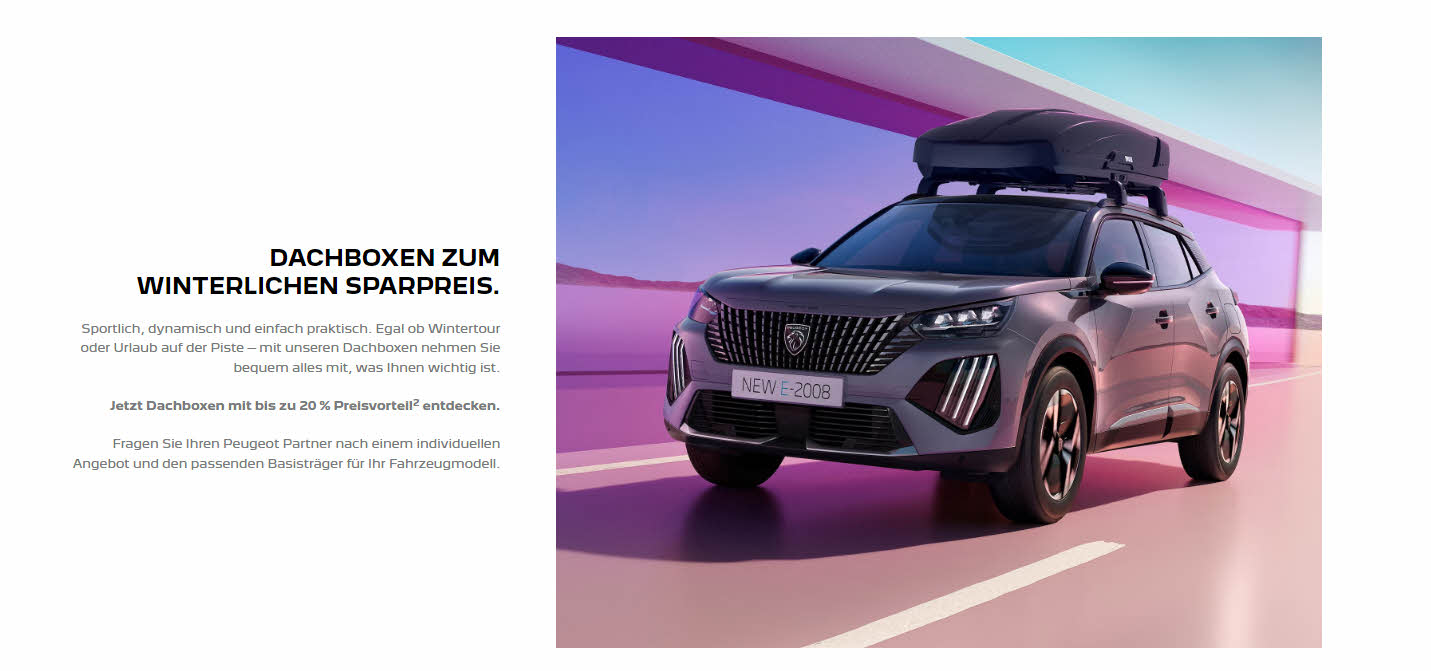 NEU
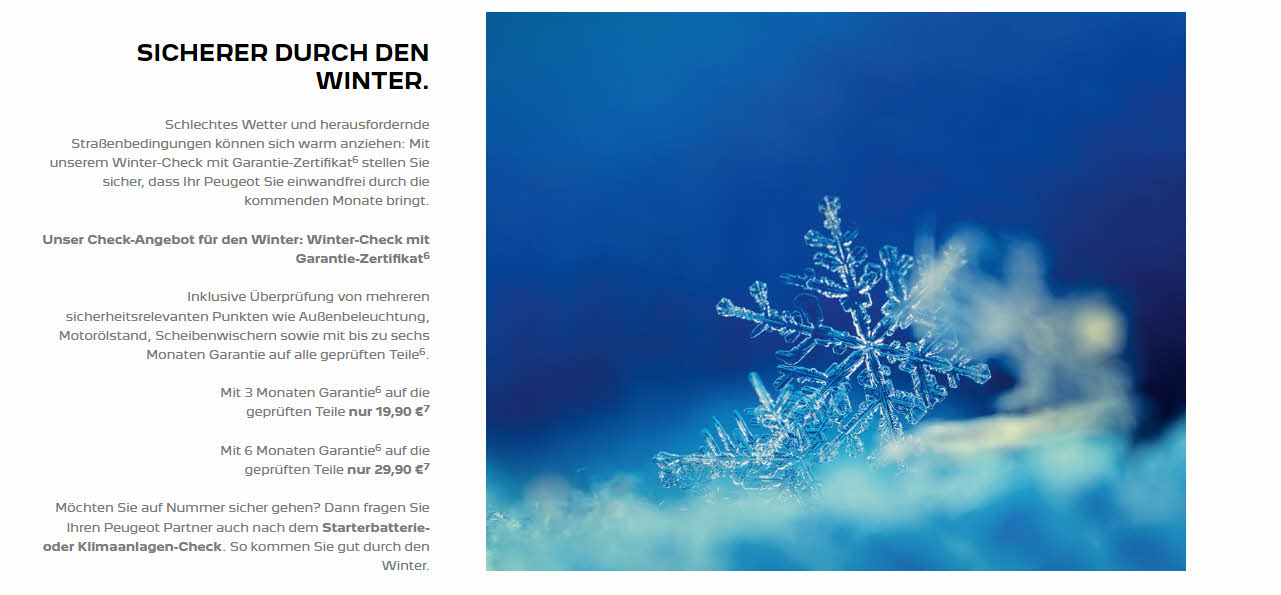 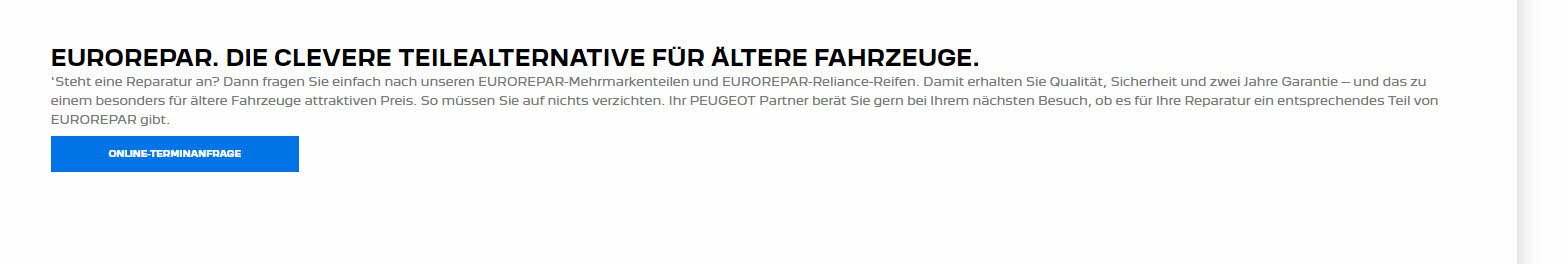 Renault
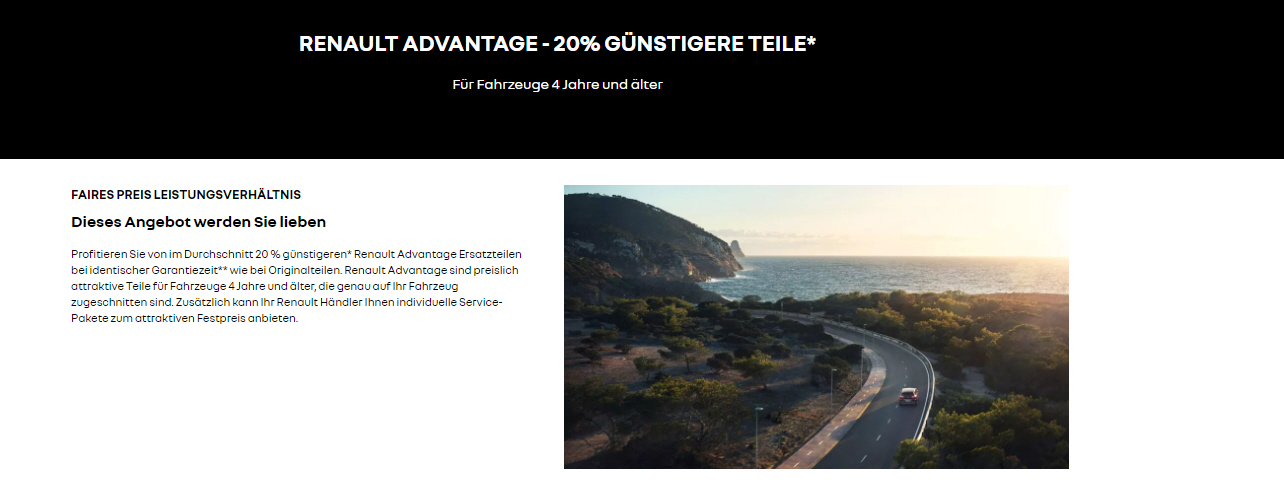 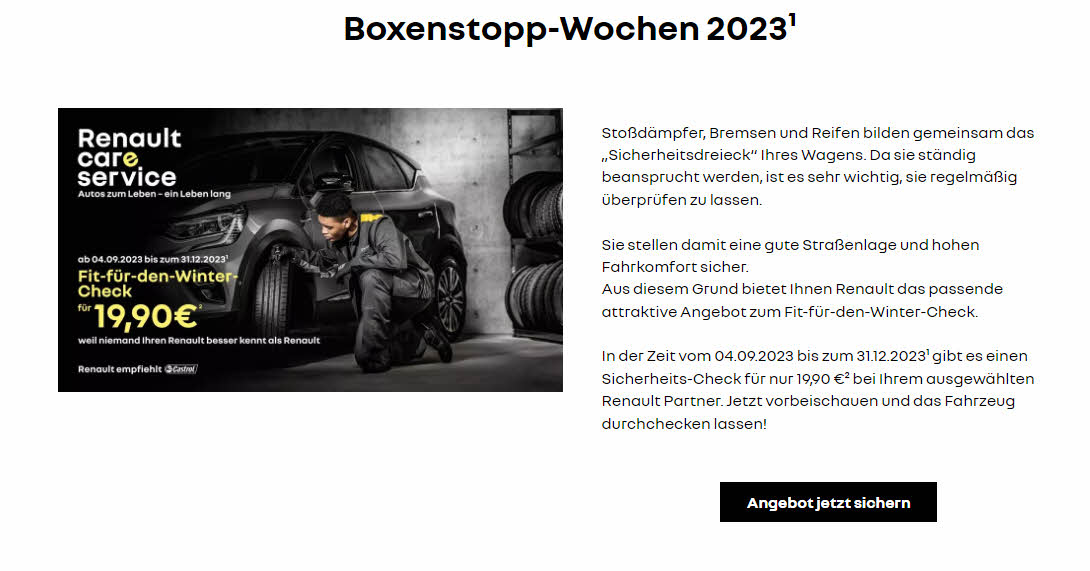 NEU
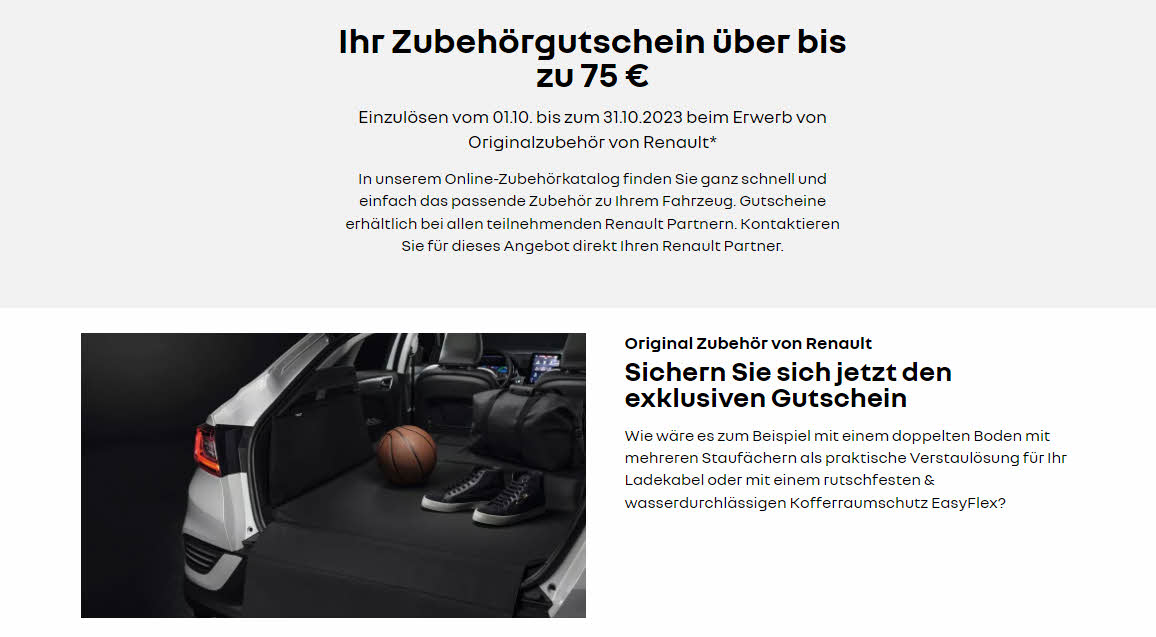 Seat
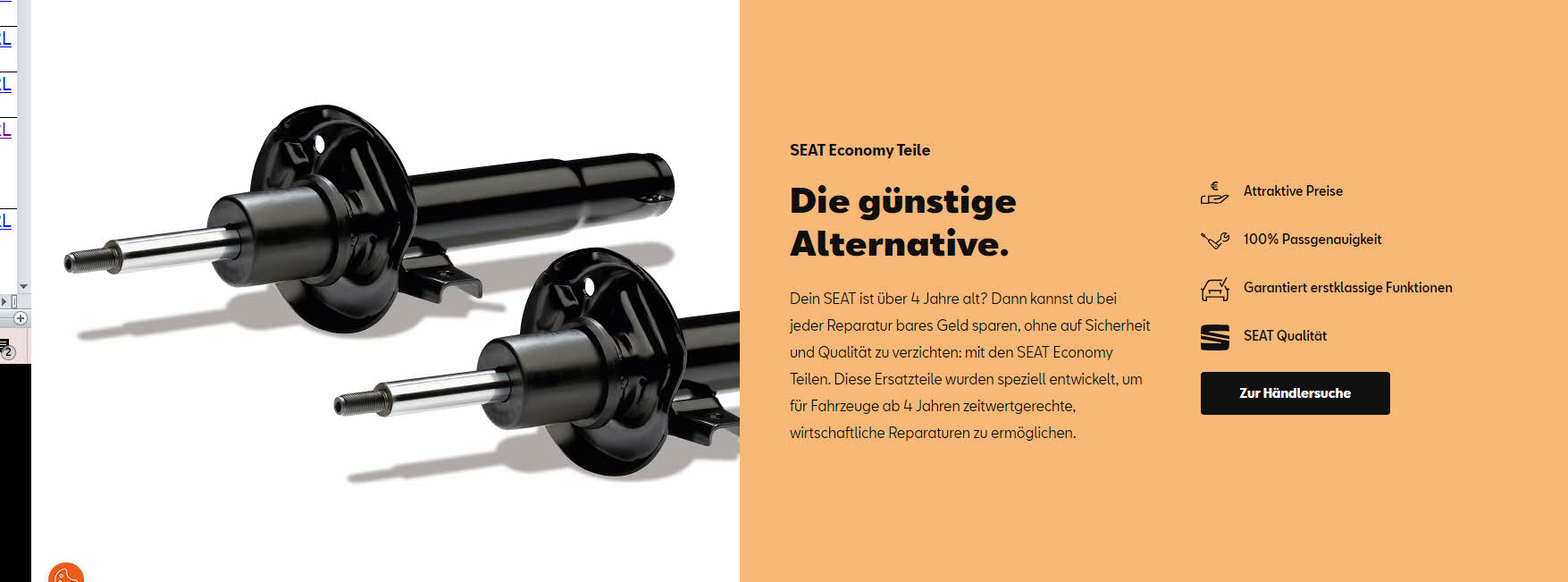 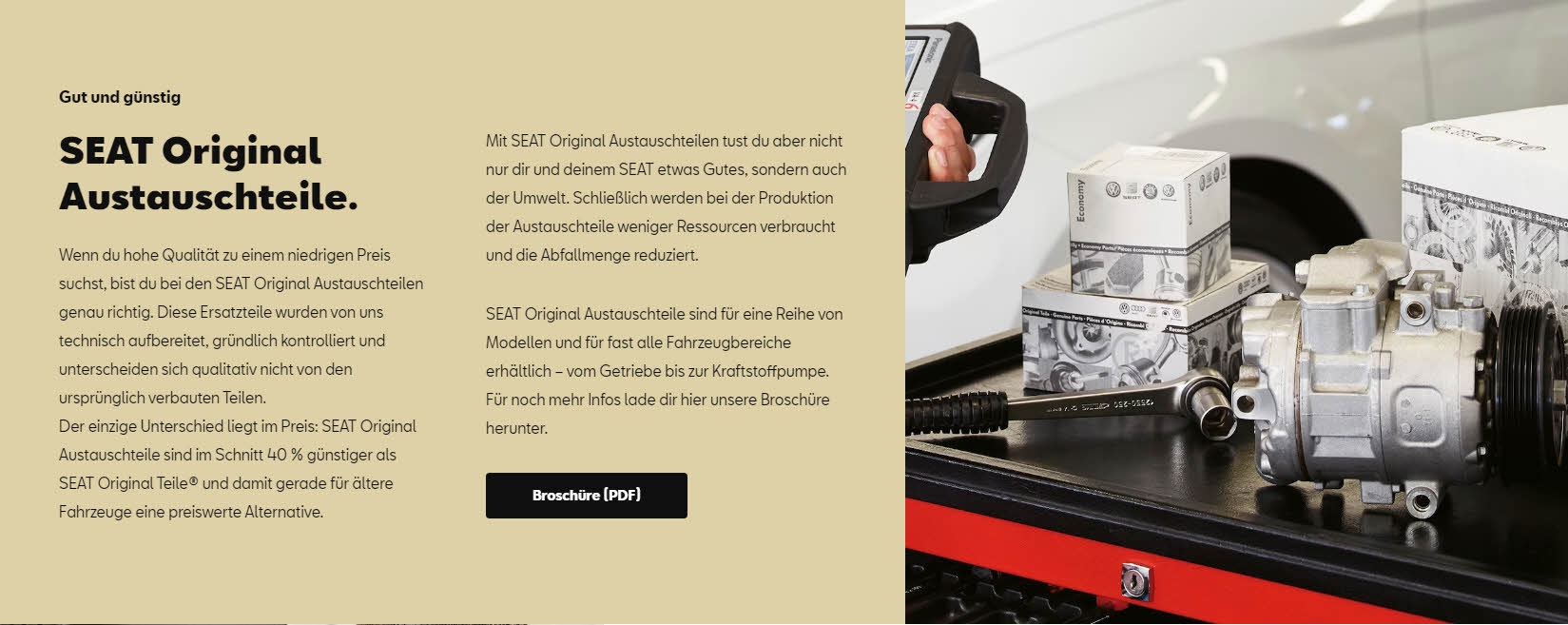 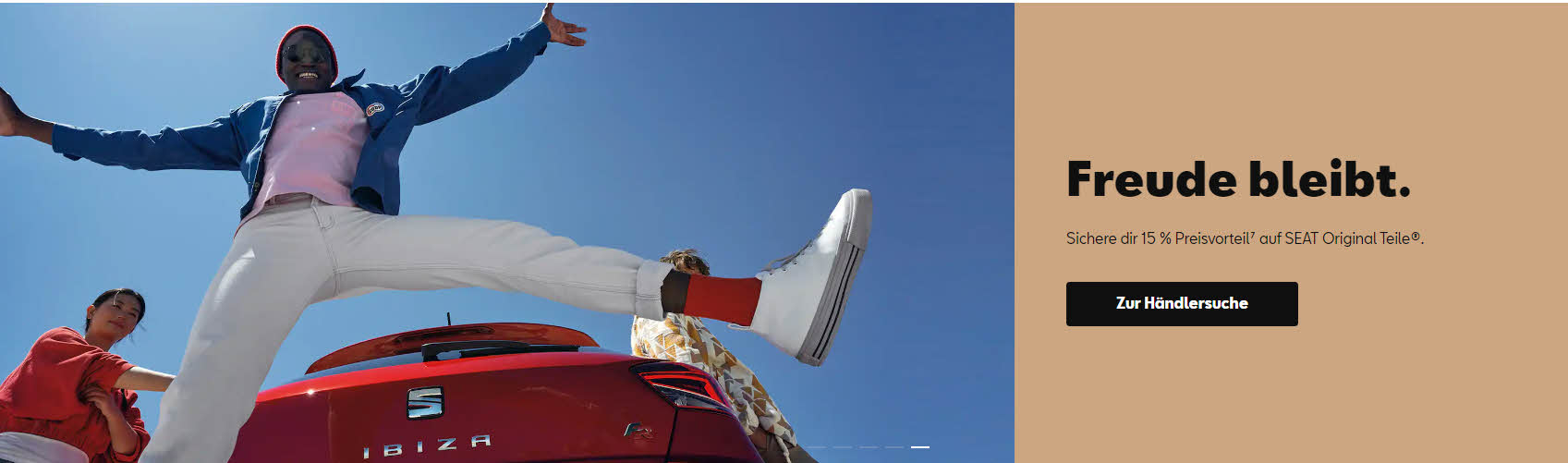 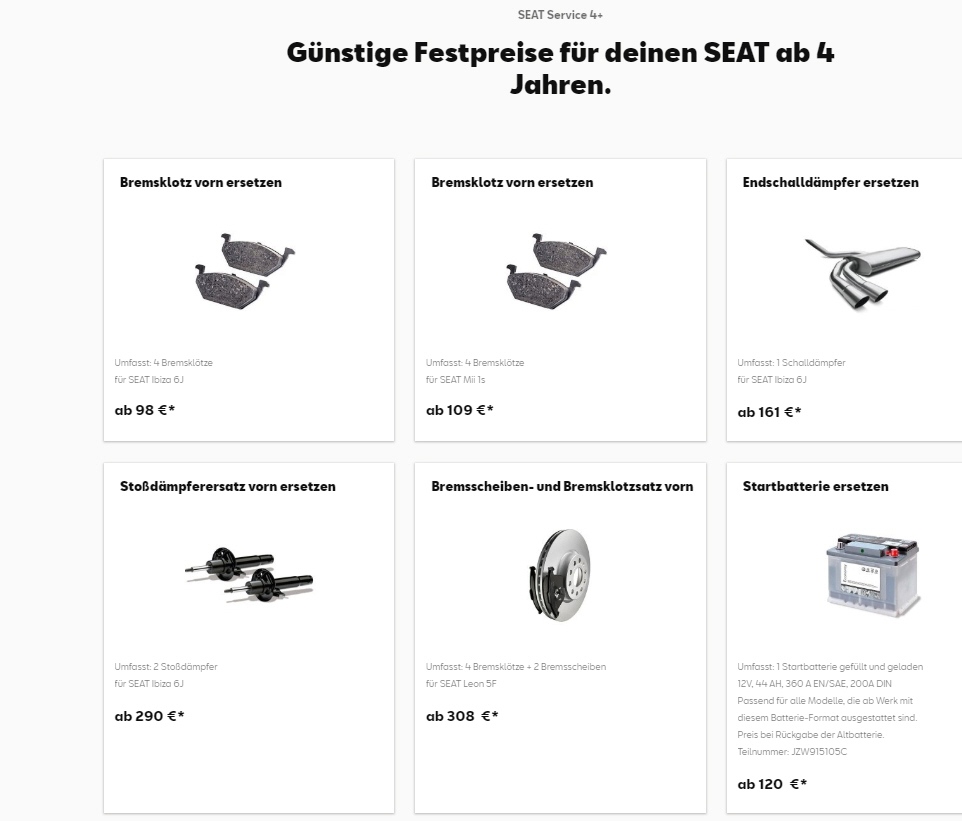 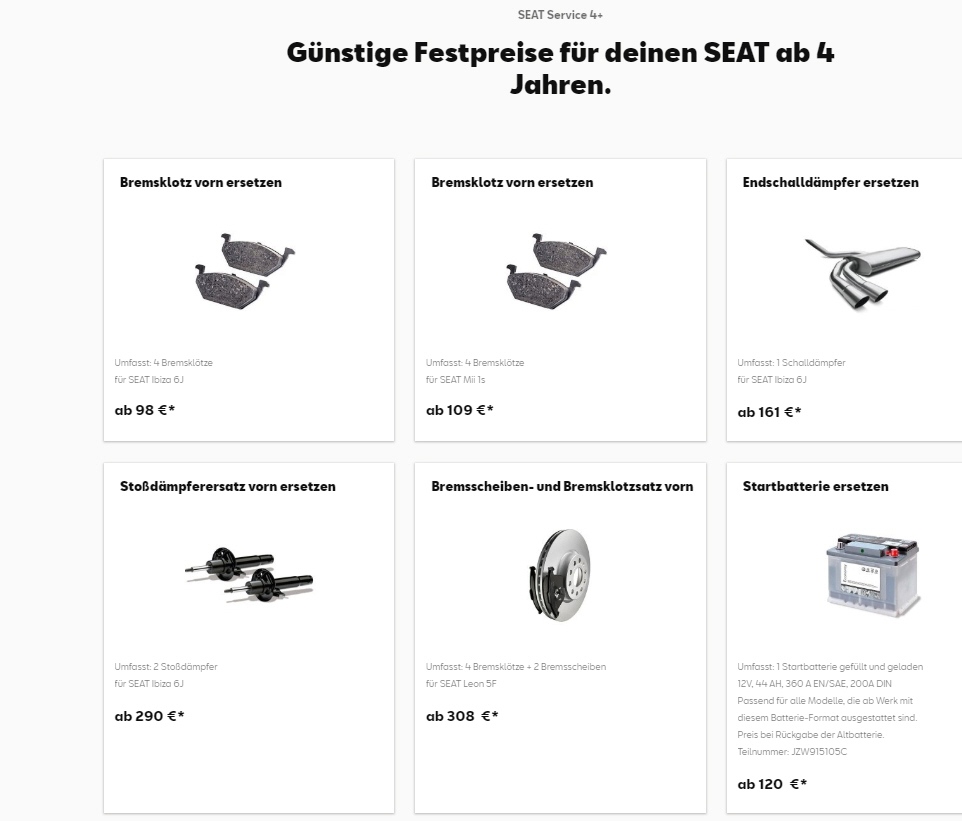 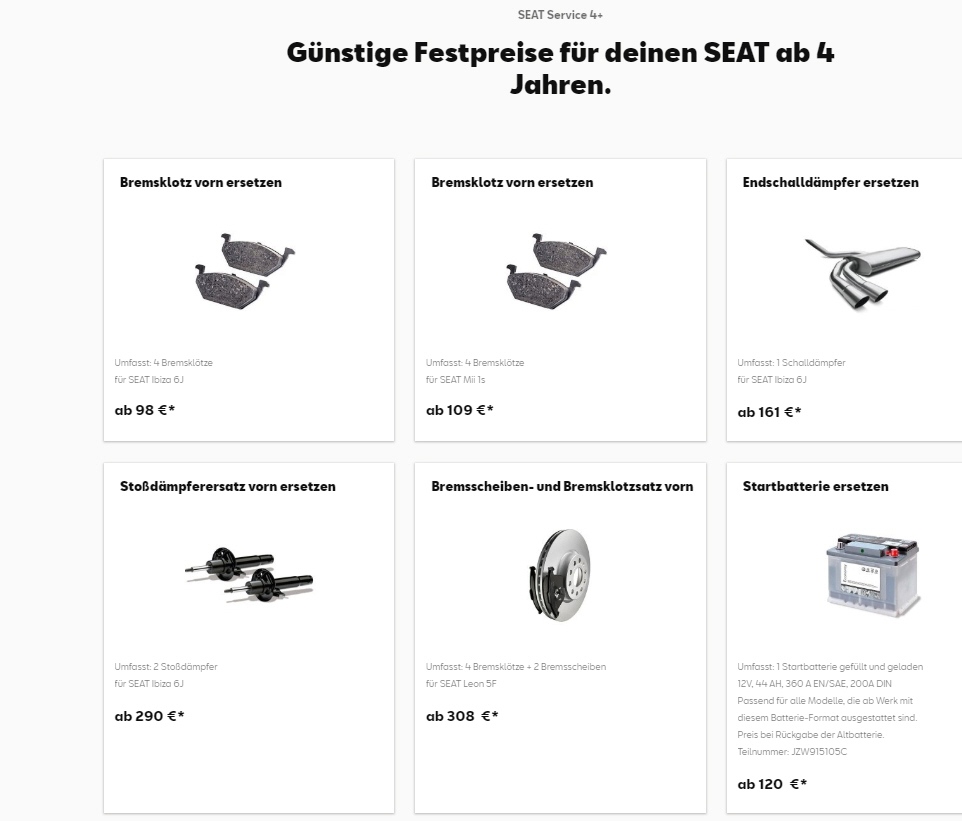 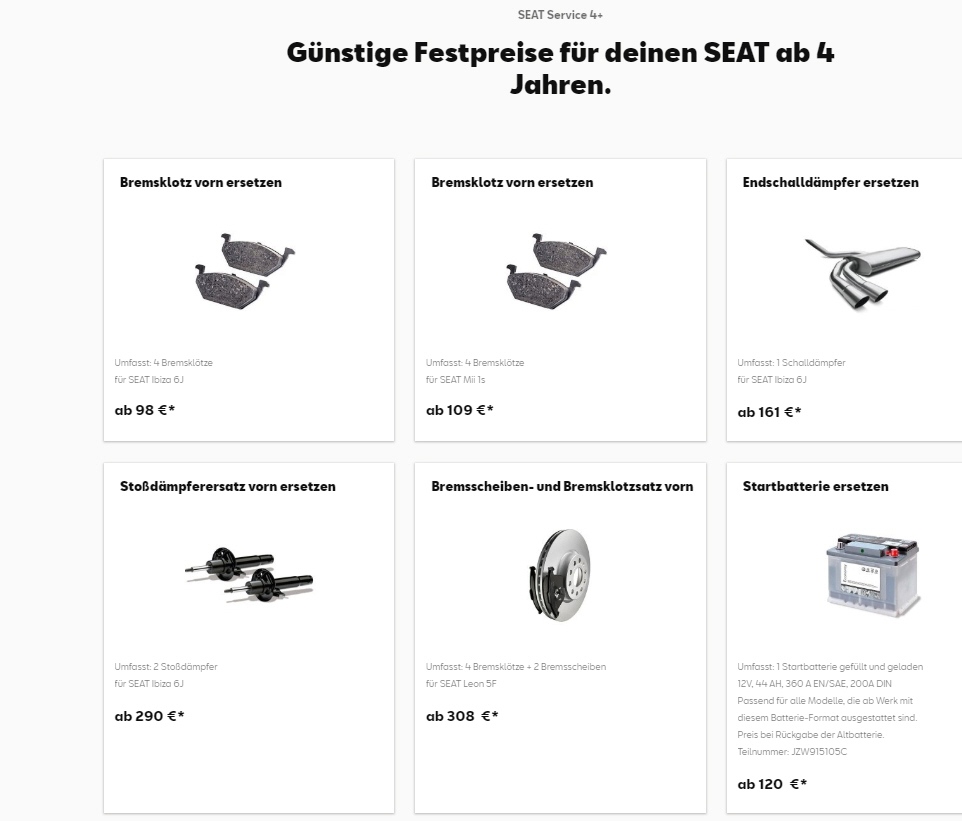 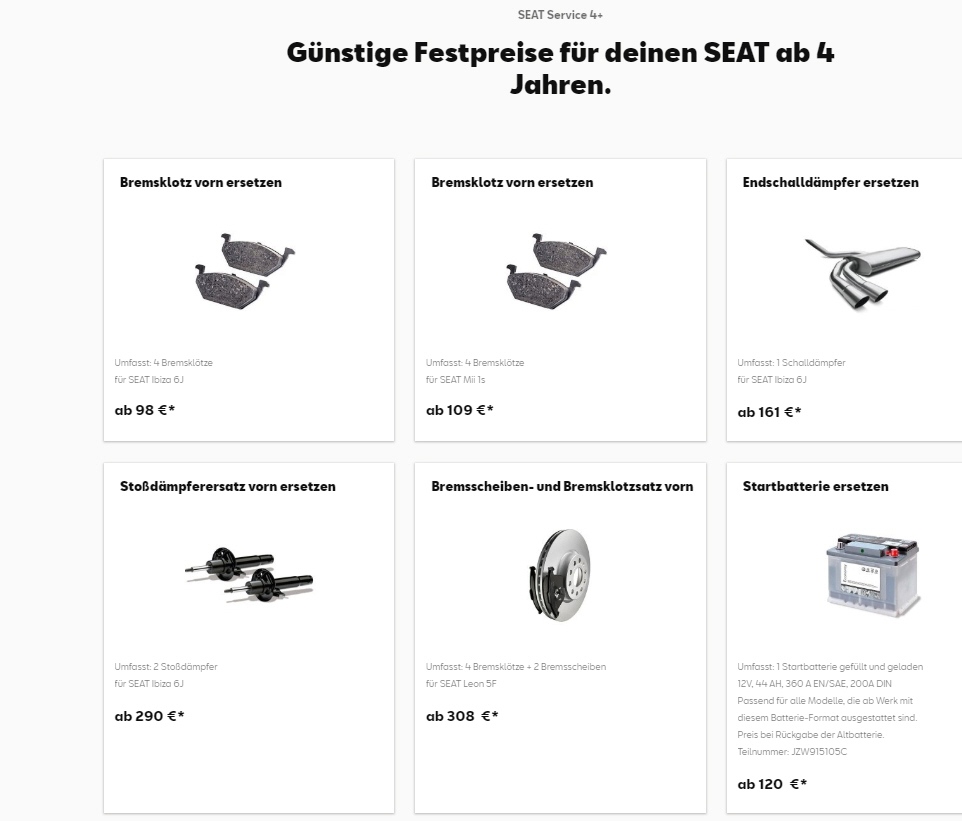 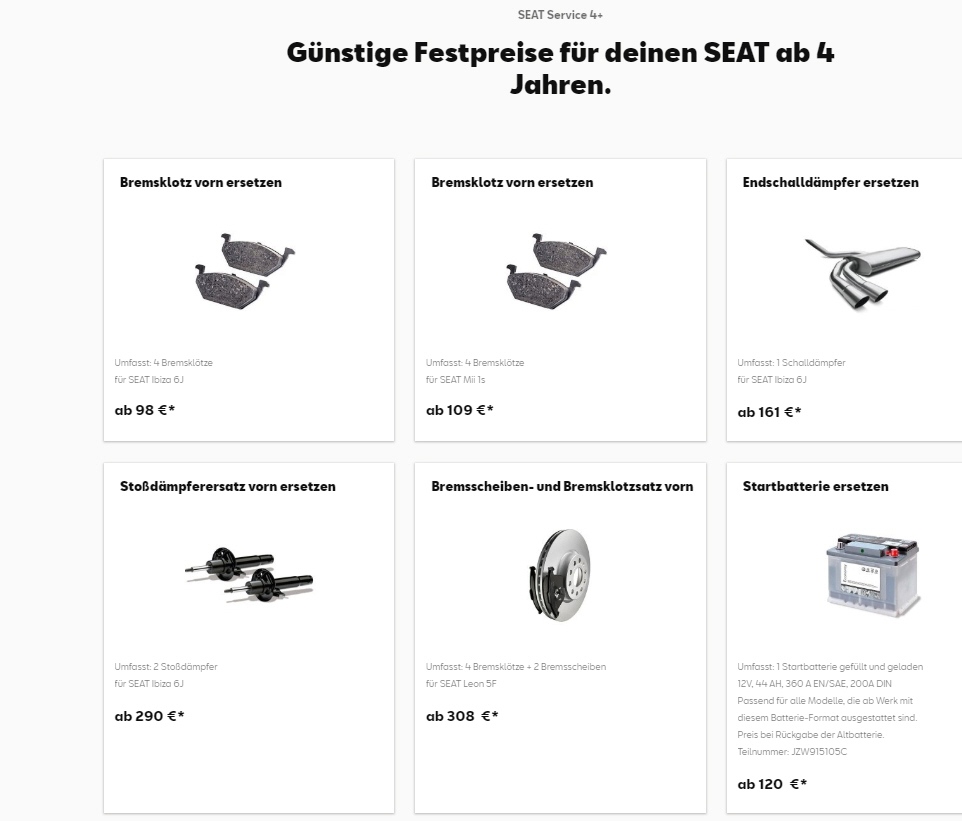 Skoda
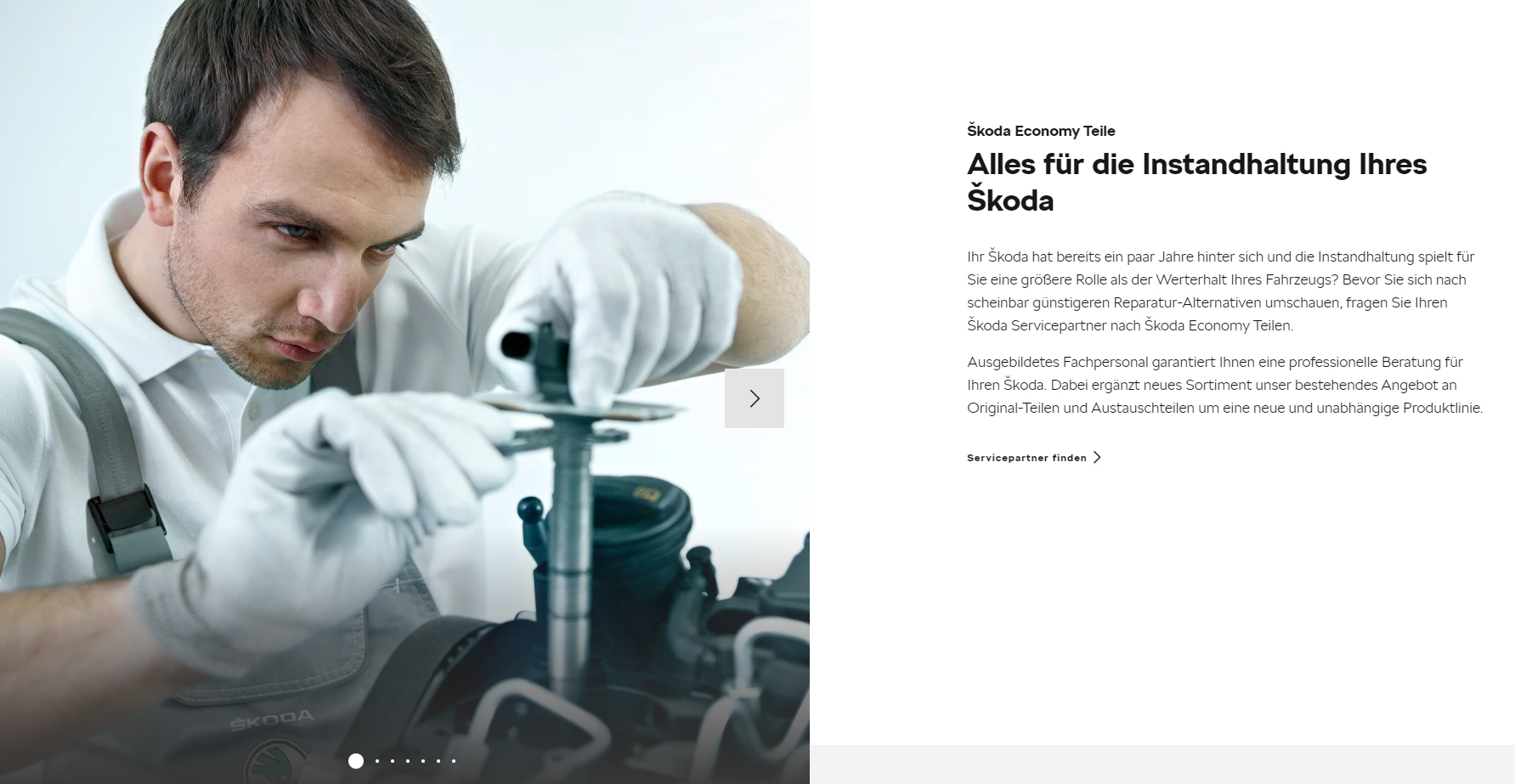 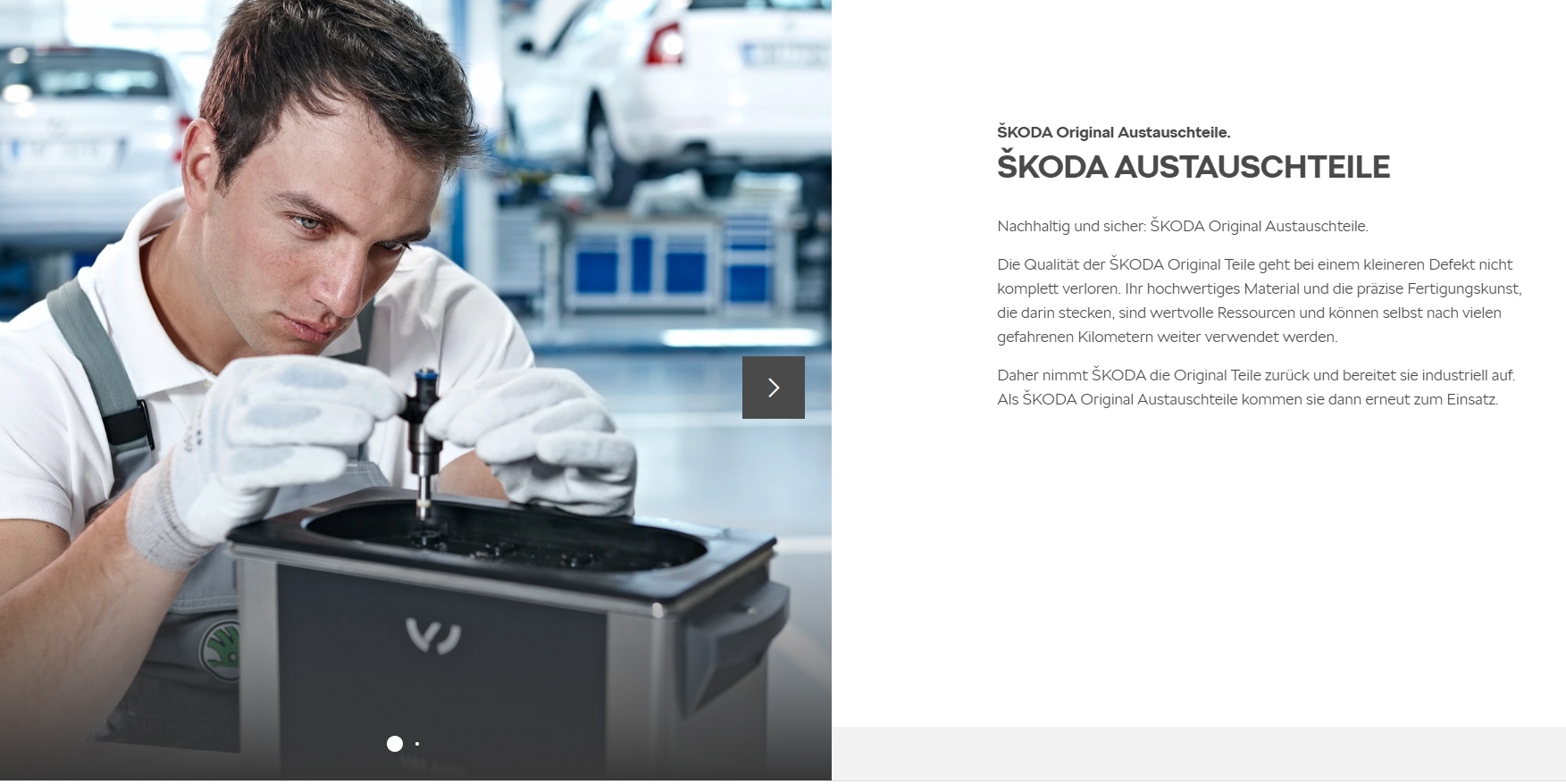 NEU
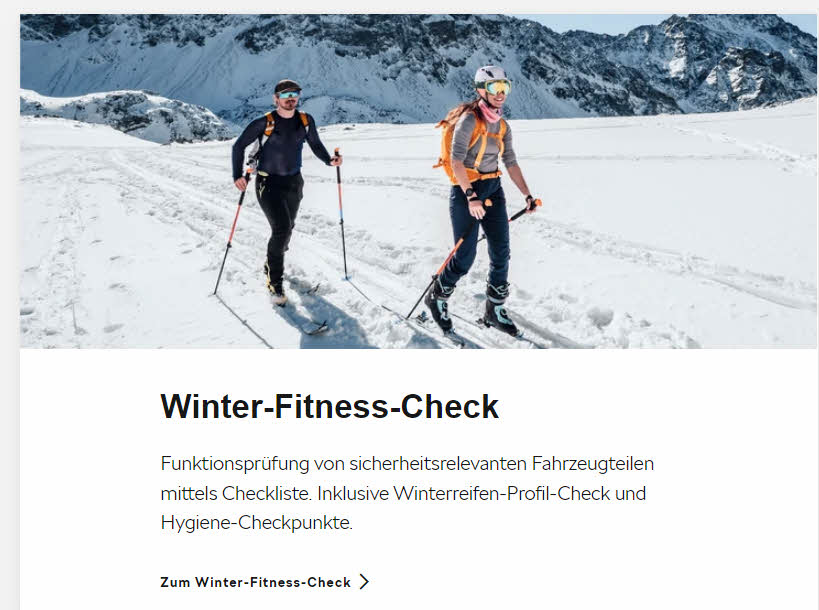 NEU
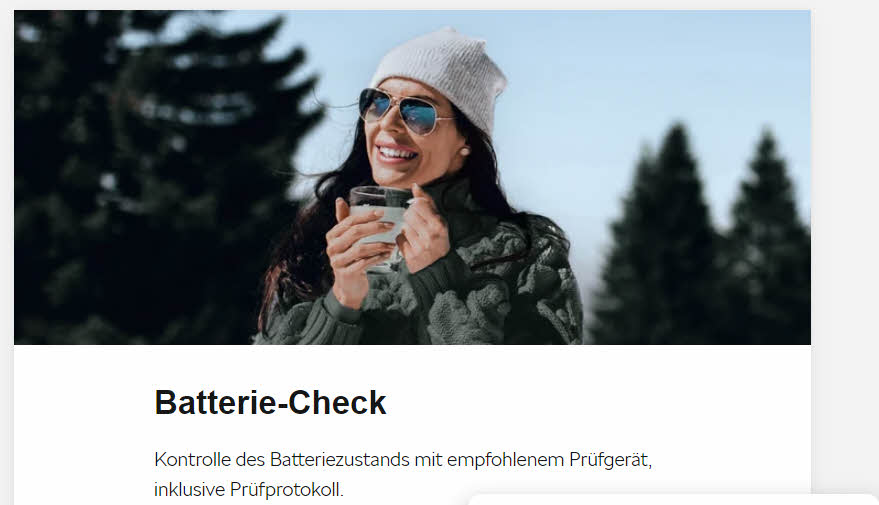 NEU
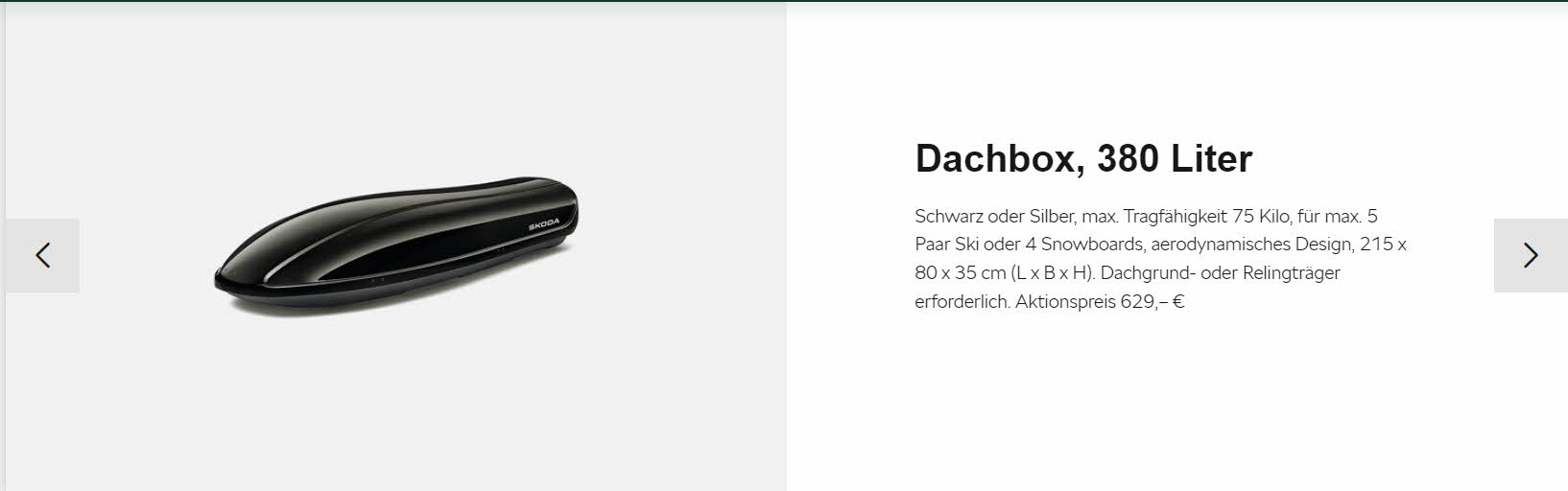 NEU
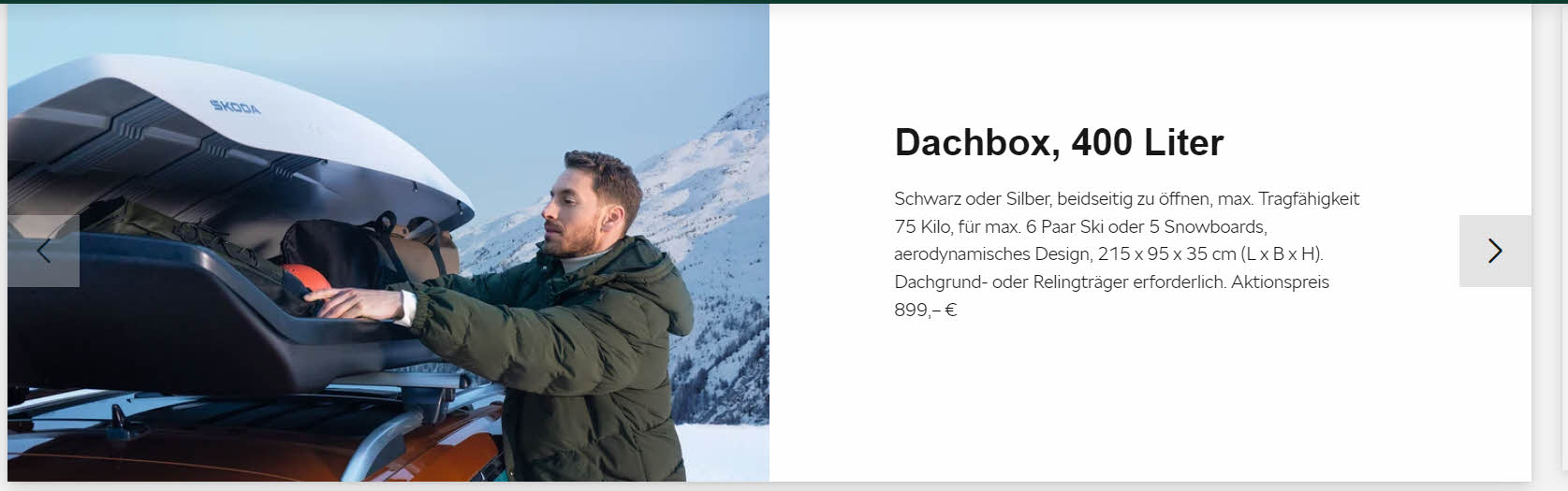 NEU
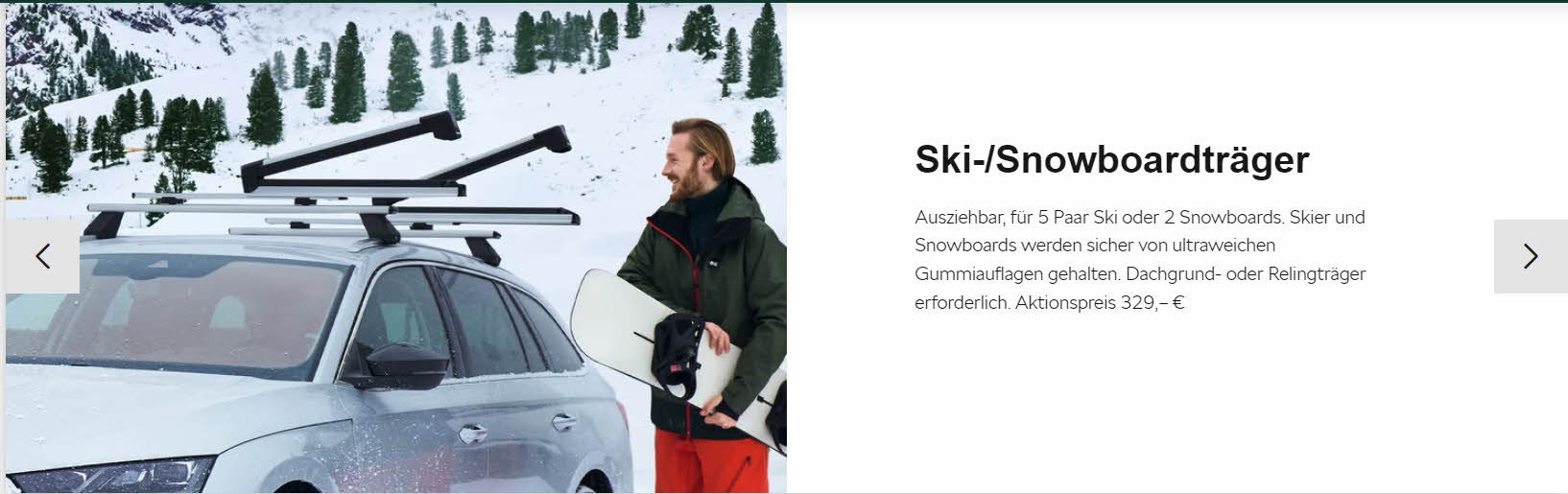 NEU
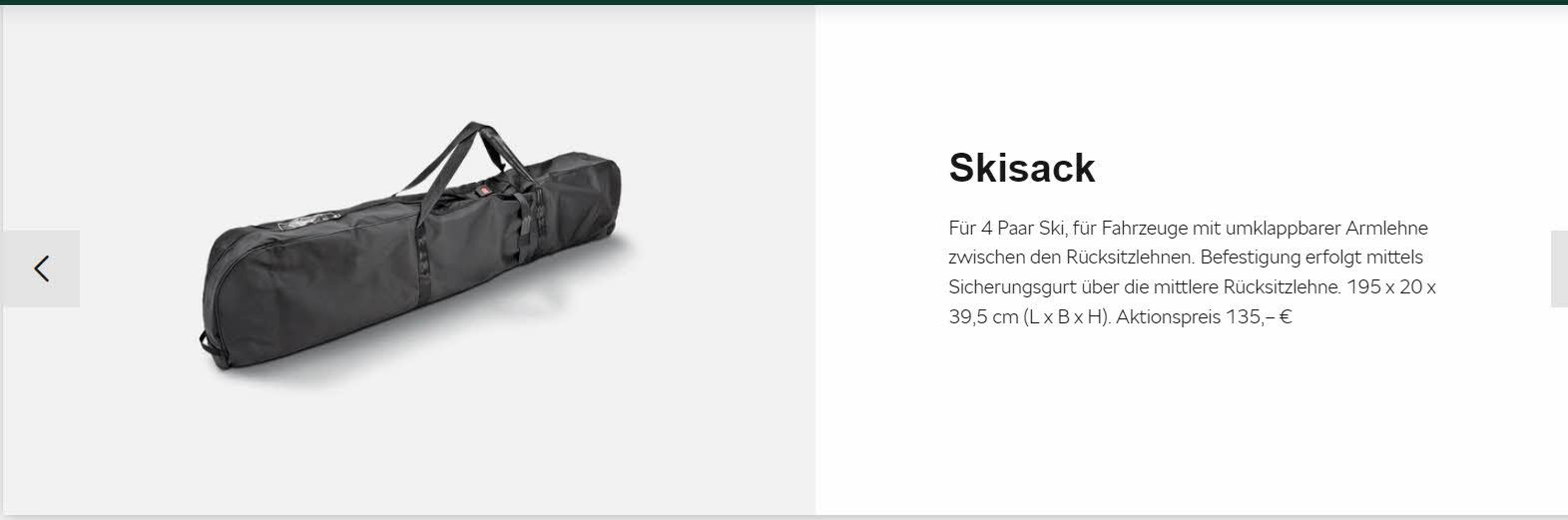 NEU
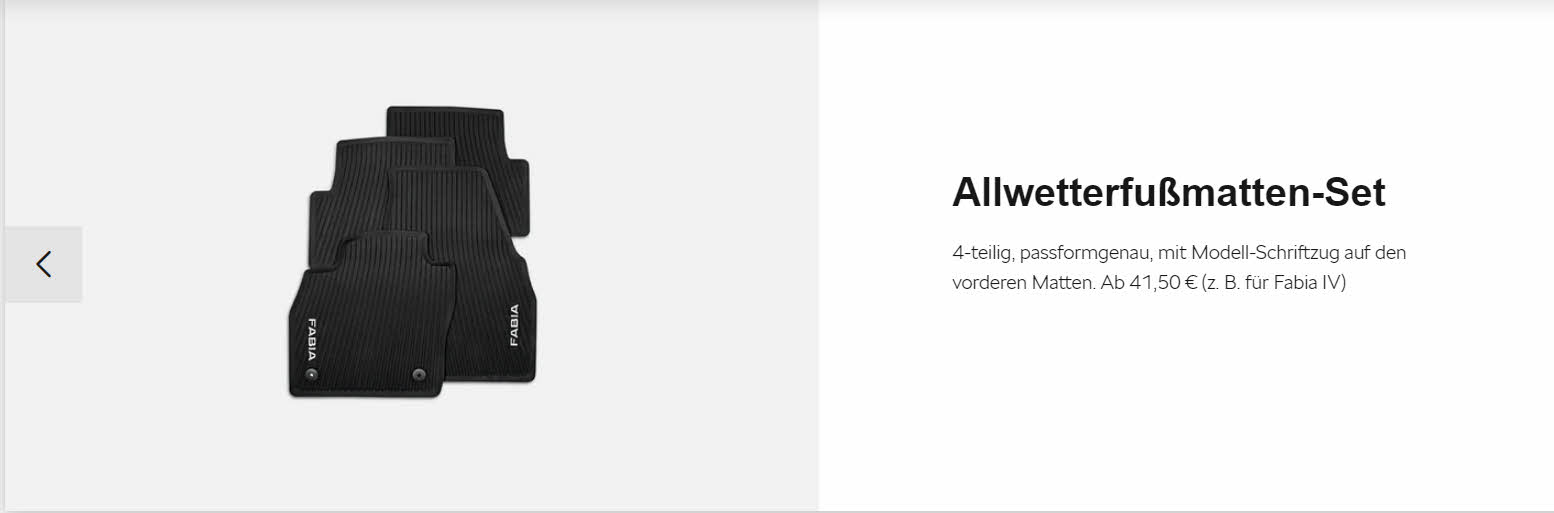 NEU
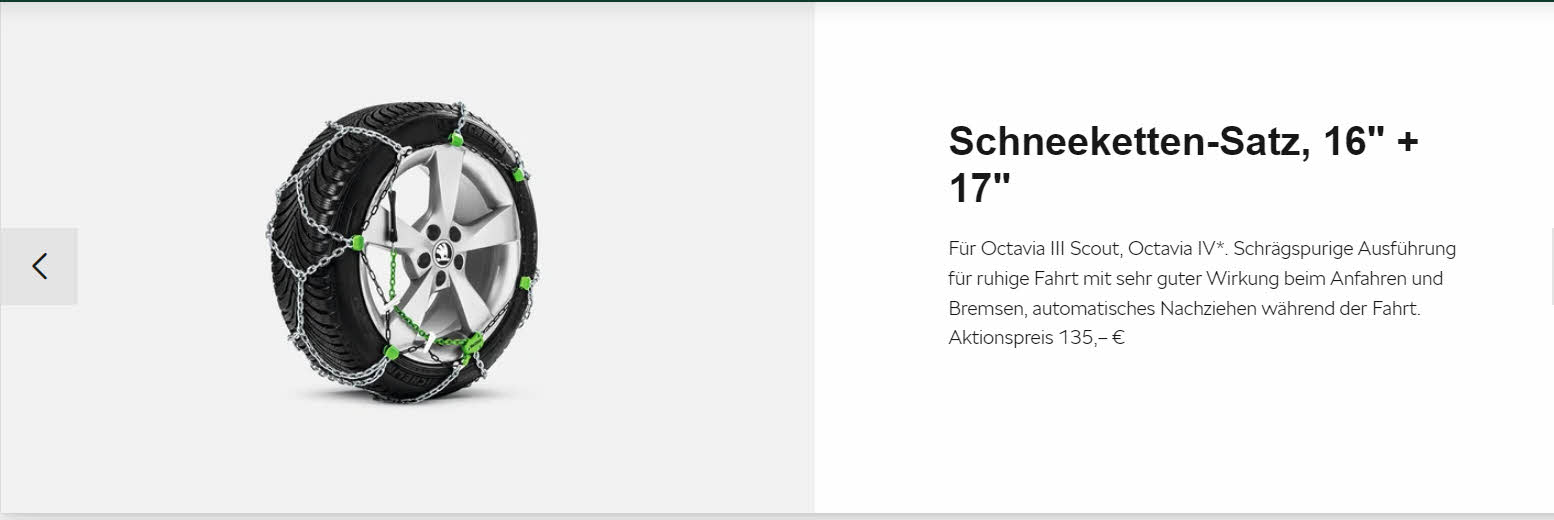 NEU
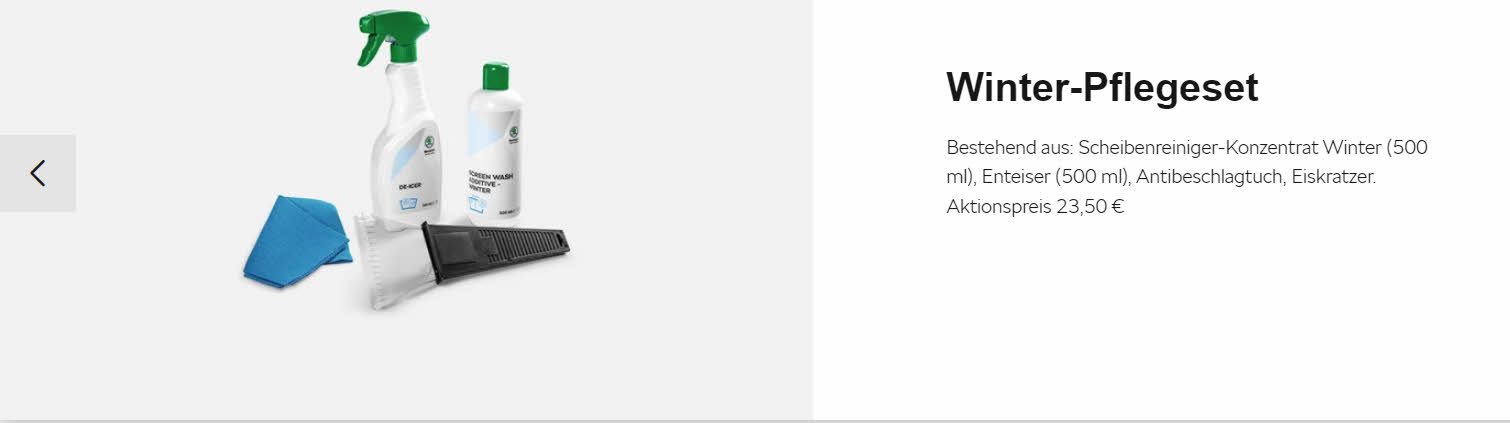 NEU
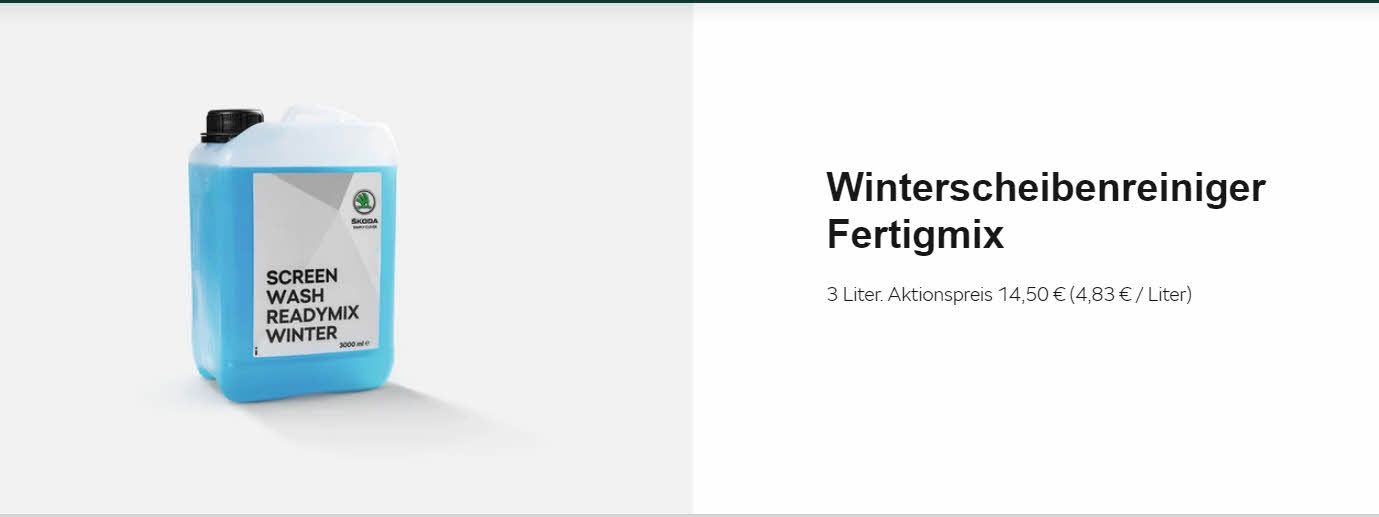 NEU
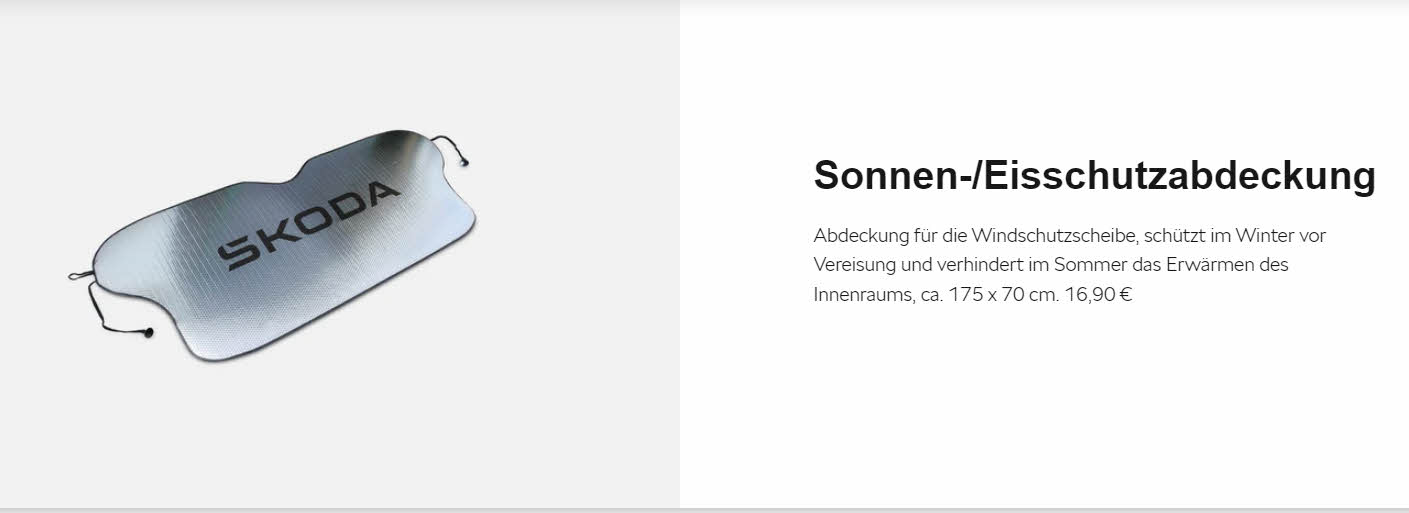 Smart
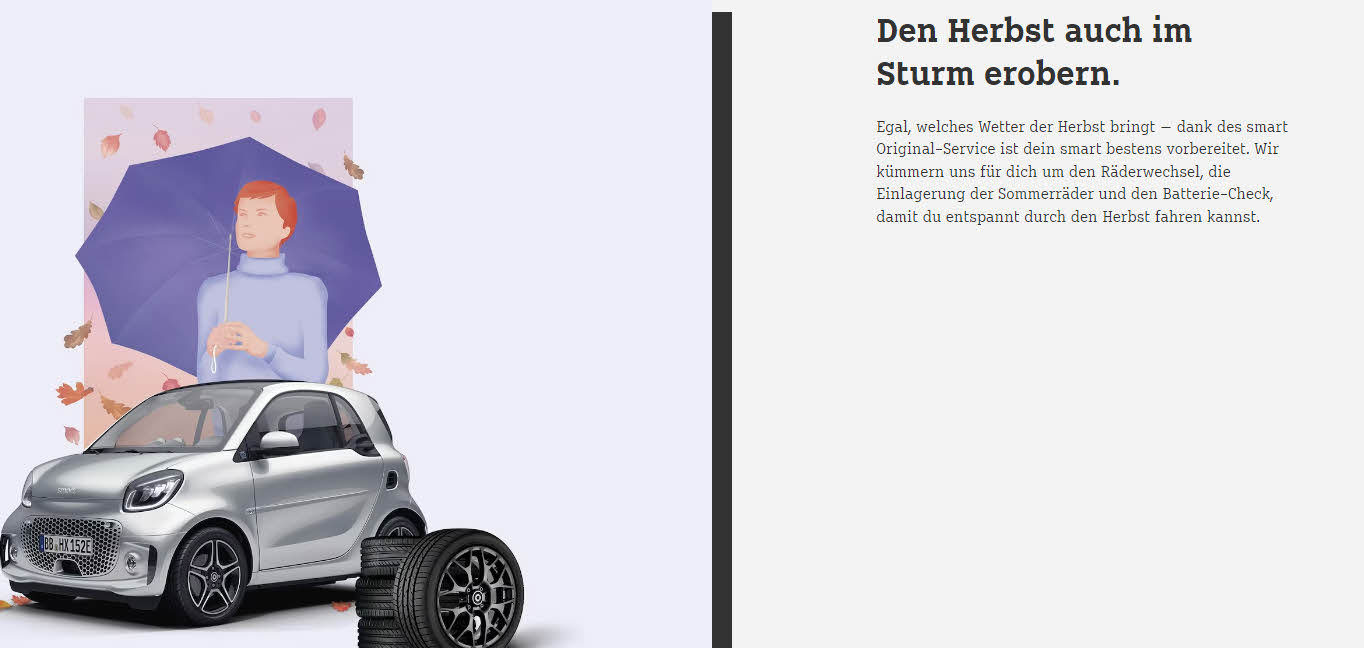 Subaru
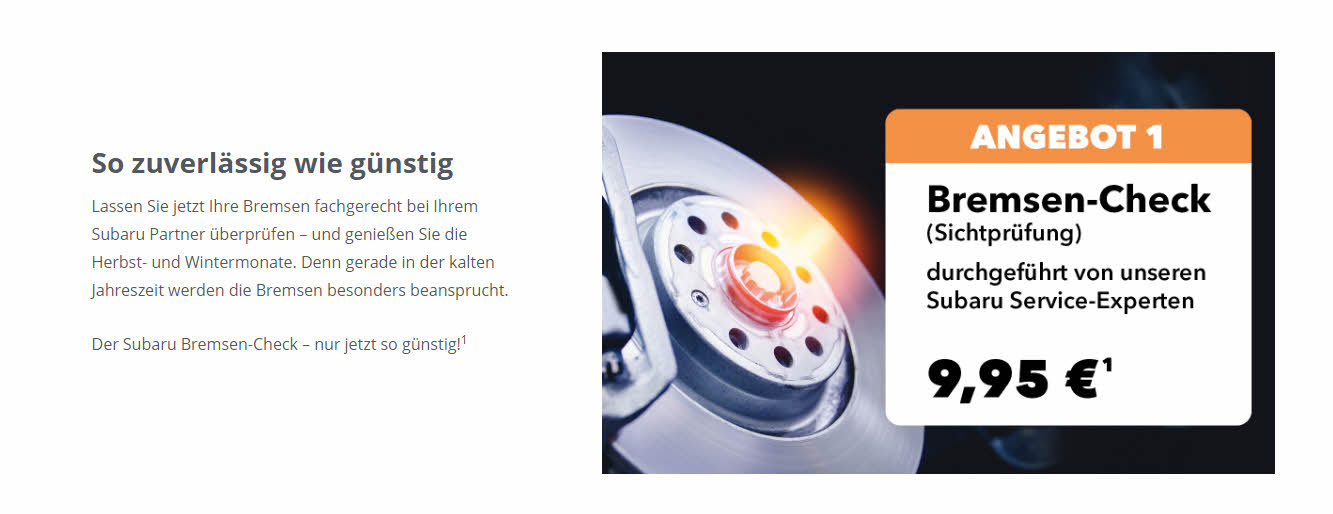 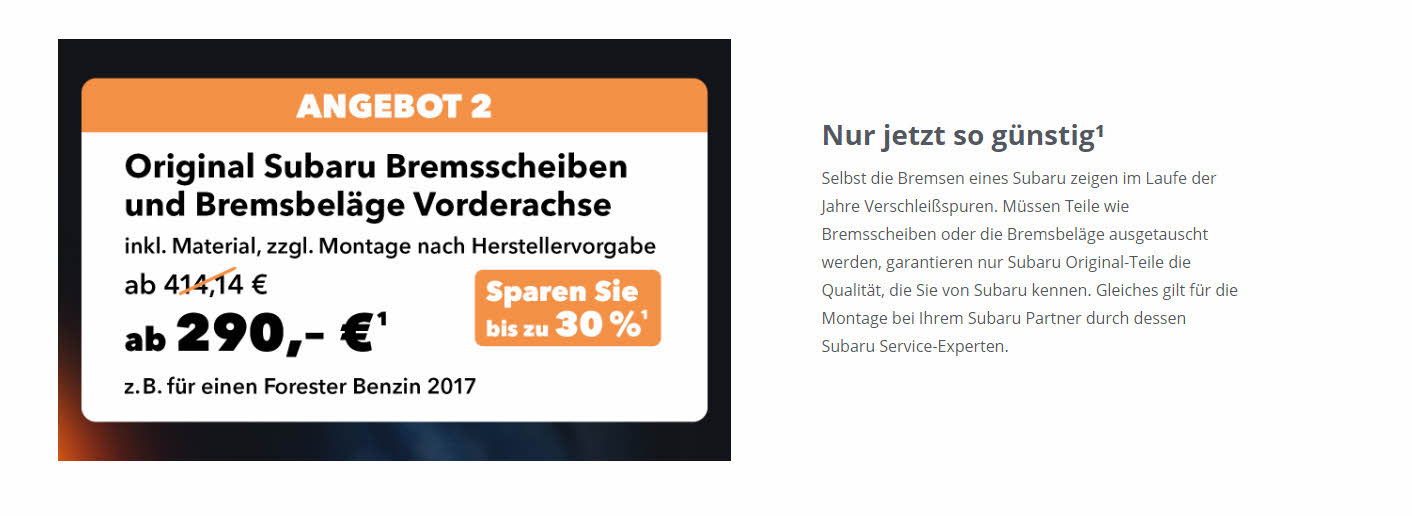 Suzuki
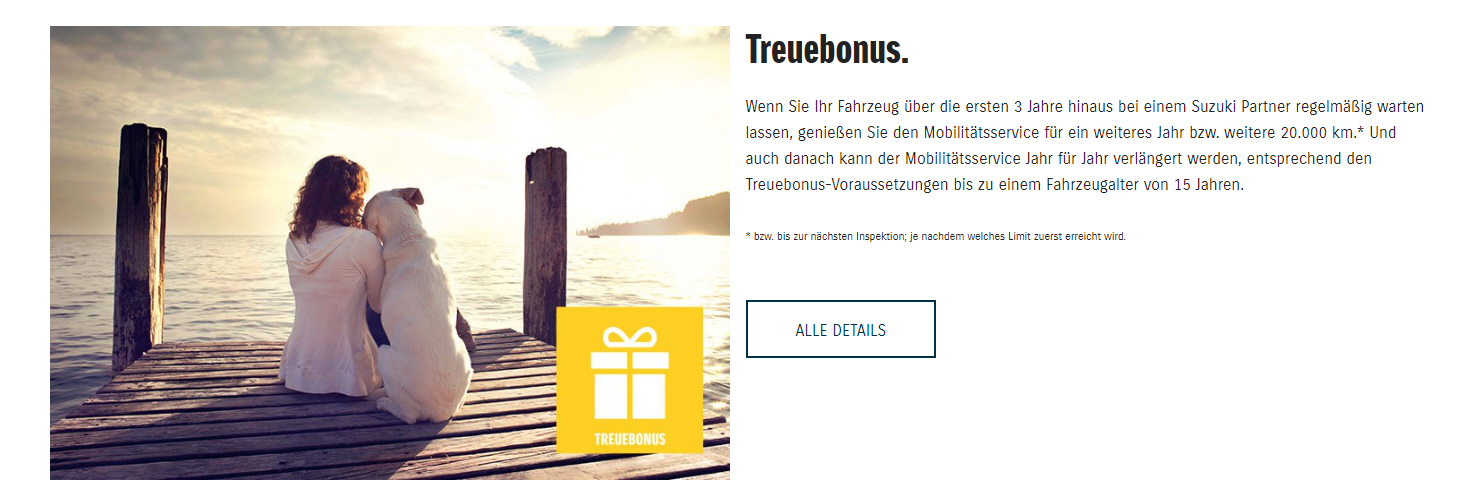 Toyota
NEU
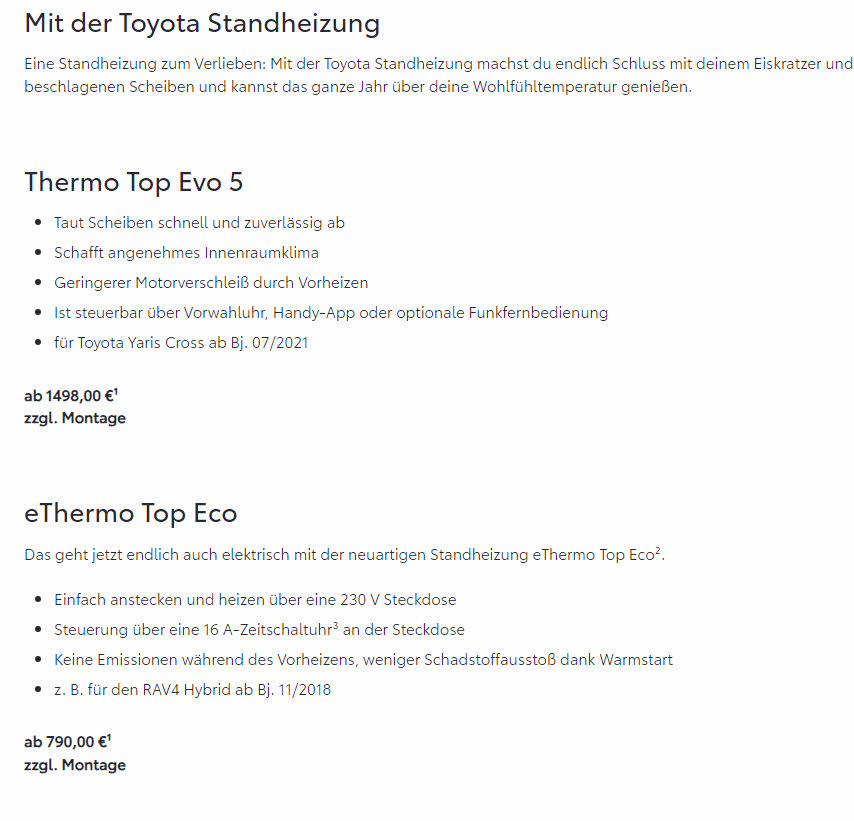 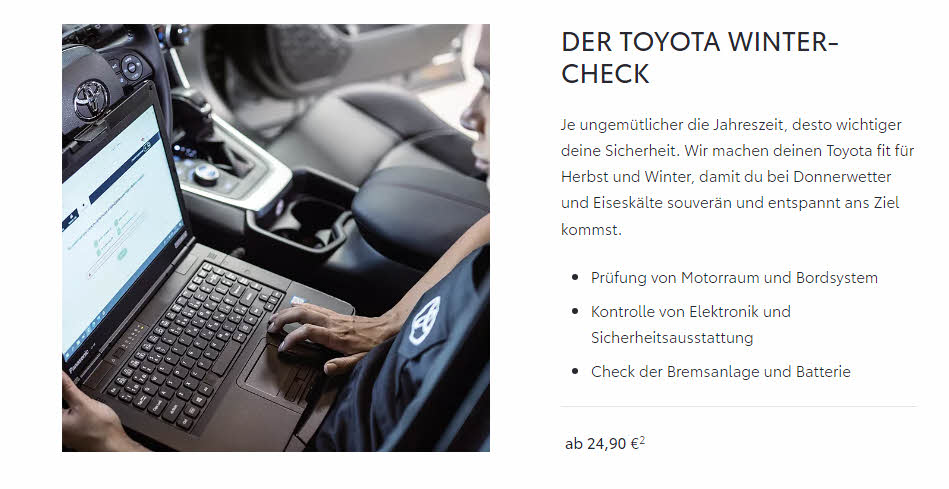 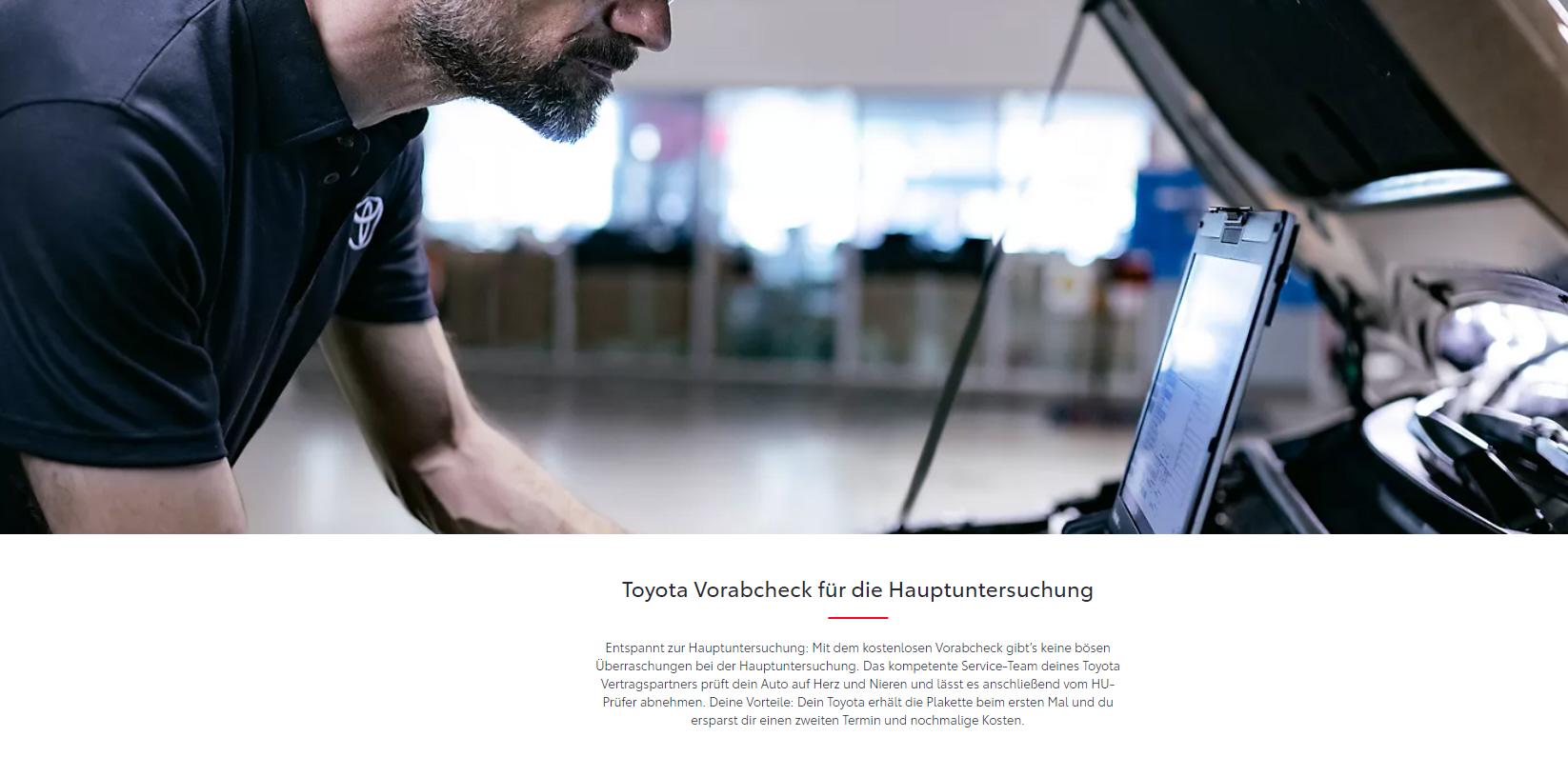 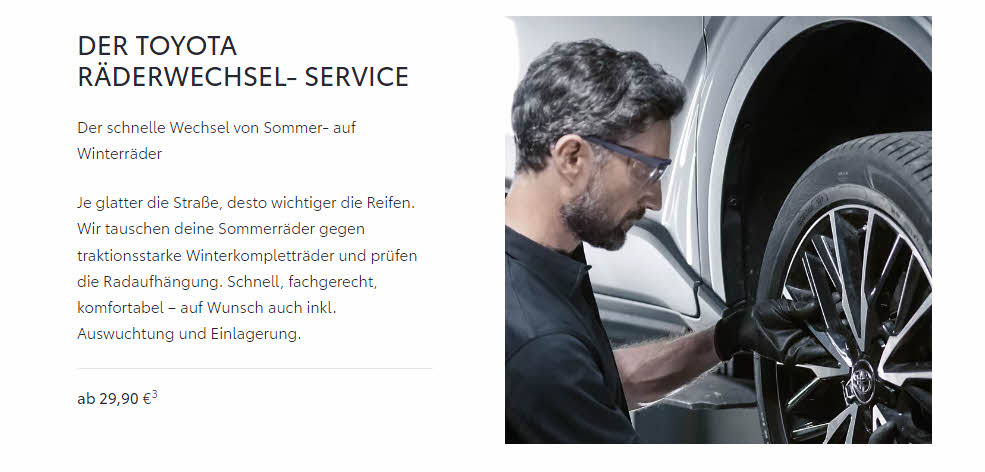 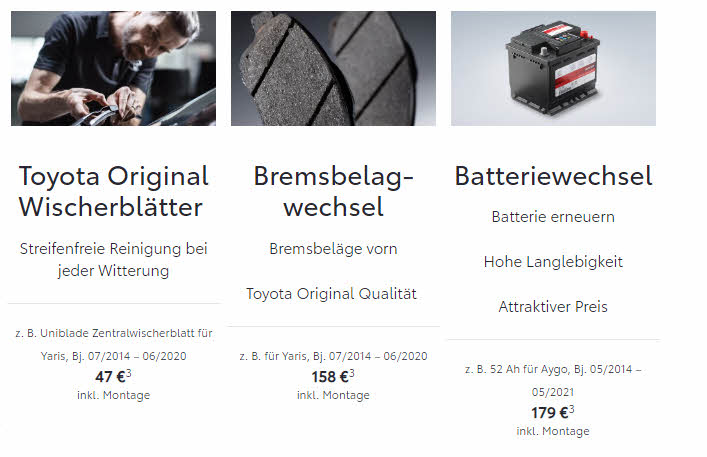 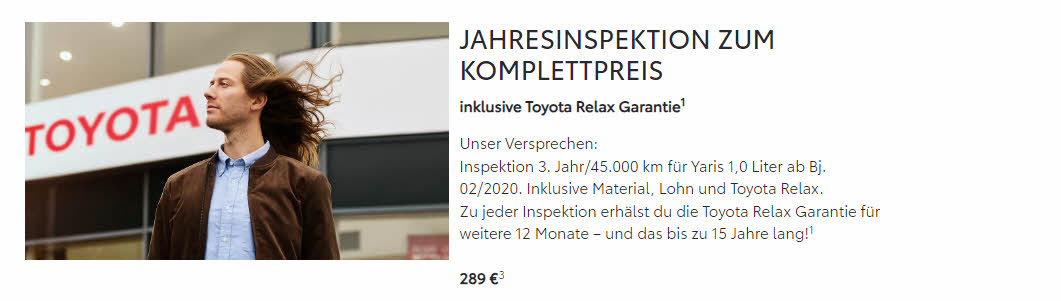 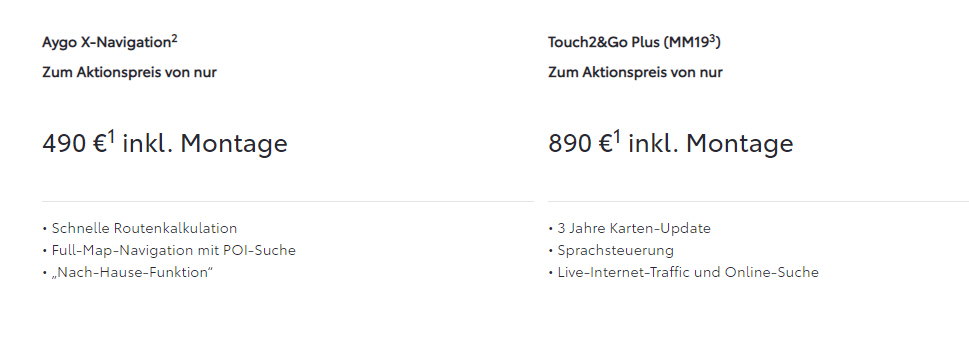 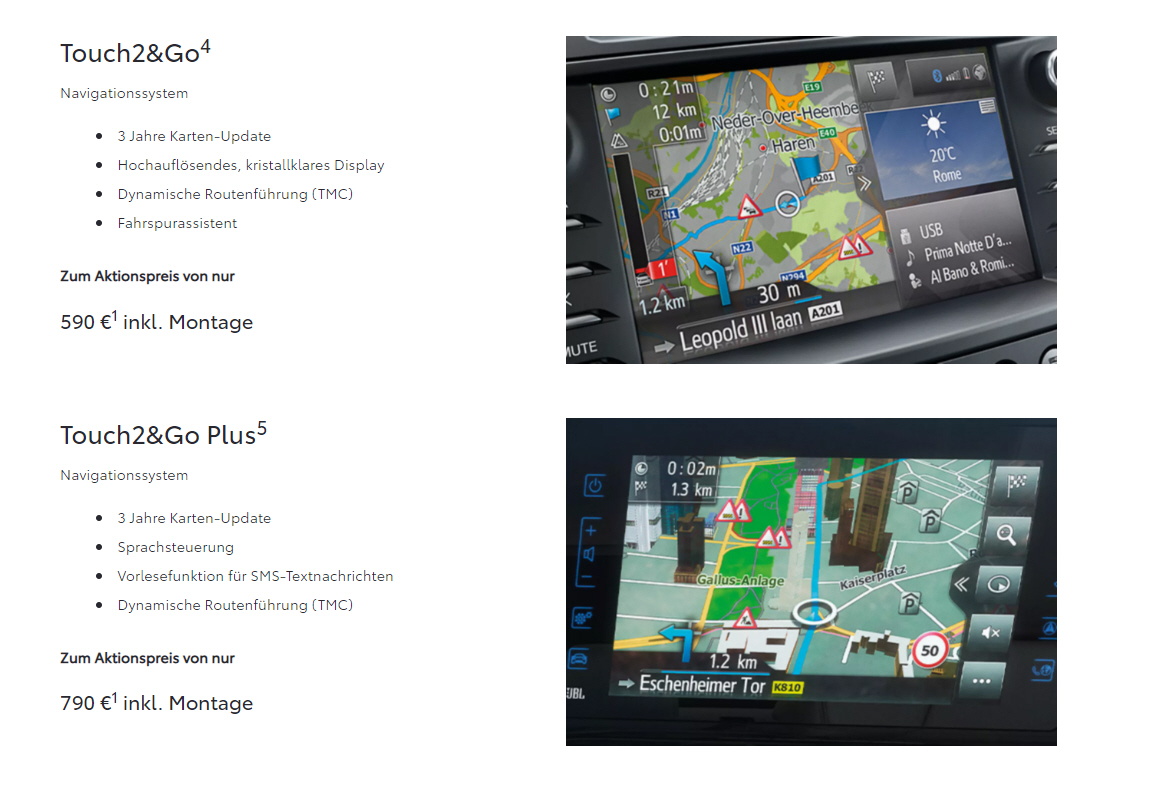 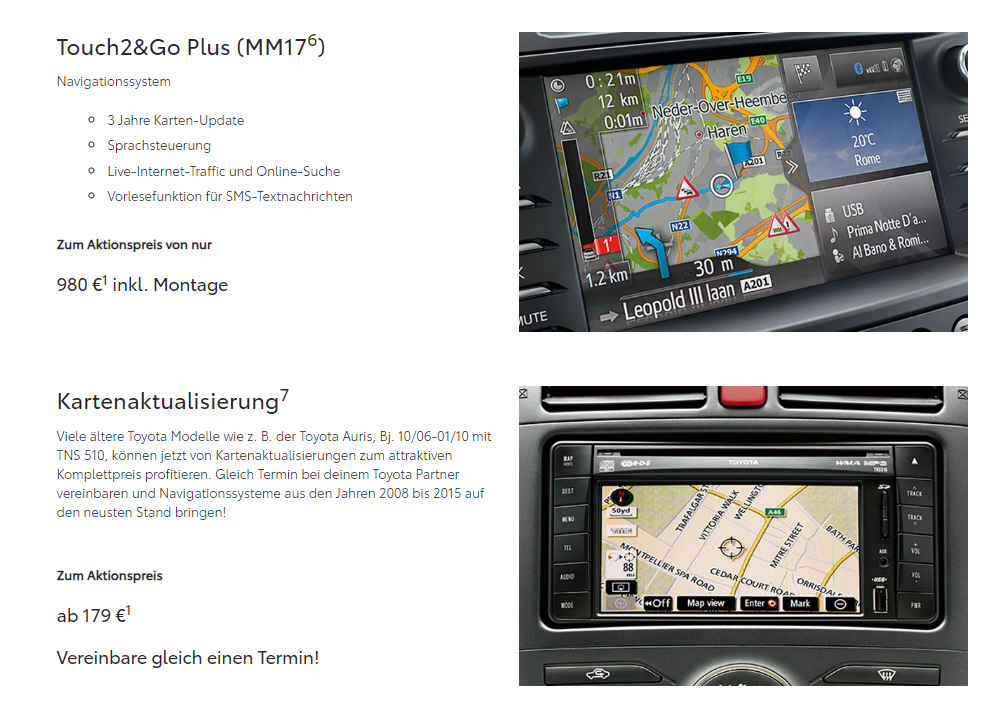 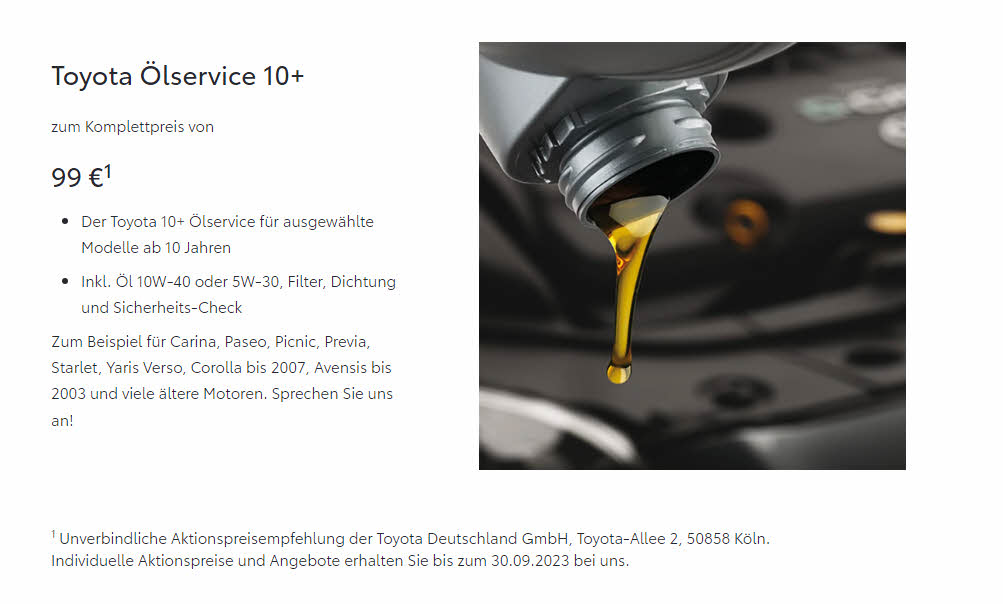 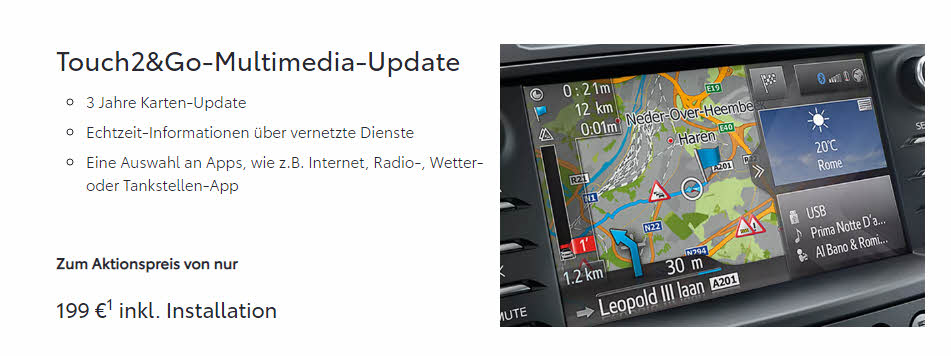 VW
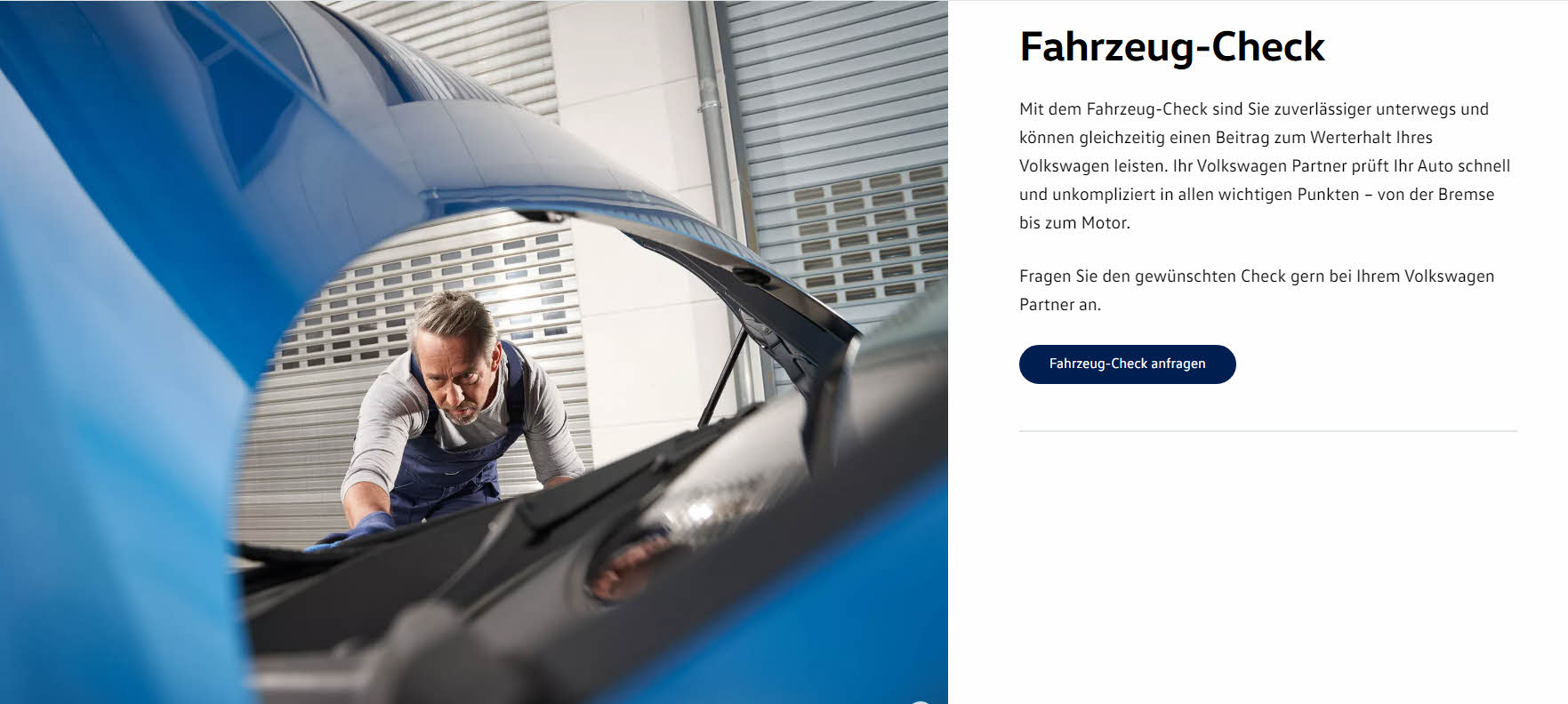 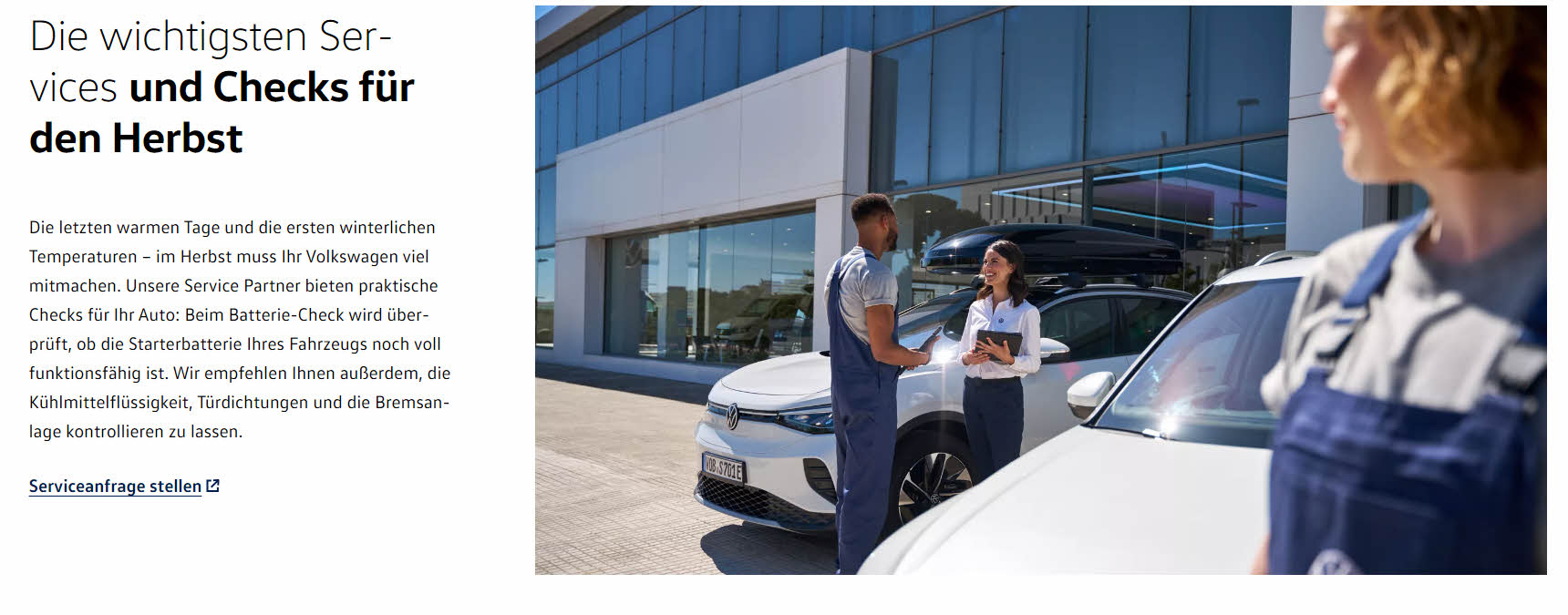 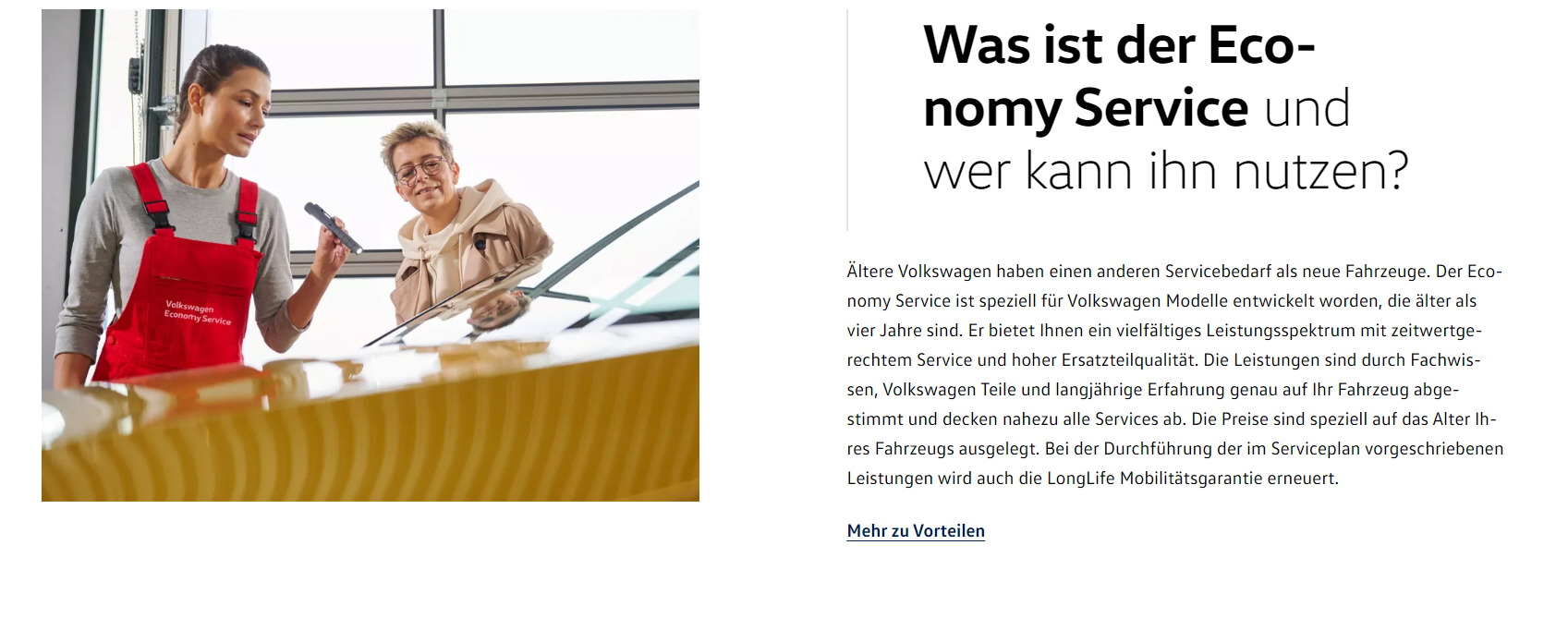